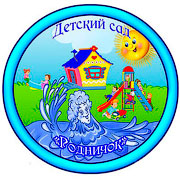 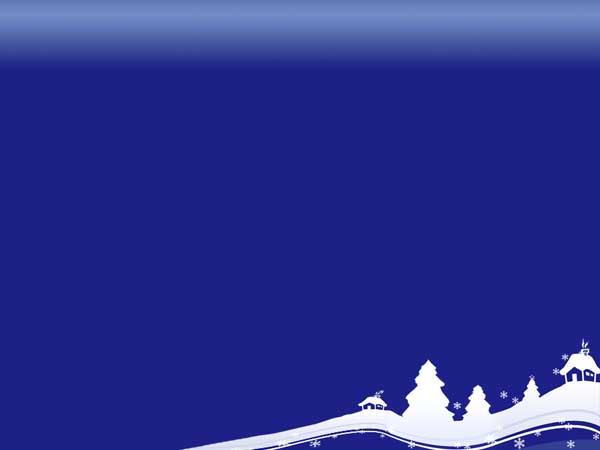 МБДОУ  детский сад 
                                        «Родничок»  с. В-Нойбера

                            

          Портфолио
Воспитателя 
       Эльдахажиевой  Мадины Висалиевны
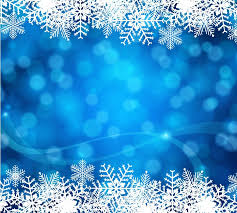 Содержание
1. Общие  сведения о воспитателе
2. Результаты педагогической деятельности
3. Взаимодействие с педагогами
4. Взаимодействие с родителями
5. Организационно-образовательная деятельность с детьми
6.Подвижные  игры 
7. Сохранение и укрепление здоровья детей
8. Сюжетно-ролевые игры
9. Художественно-творческое развитие детей
10. Трудовое воспитание
11. Участие в мероприятиях
12. Достижения воспитанников
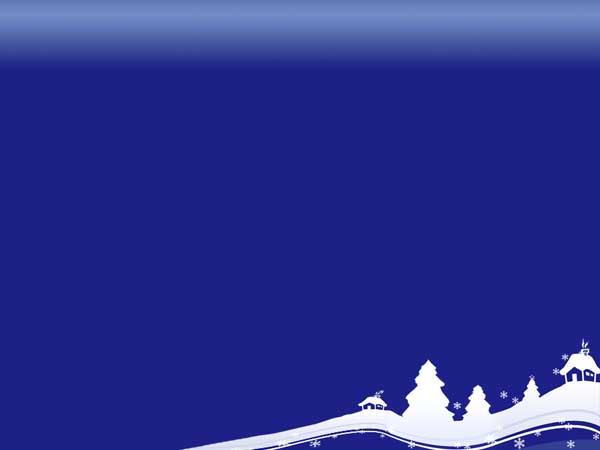 Общие сведения о воспитателе:
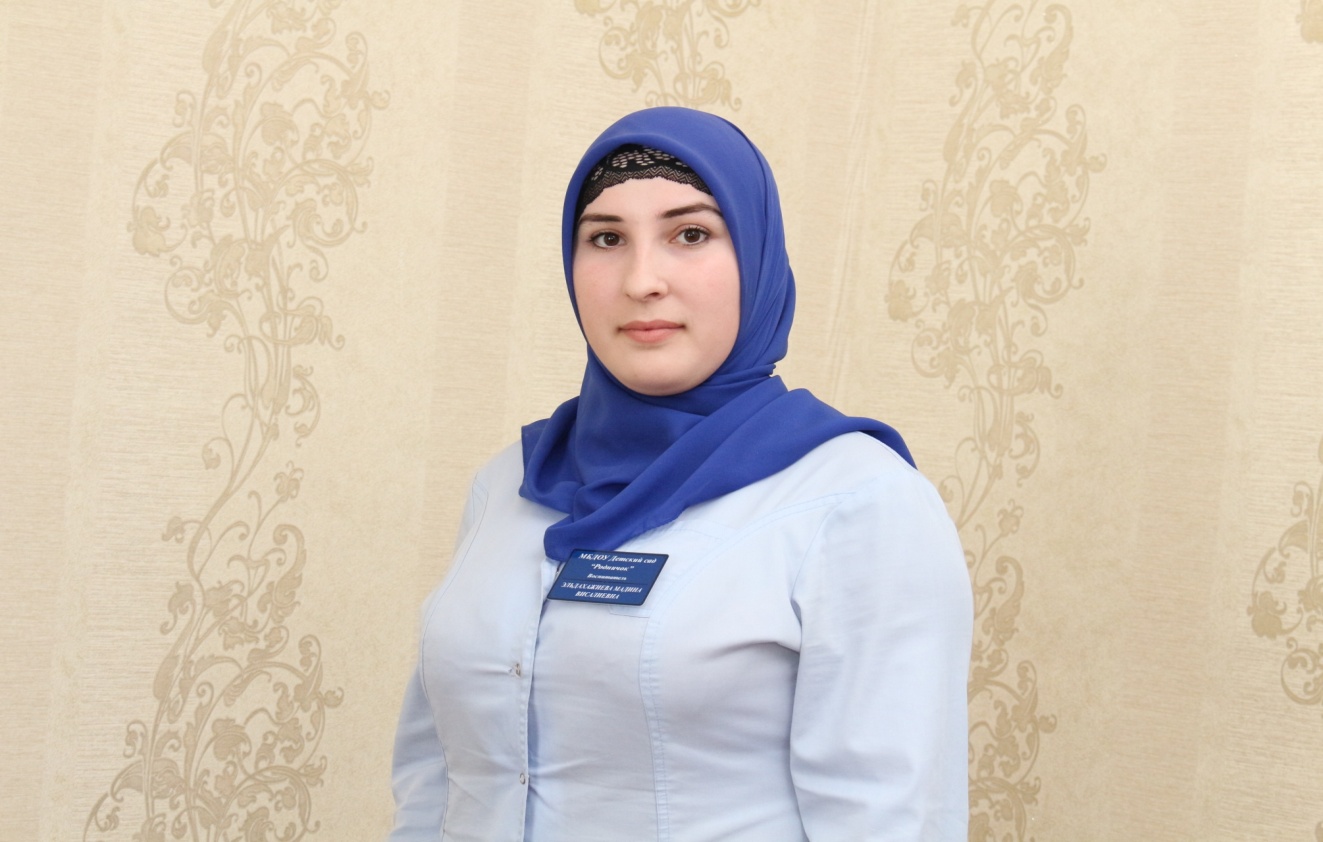 Эльдахажиева Мадина Висалиевна
Образование: высшее-неоконченное, специальность: «Учитель русского языка 
и литературы» .
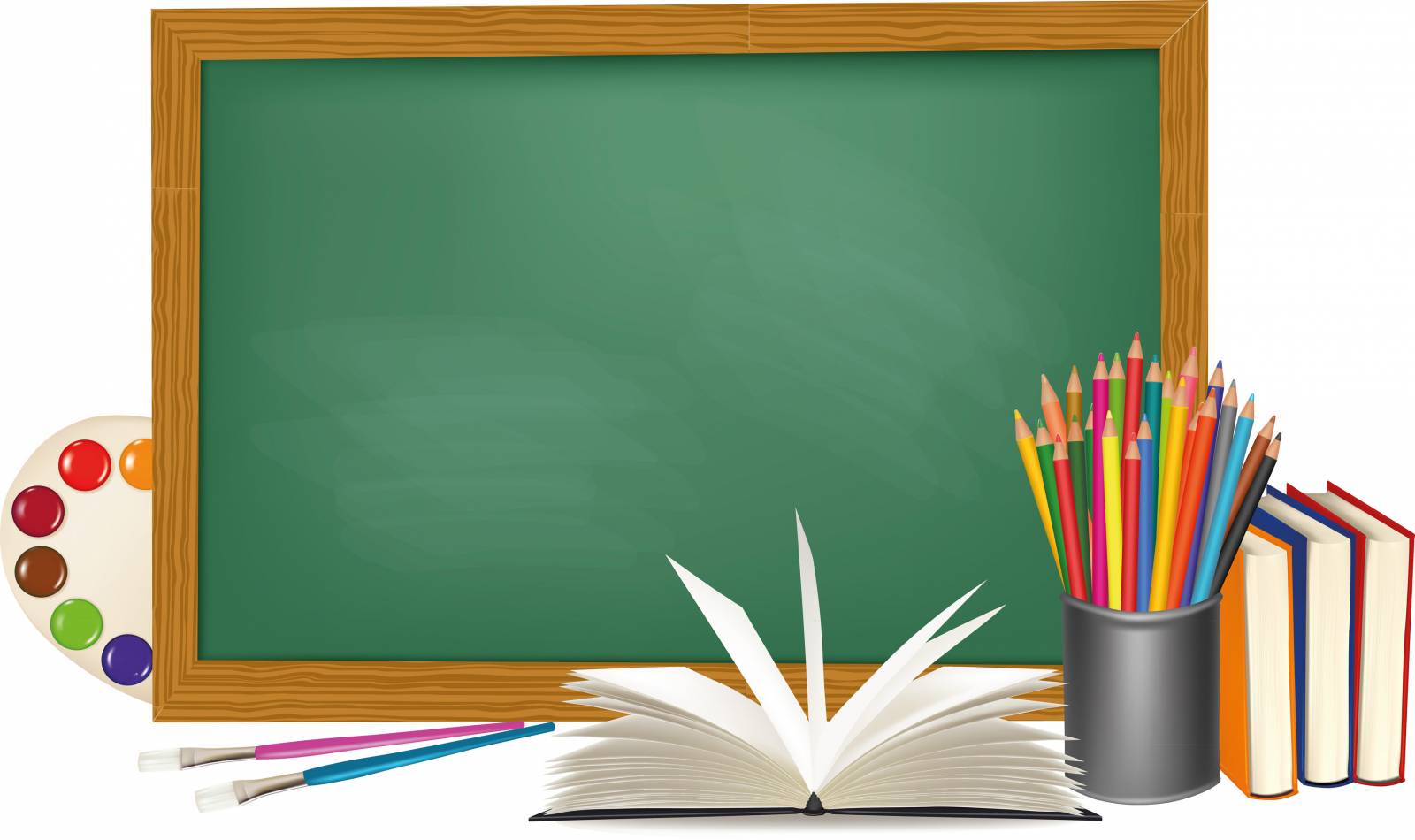 РЕЗУЛЬТАТЫ ПЕДАГОГИЧЕСКОЙ ДЕЯТЕЛЬНОСТИ
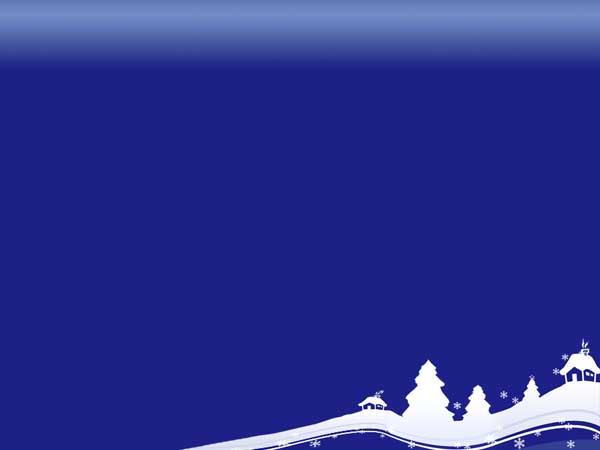 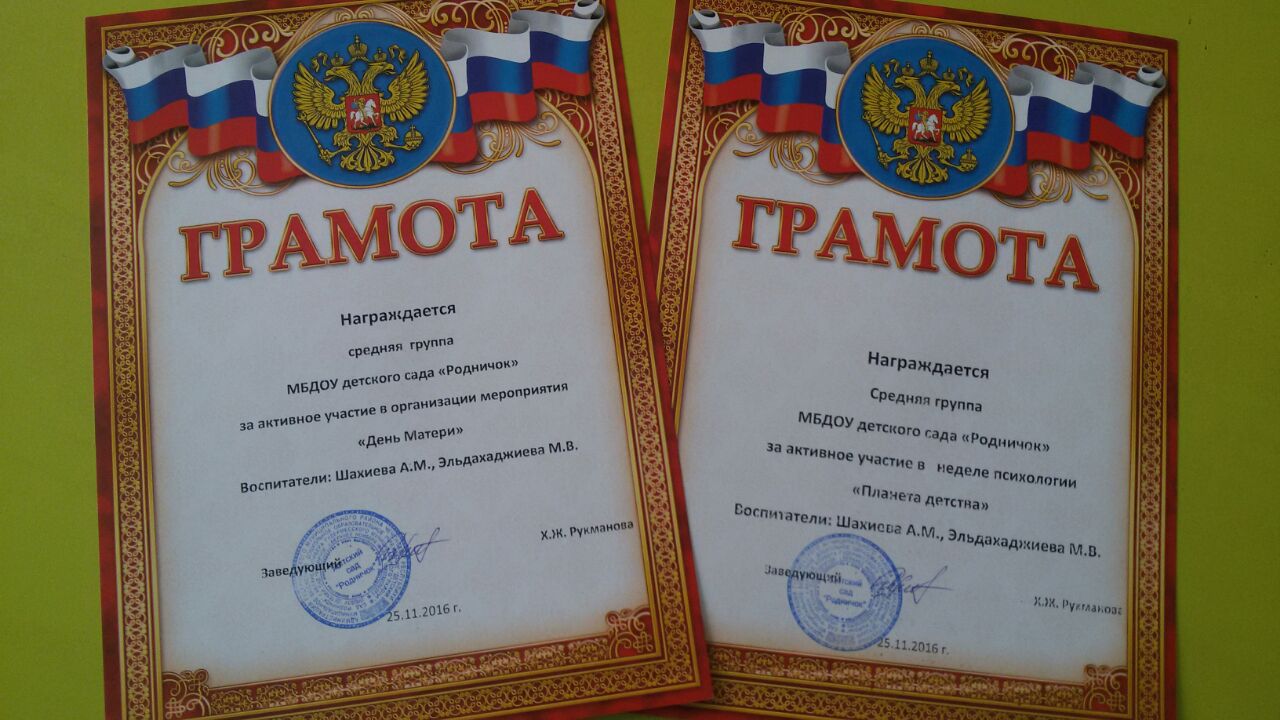 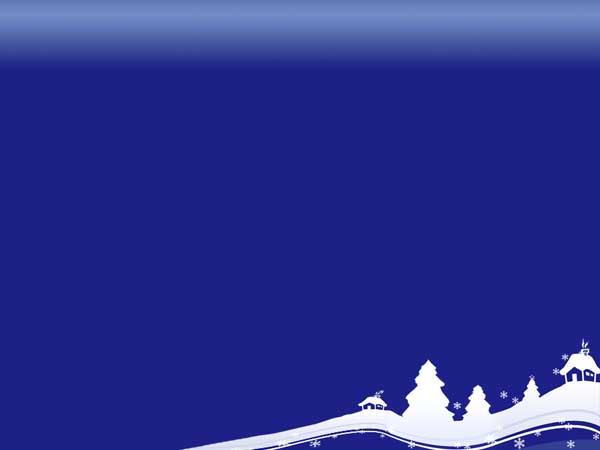 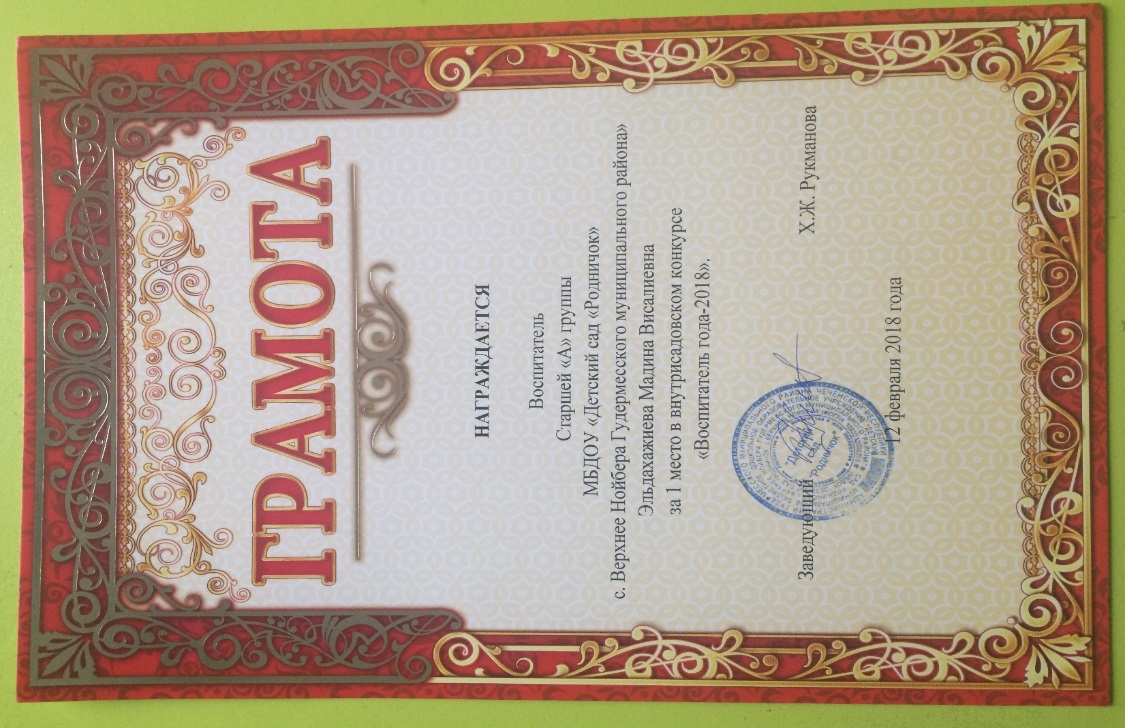 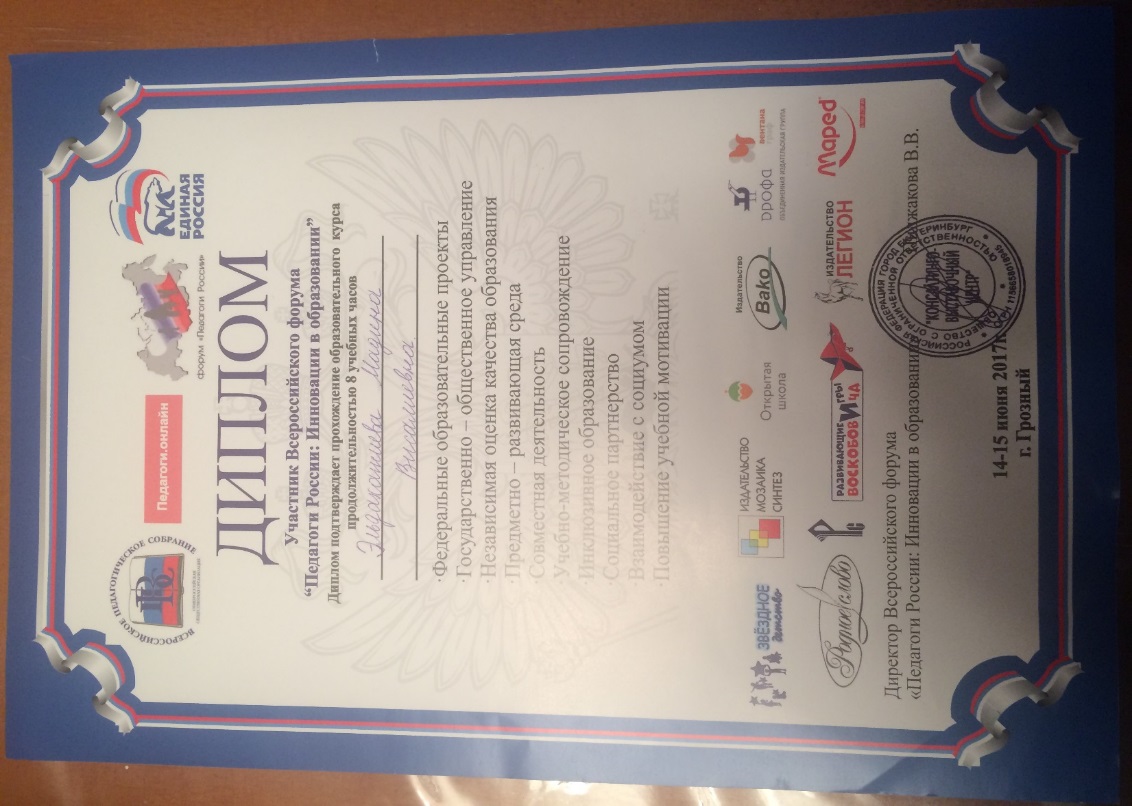 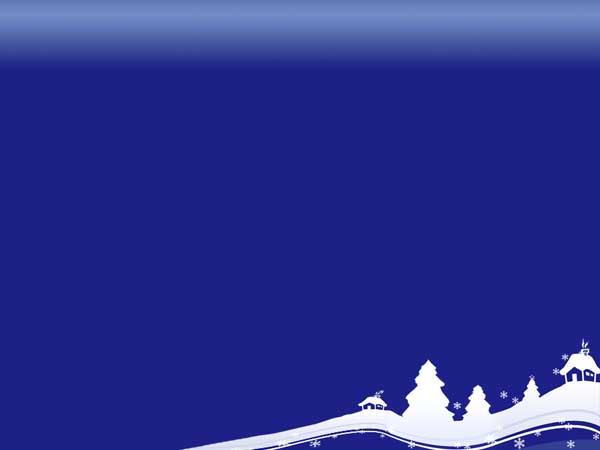 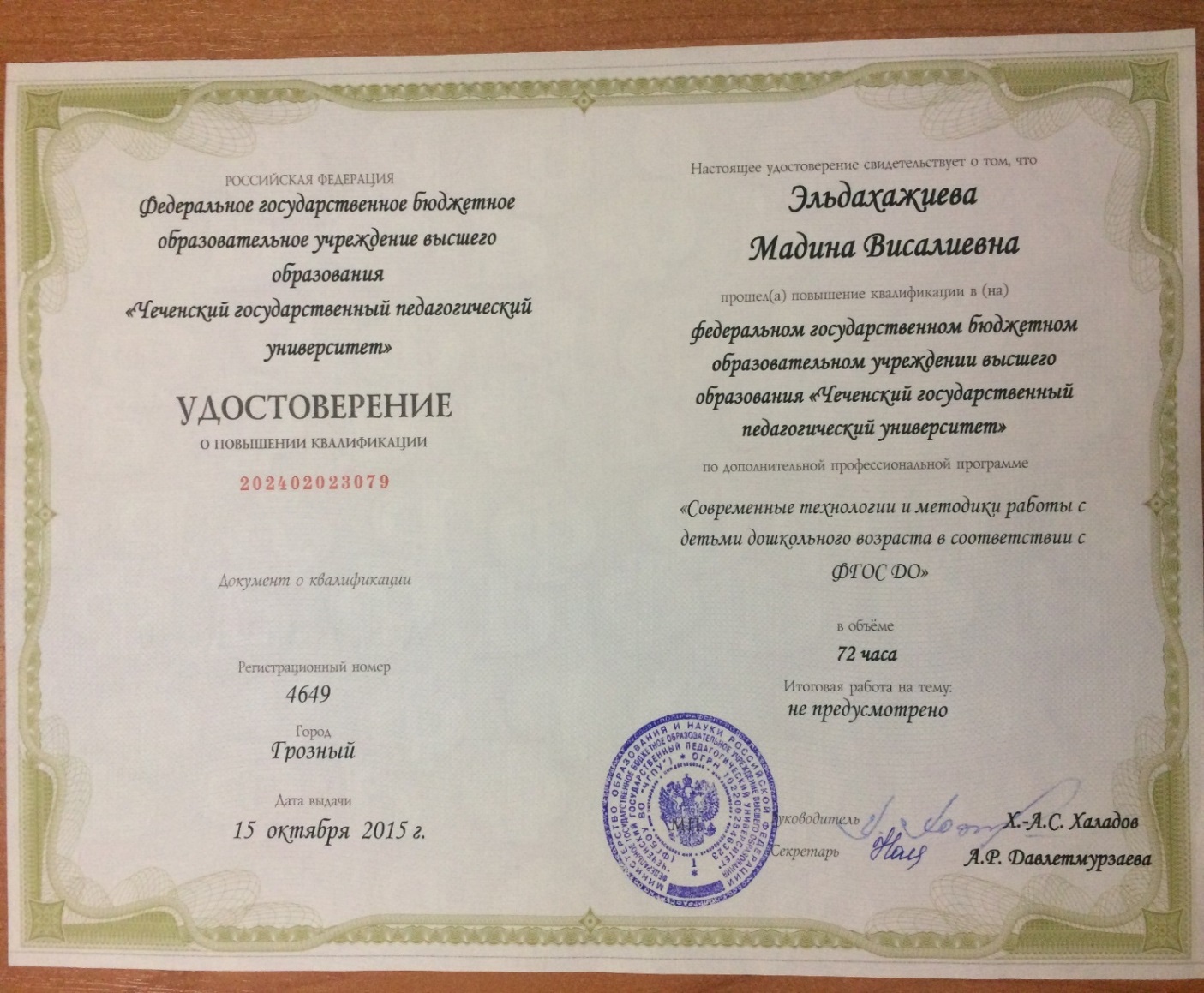 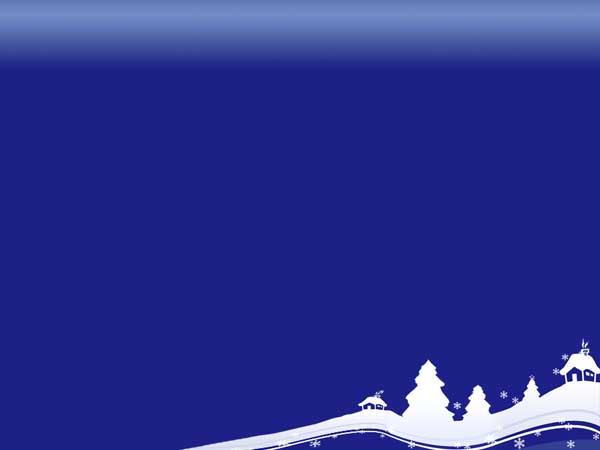 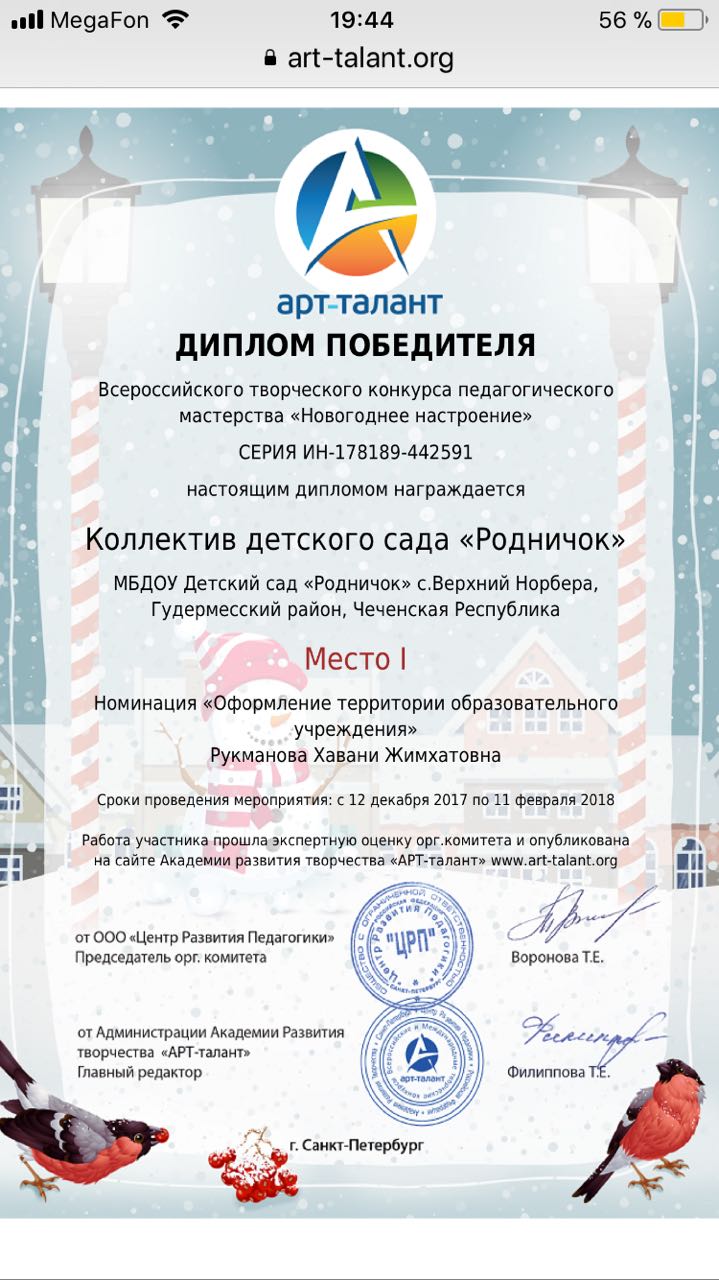 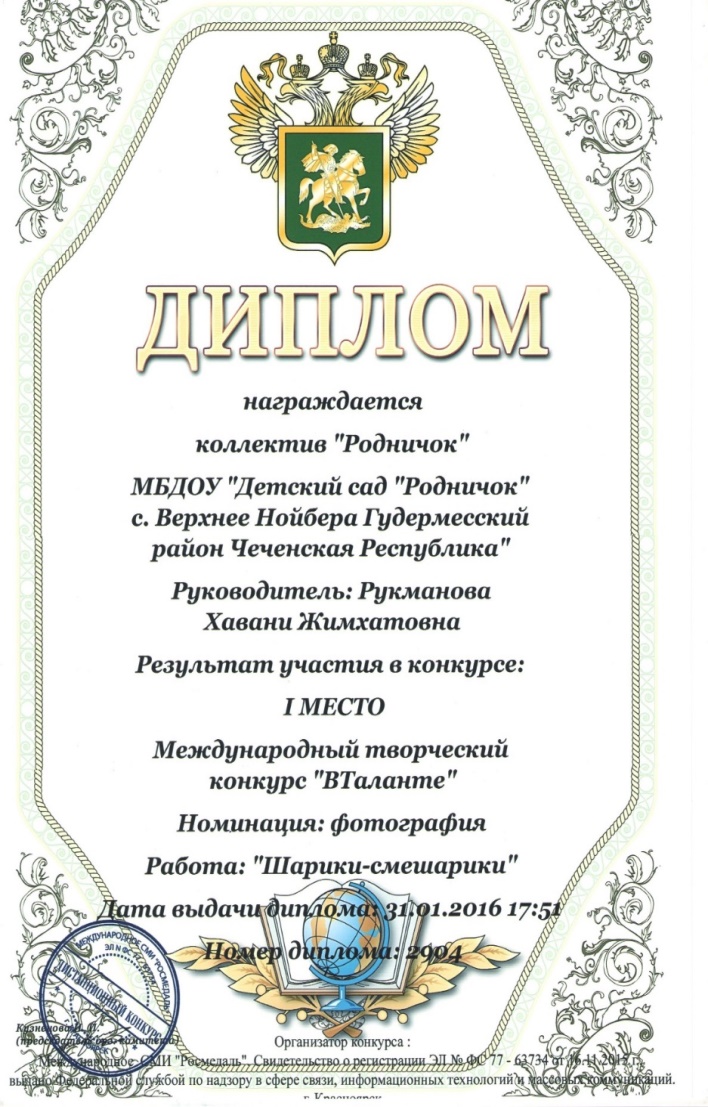 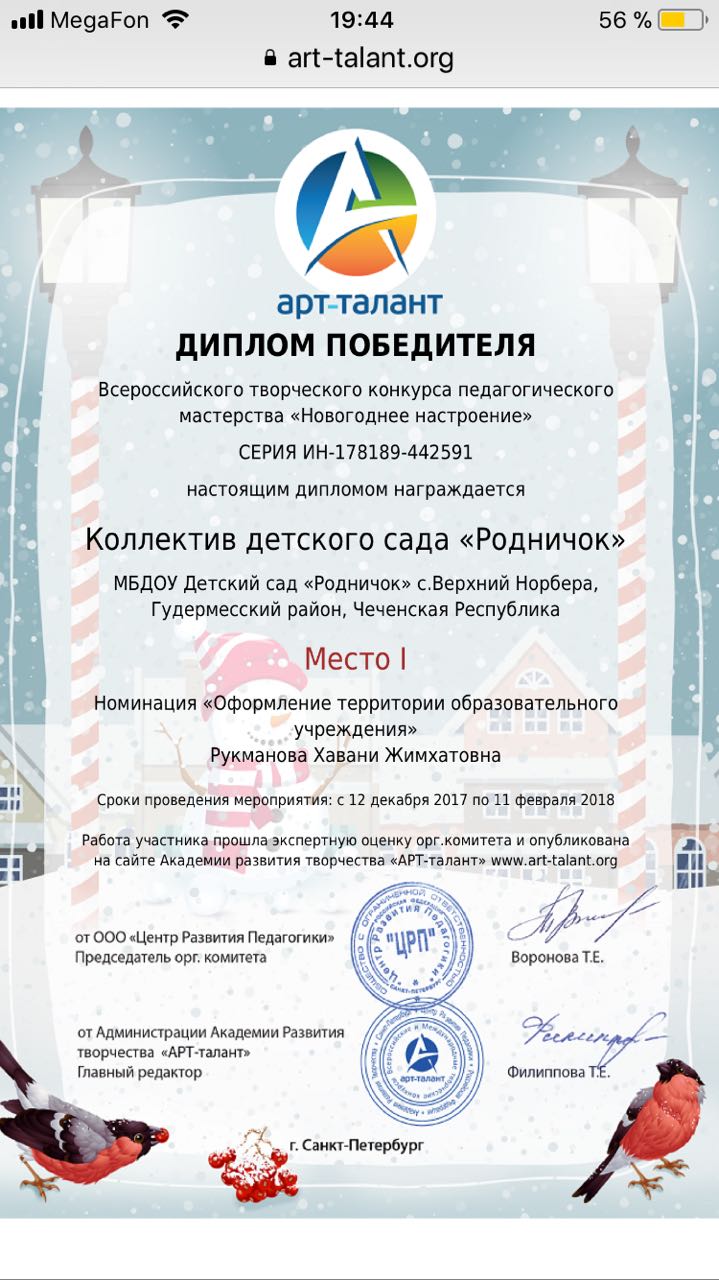 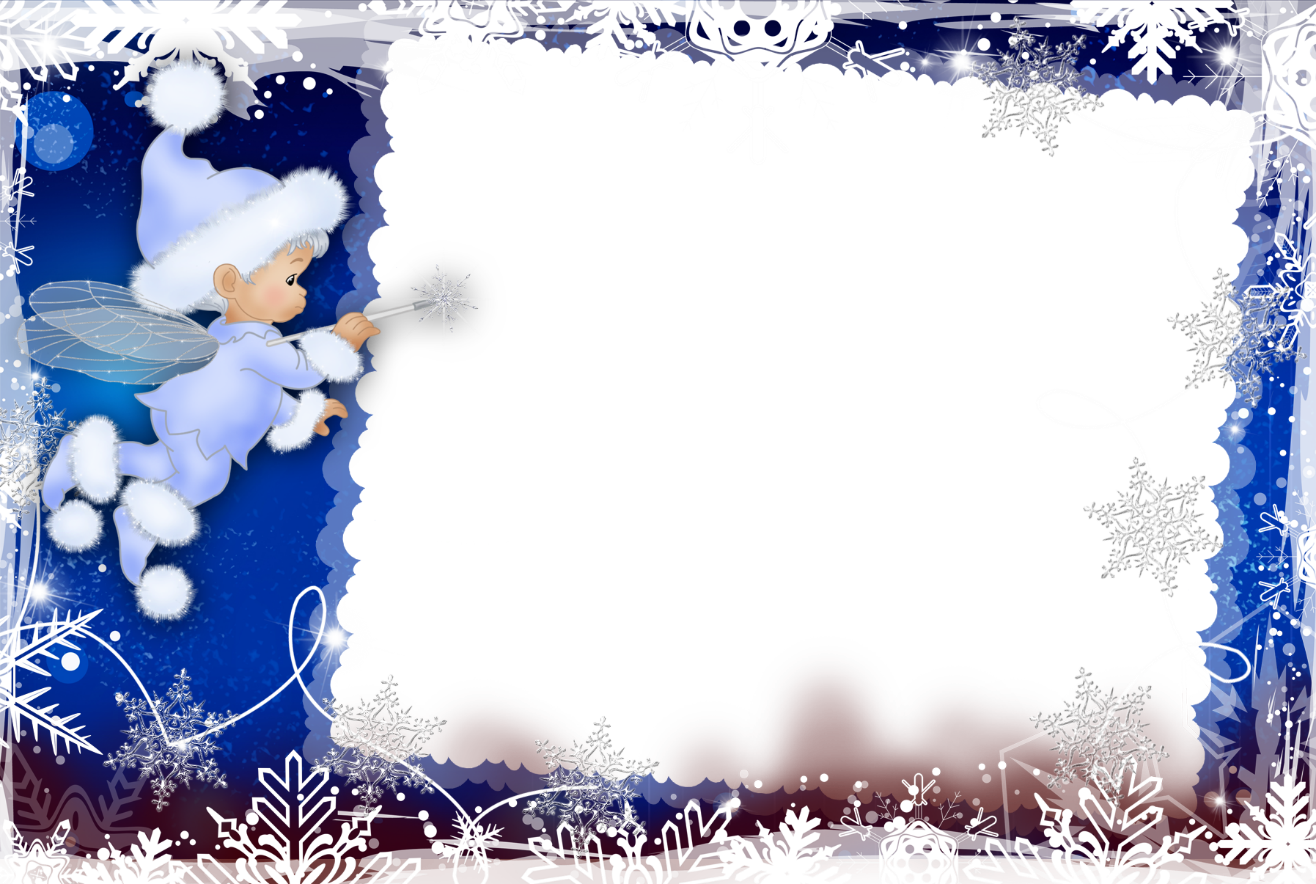 Мое педагогическое кредо:
«Подарить сердце детям, стать настоящим мастером своего дела!»
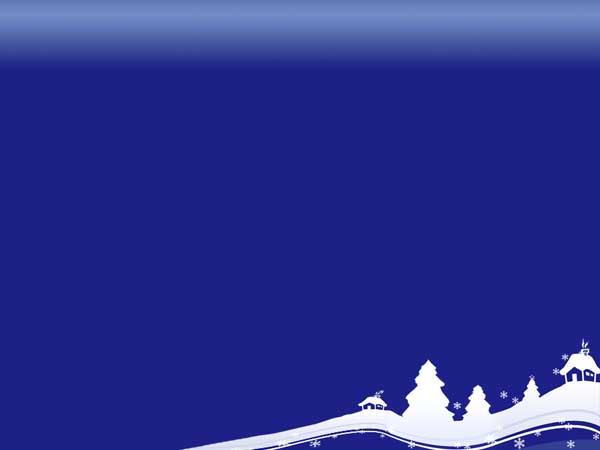 НАУЧНО-МЕТОДИЧЕСКАЯ РАБОТА:
вхожу в состав Методического совета ДОУ;
 являюсь членом  творческой группы;
 активный участник  МО  педагогов ДОУ;
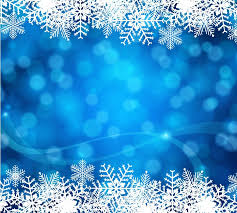 Взаимодействие с педагогами
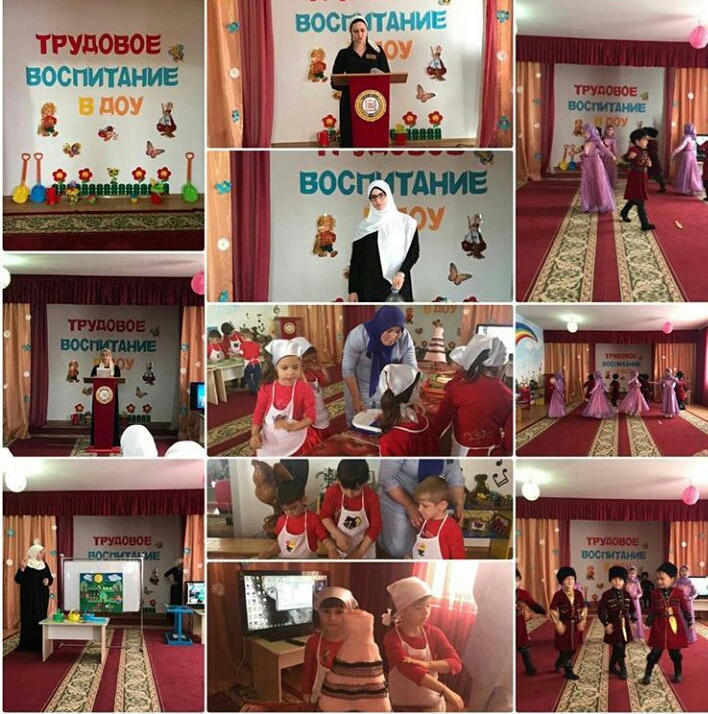 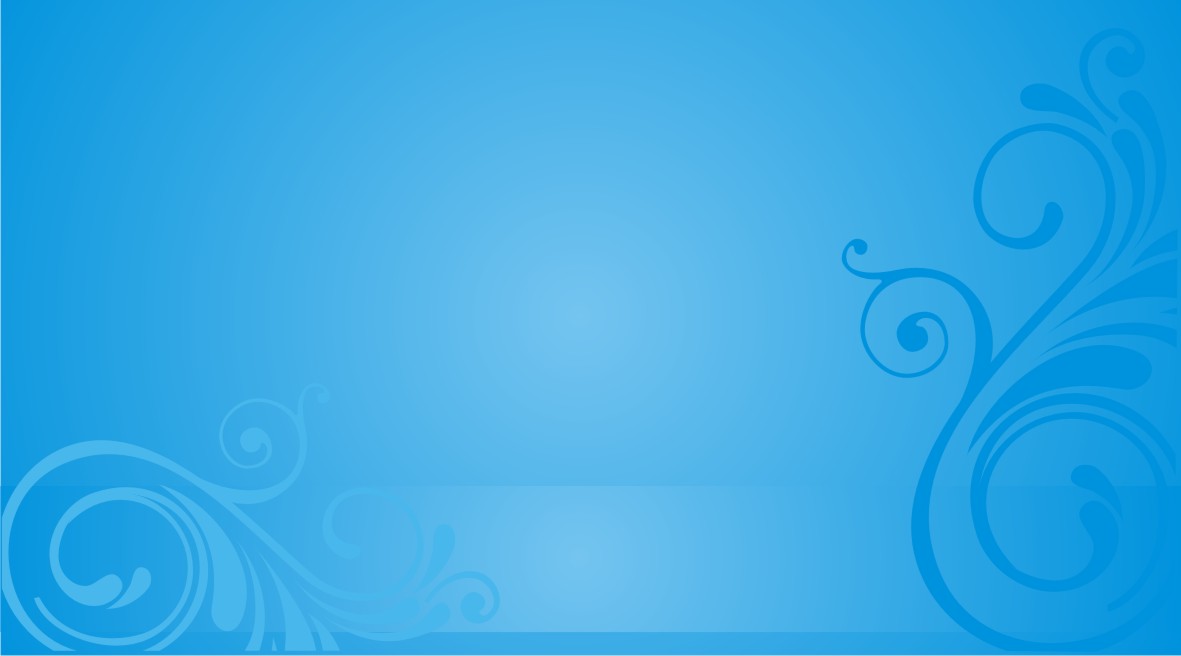 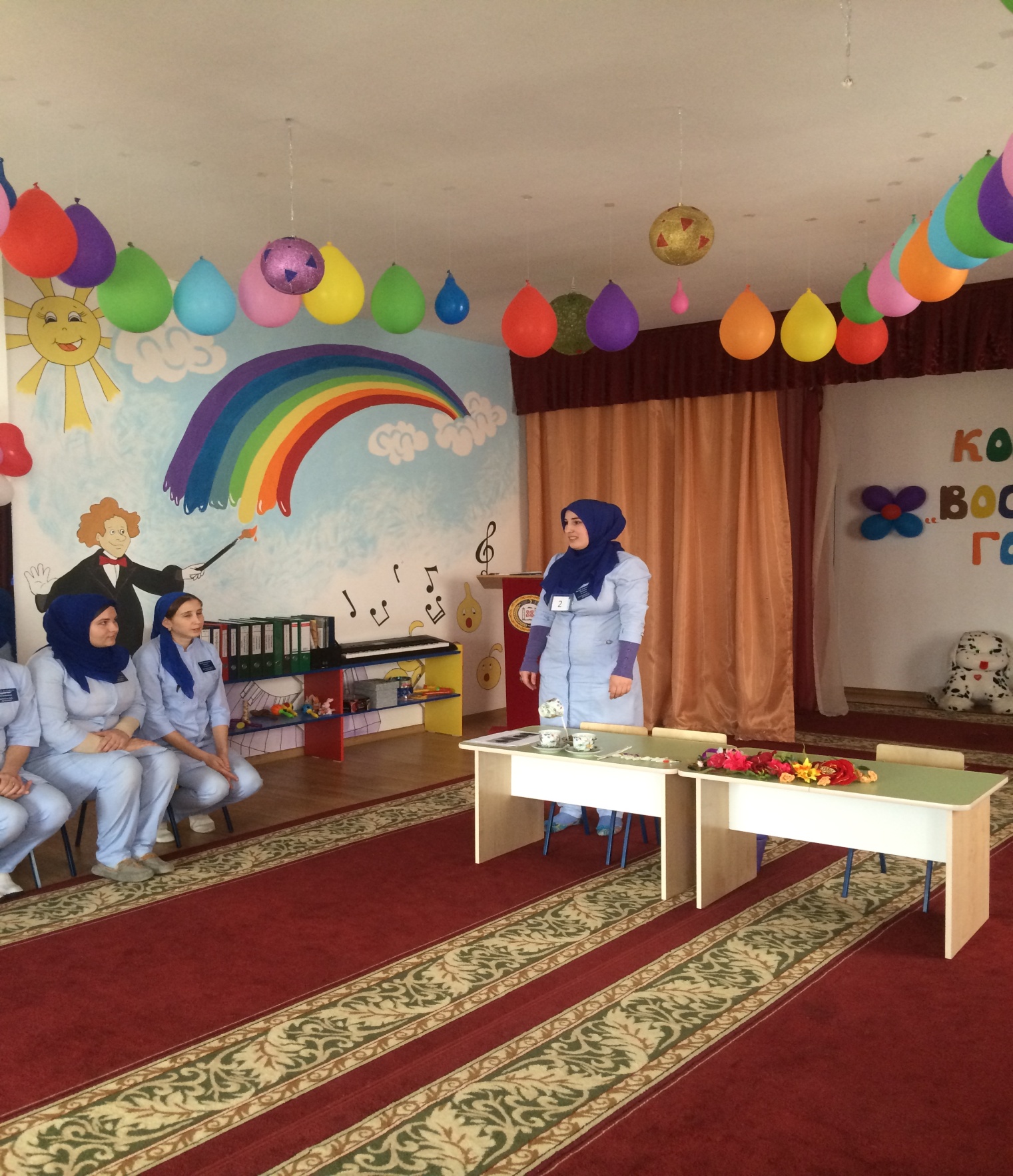 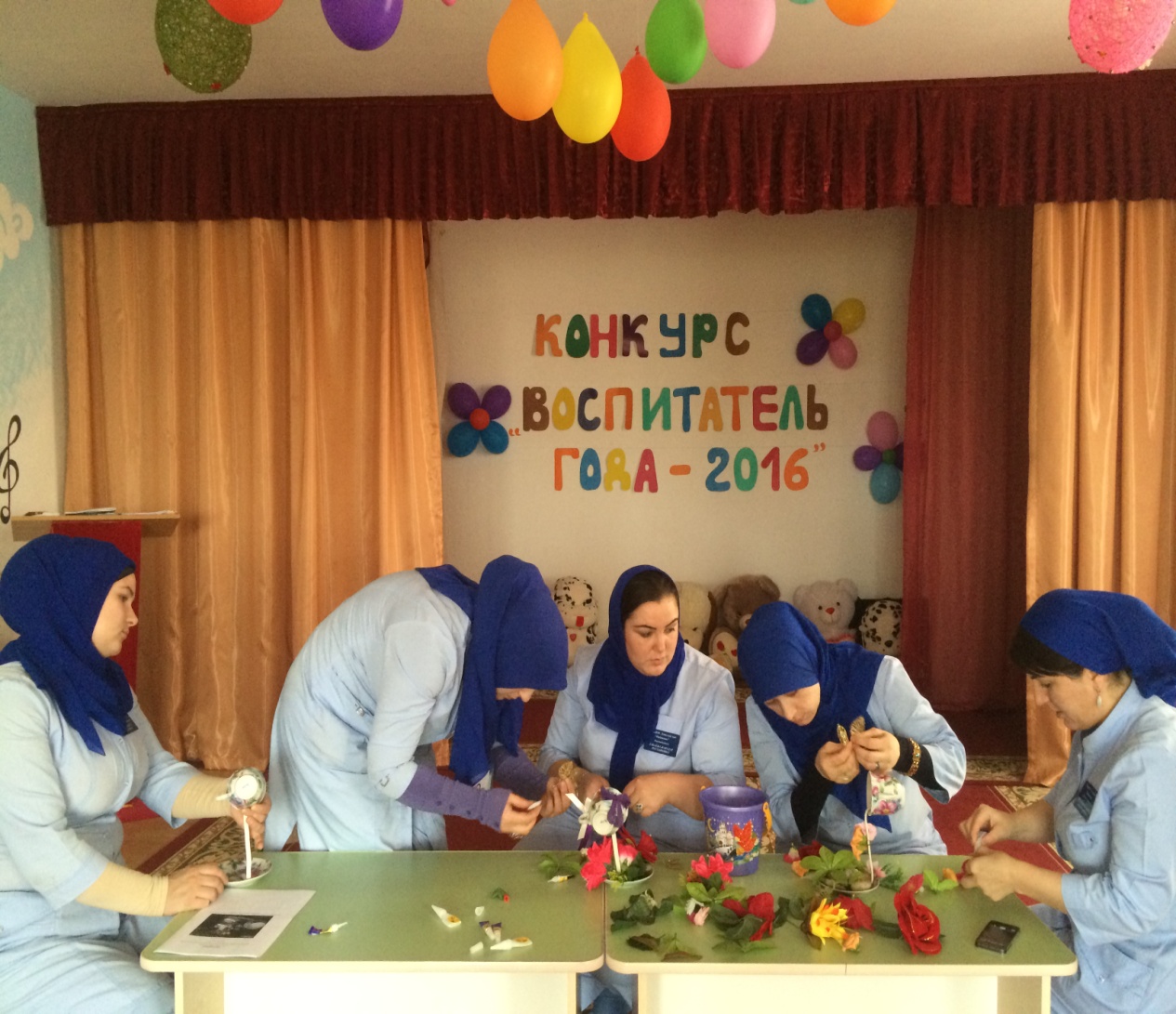 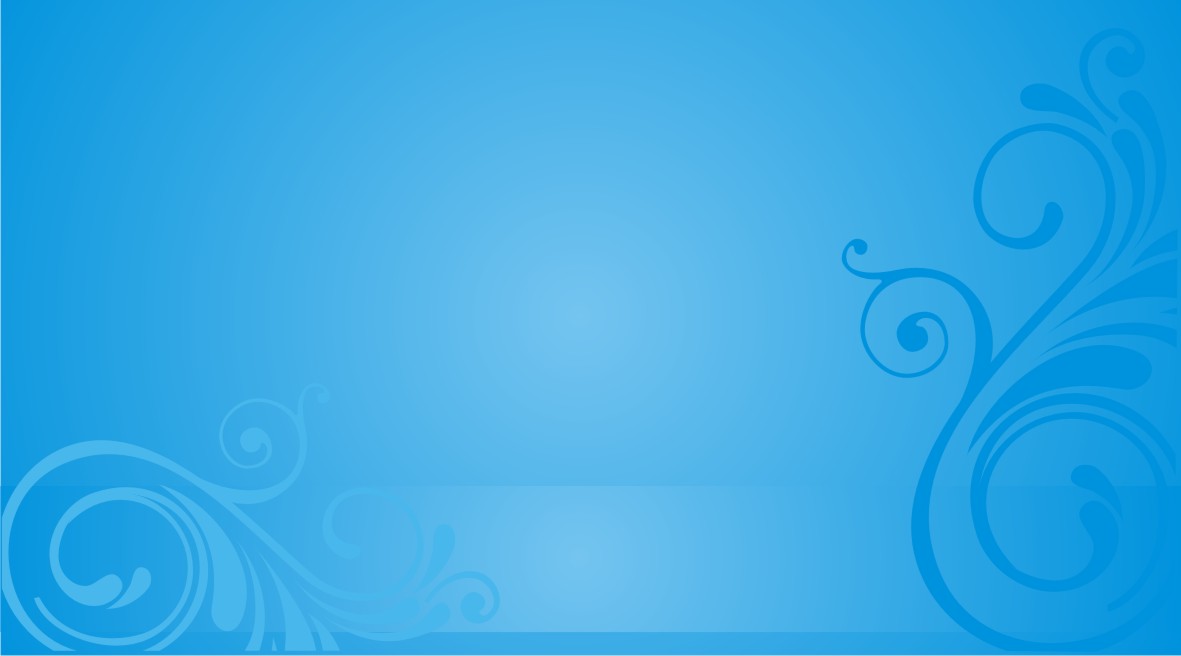 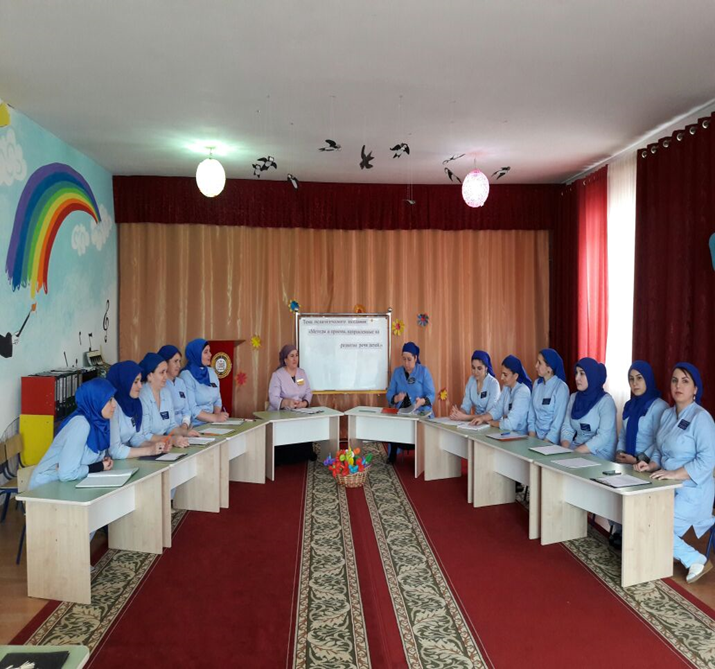 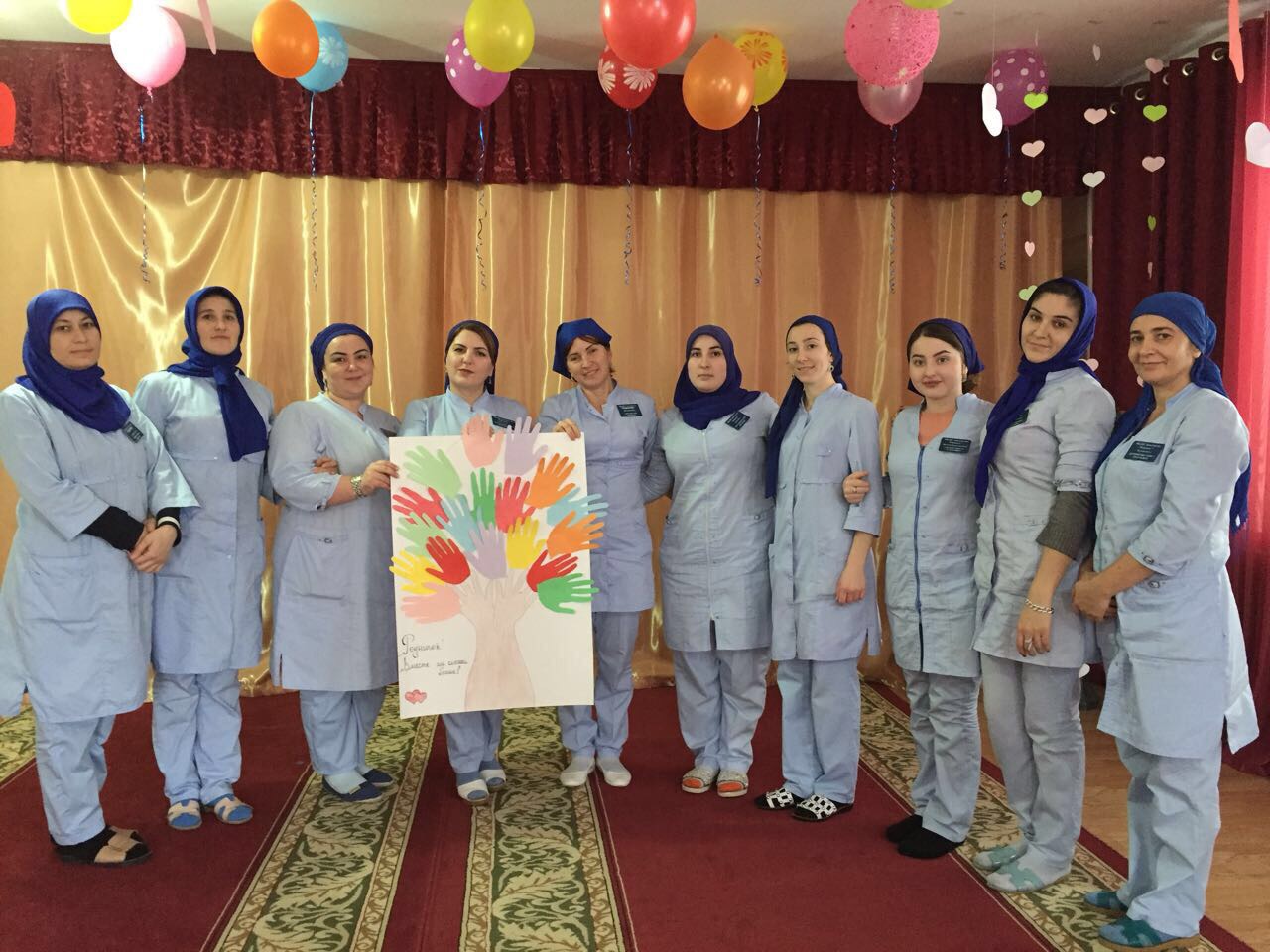 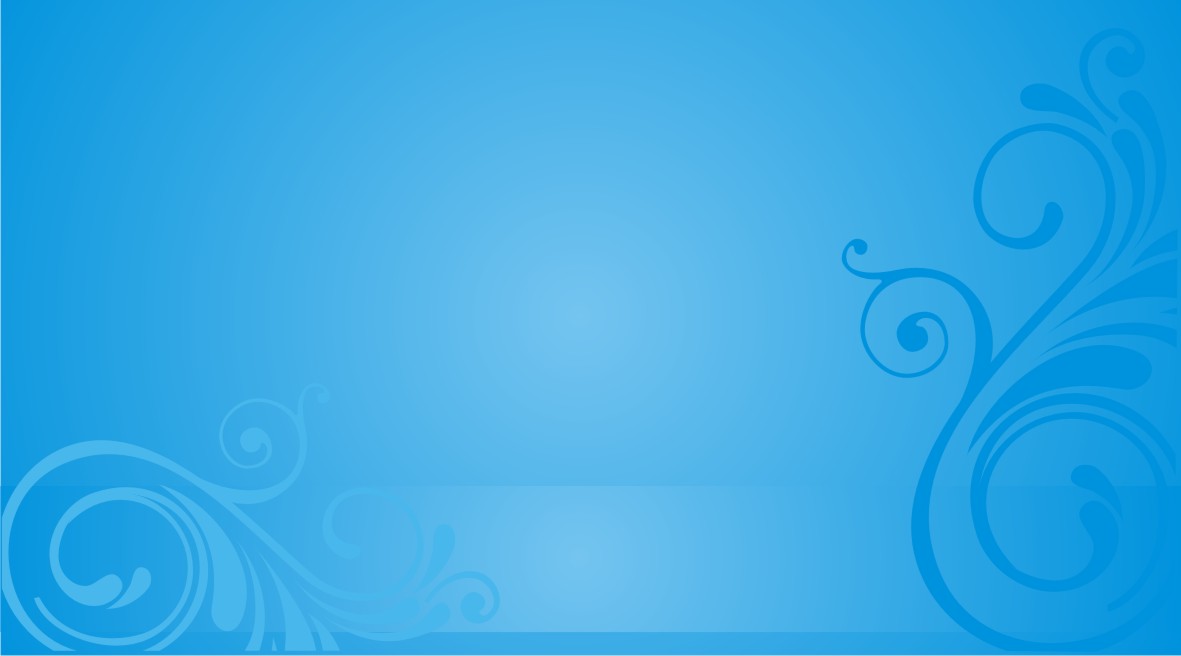 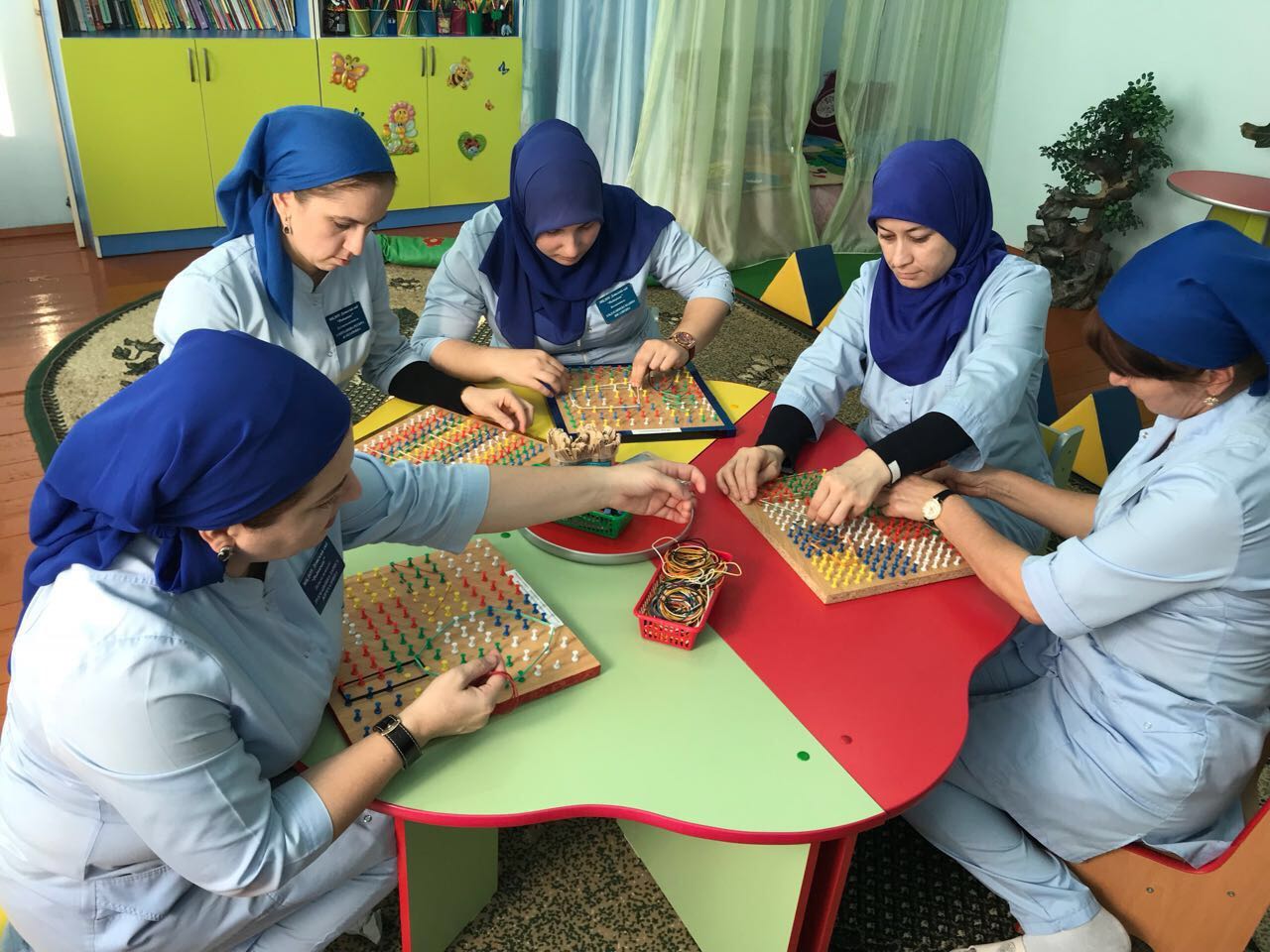 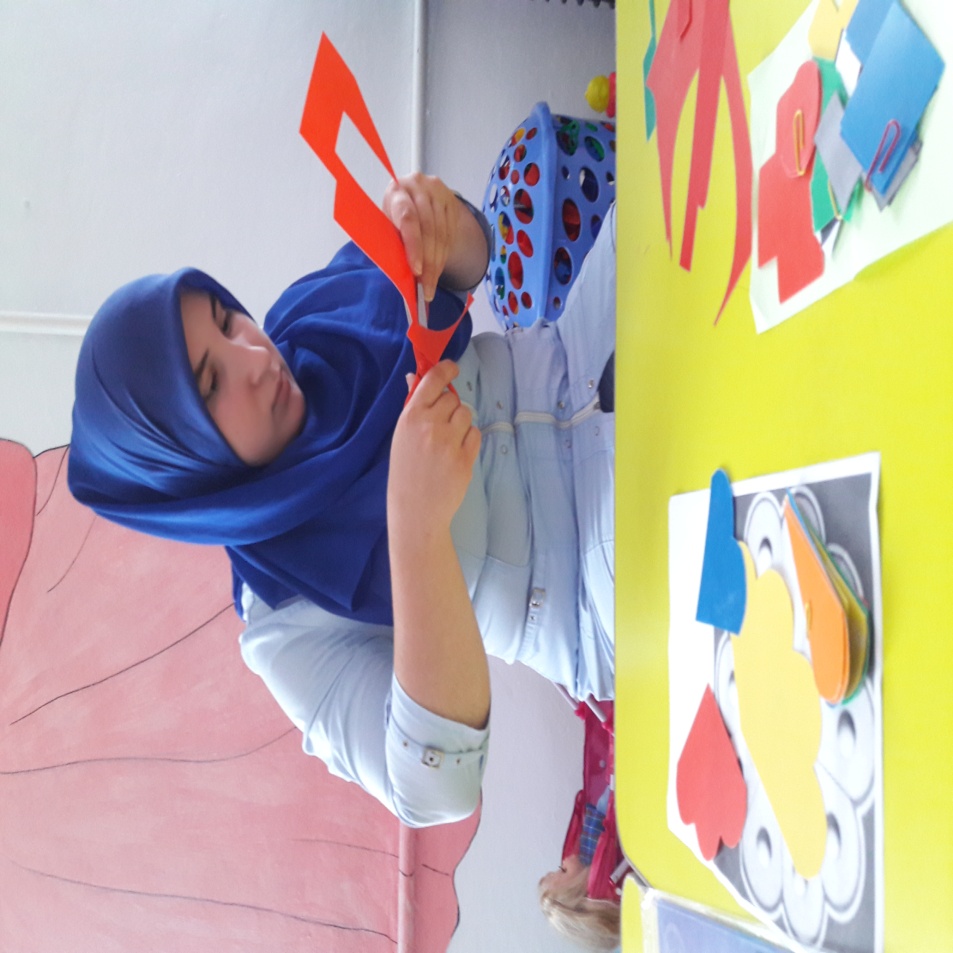 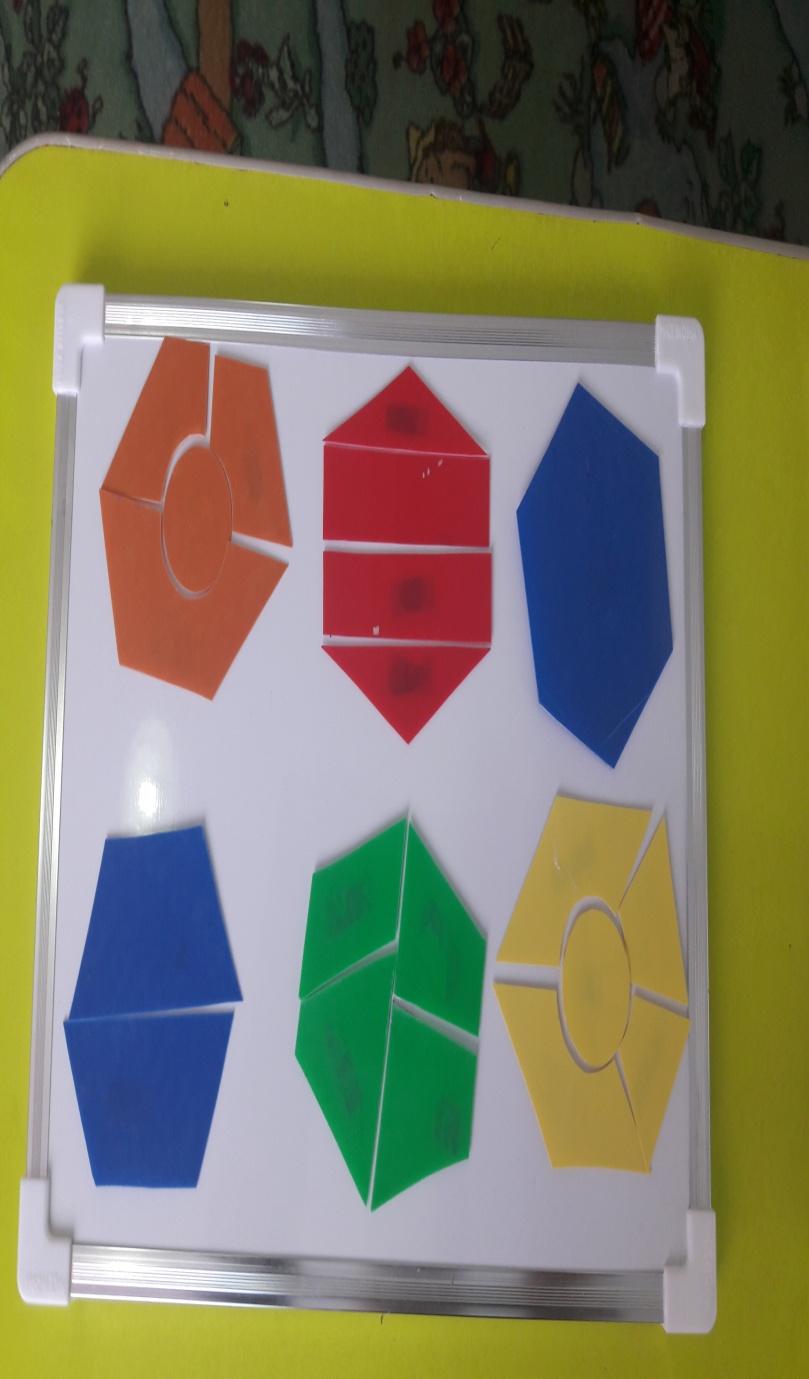 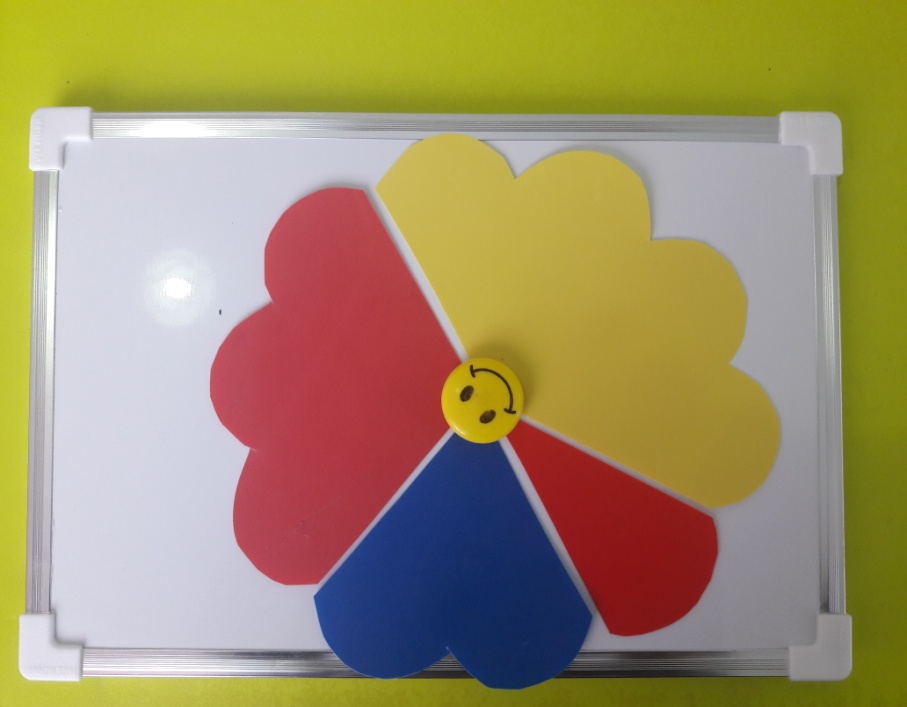 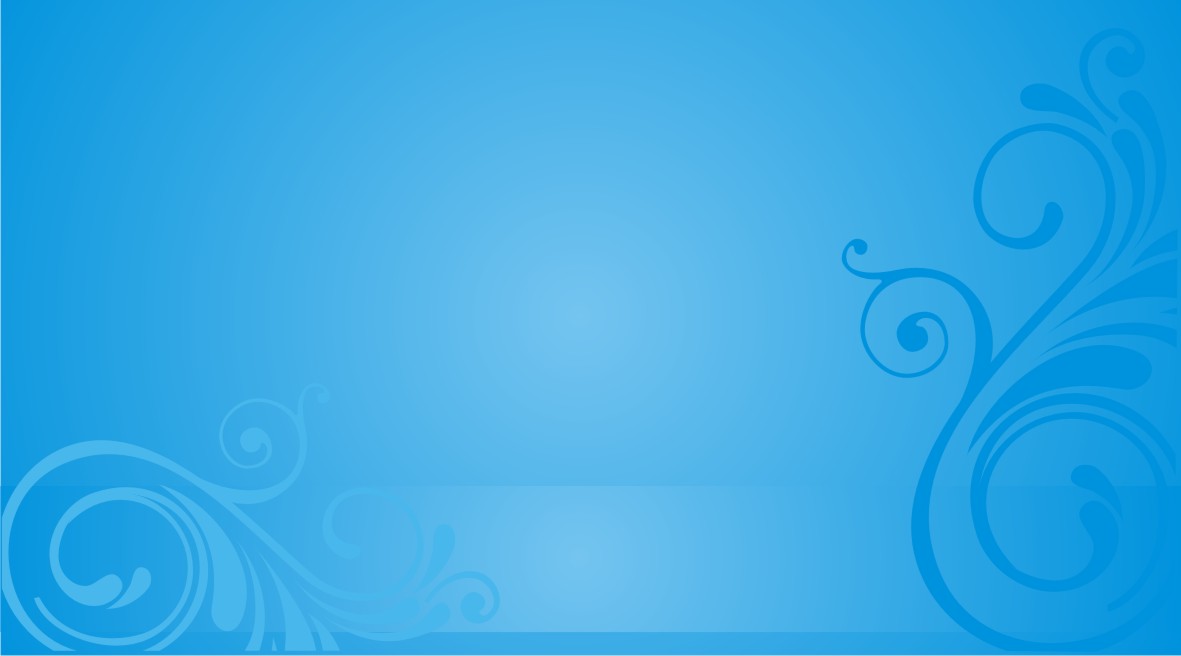 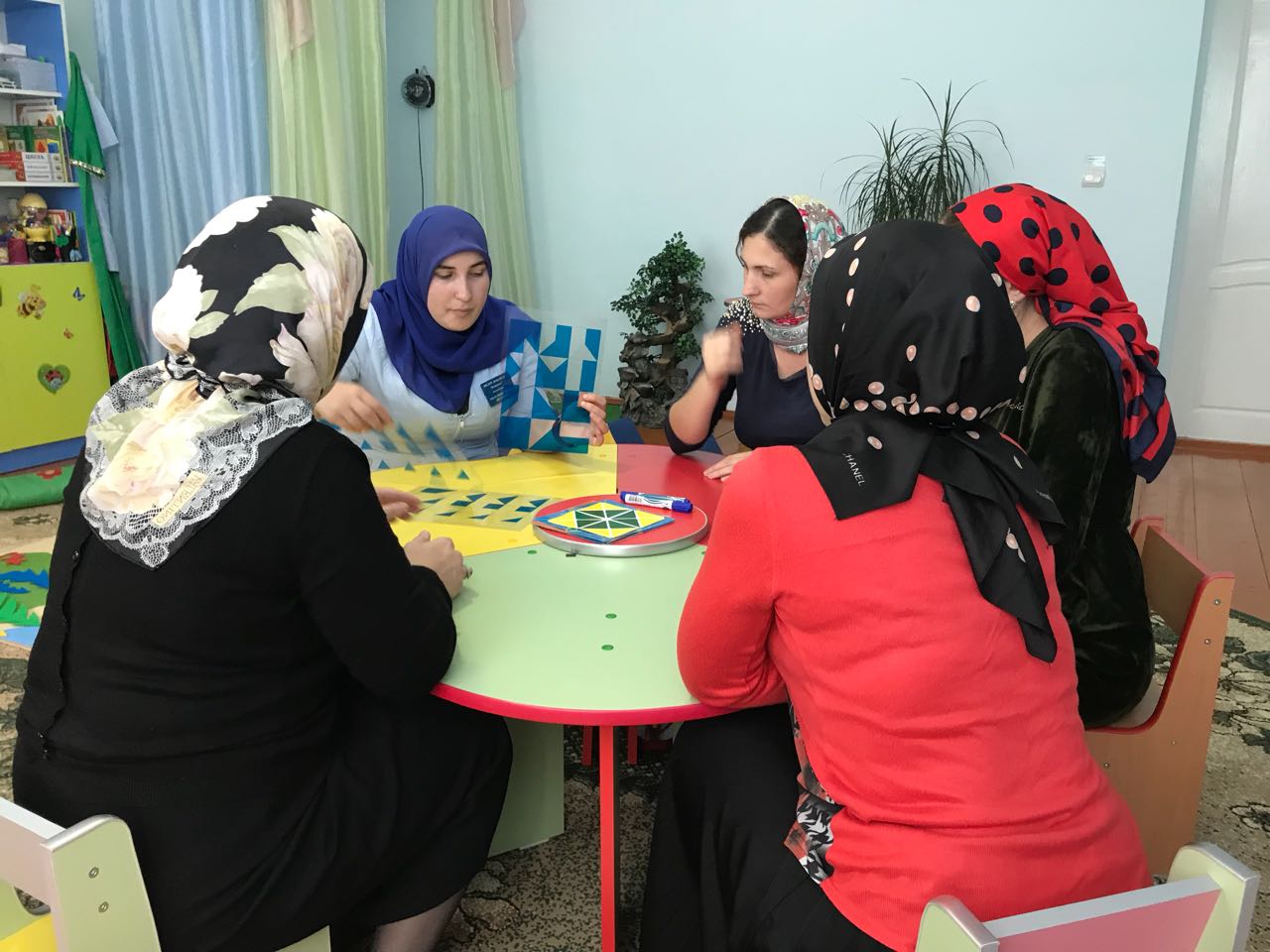 РАБОТА  С  РОДИТЕЛЯМИ
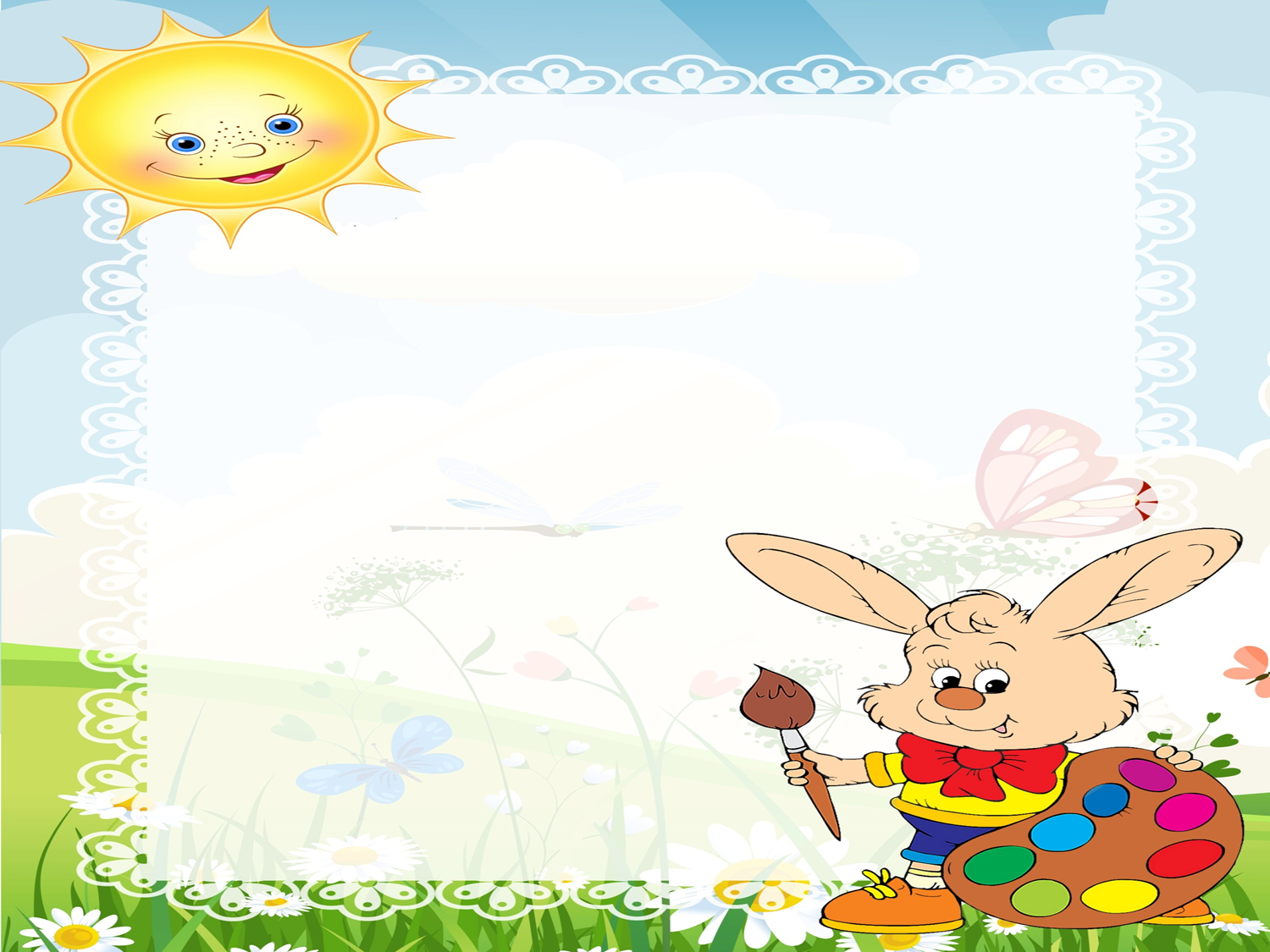 ОРГАНИЗАЦИОННО-ОБРАЗОВАТЕЛЬНАЯ ДЕЯТЕЛЬНОСТЬ С ДЕТЬМИ
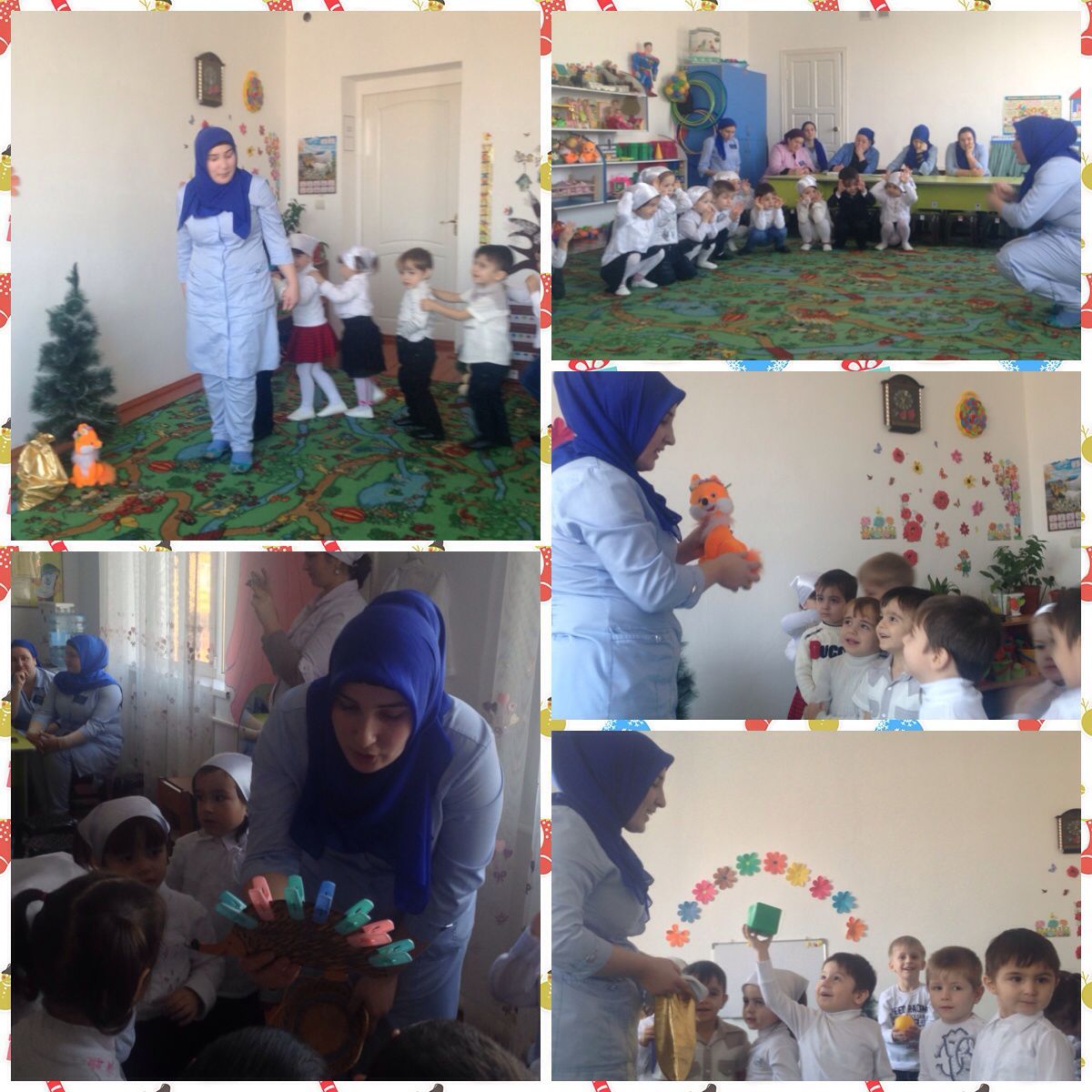 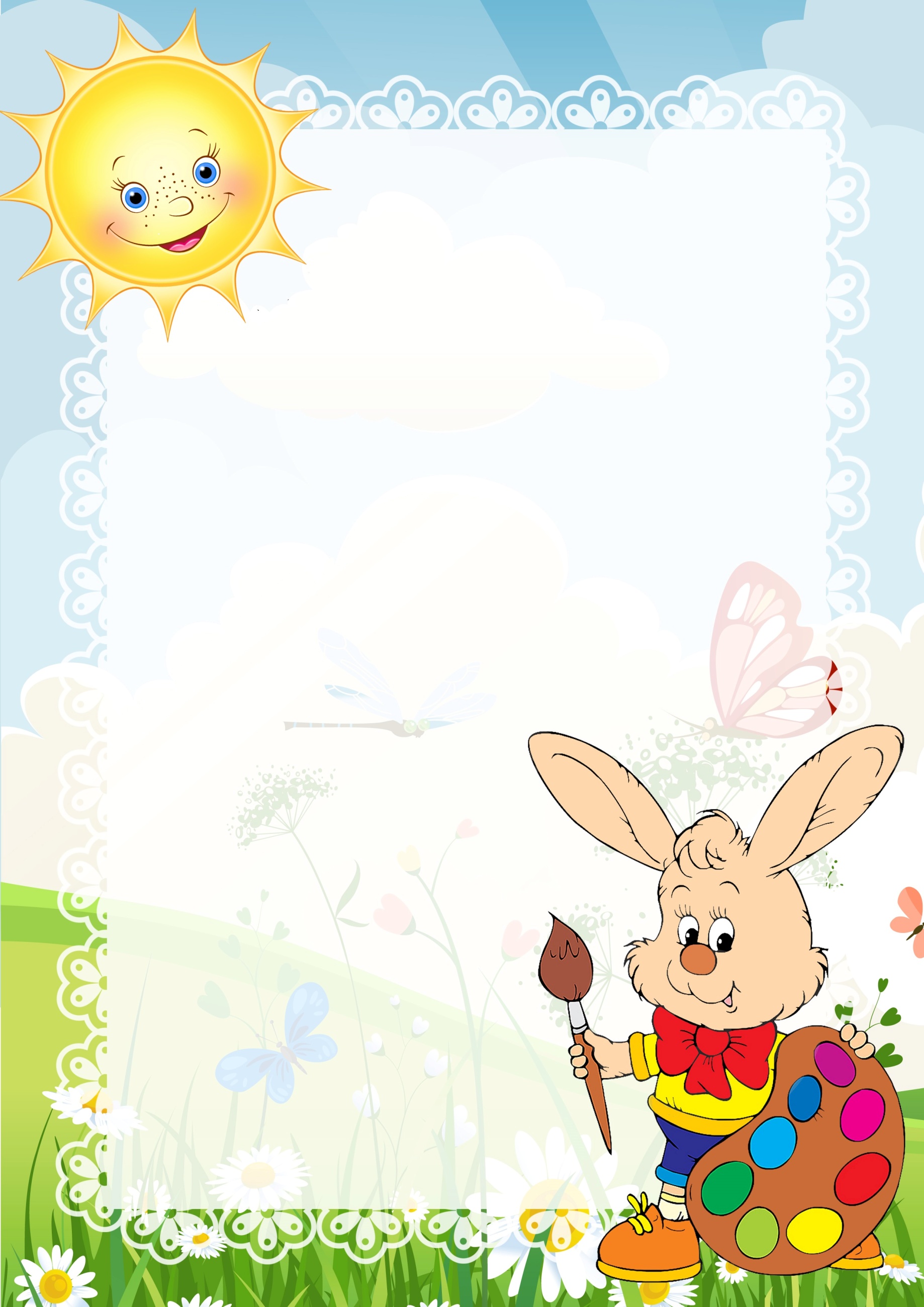 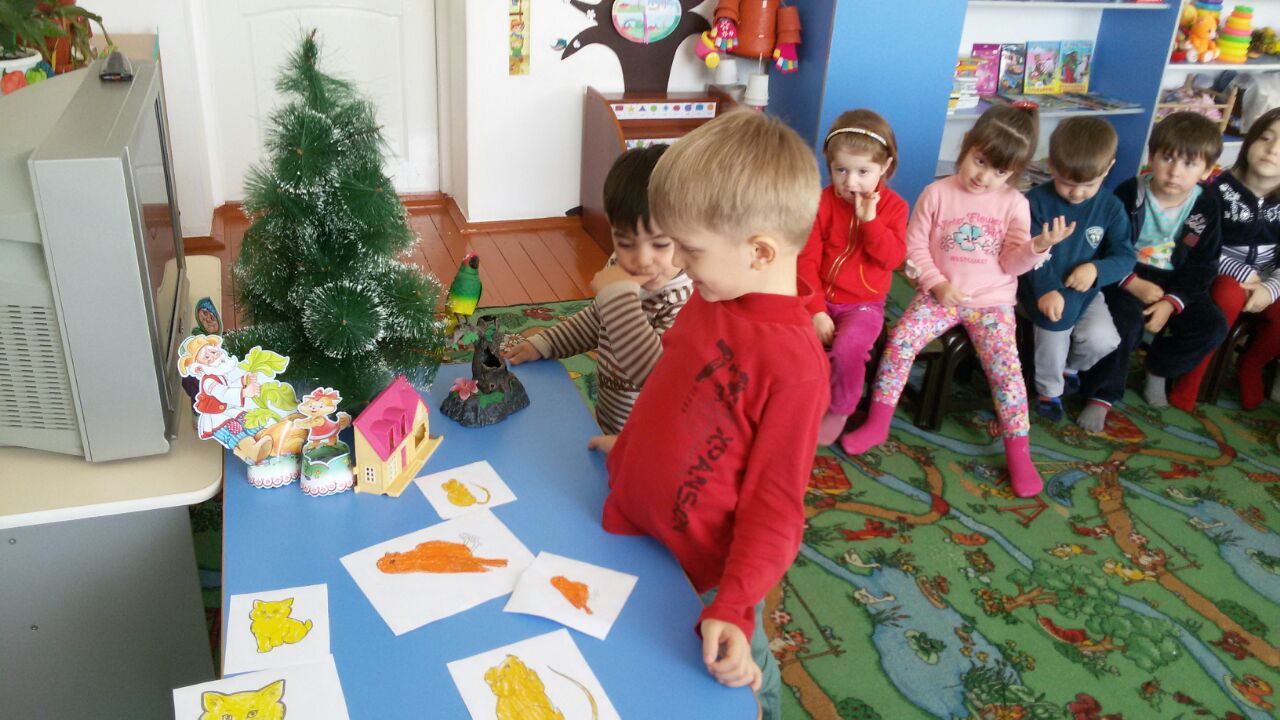 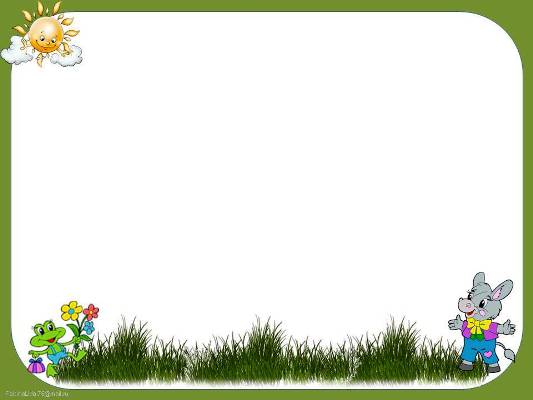 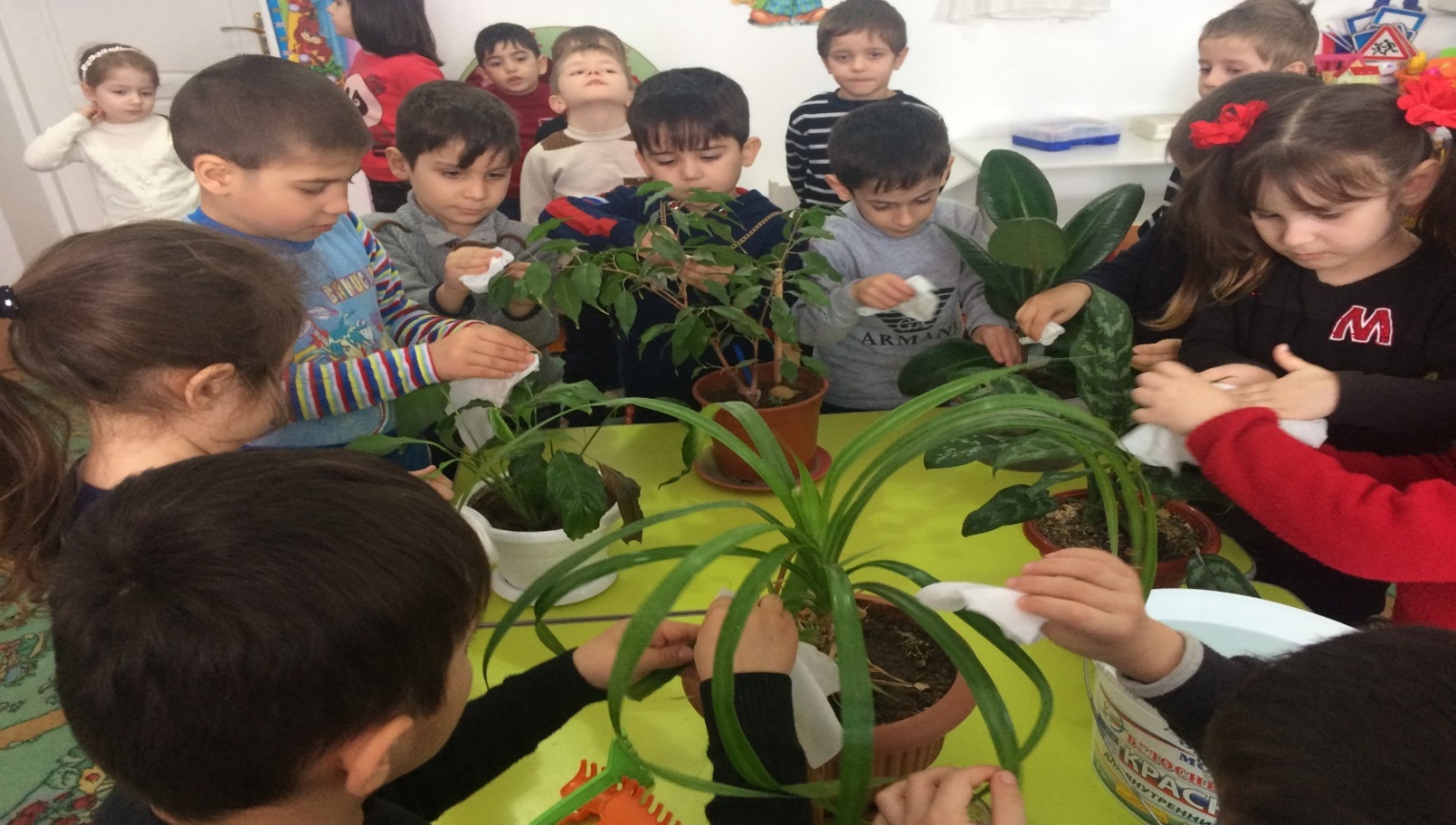 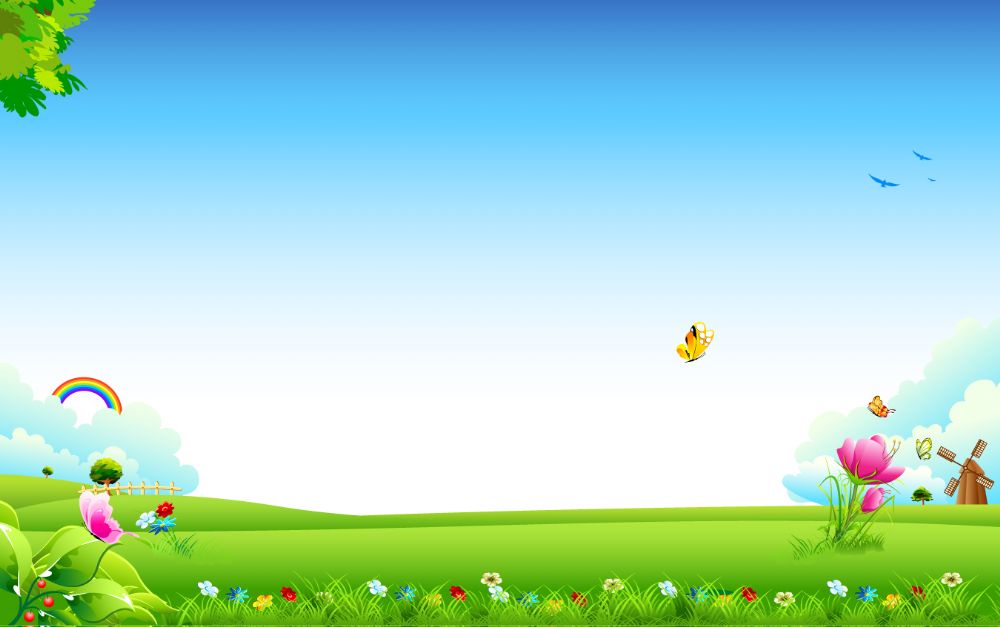 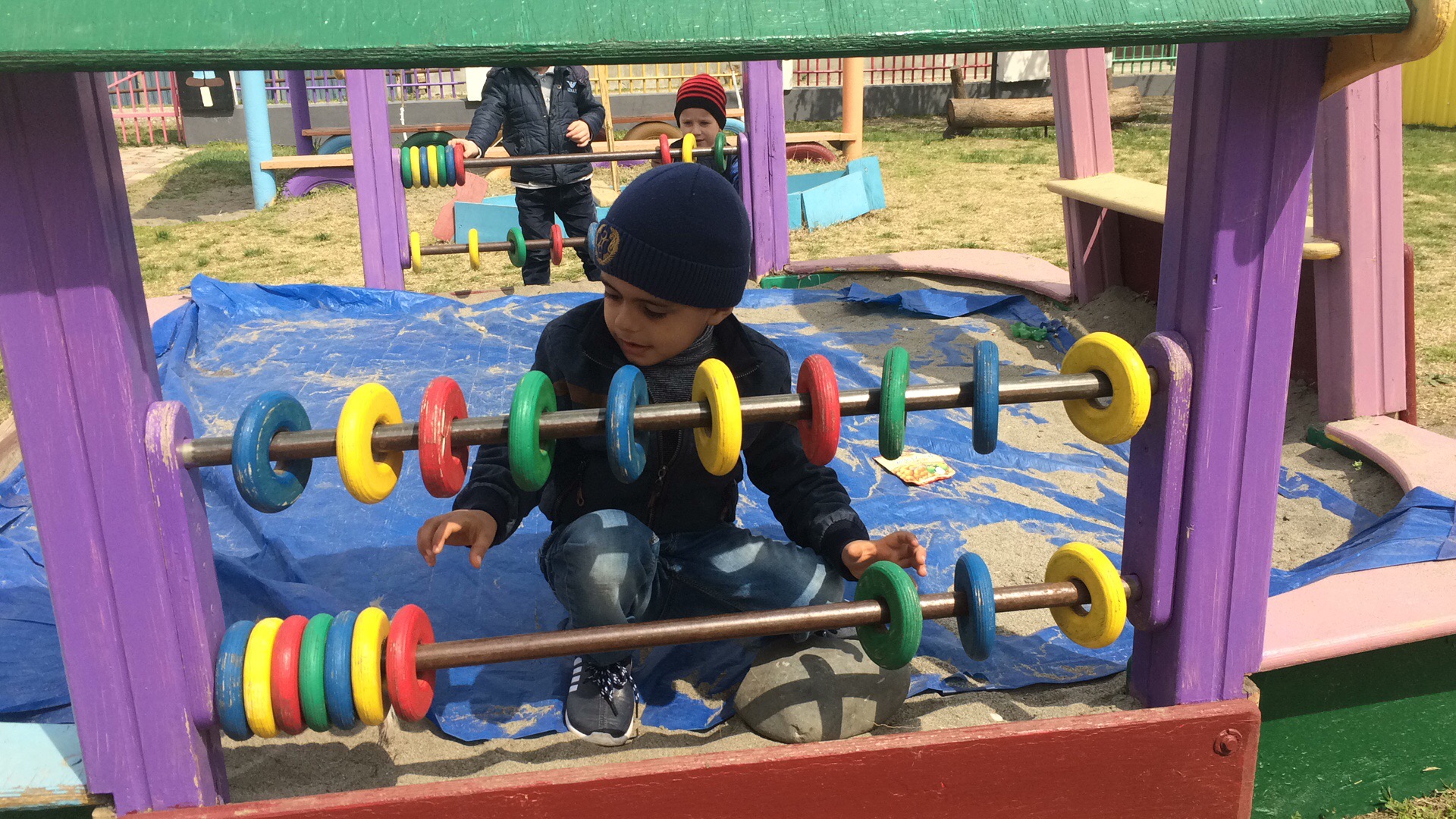 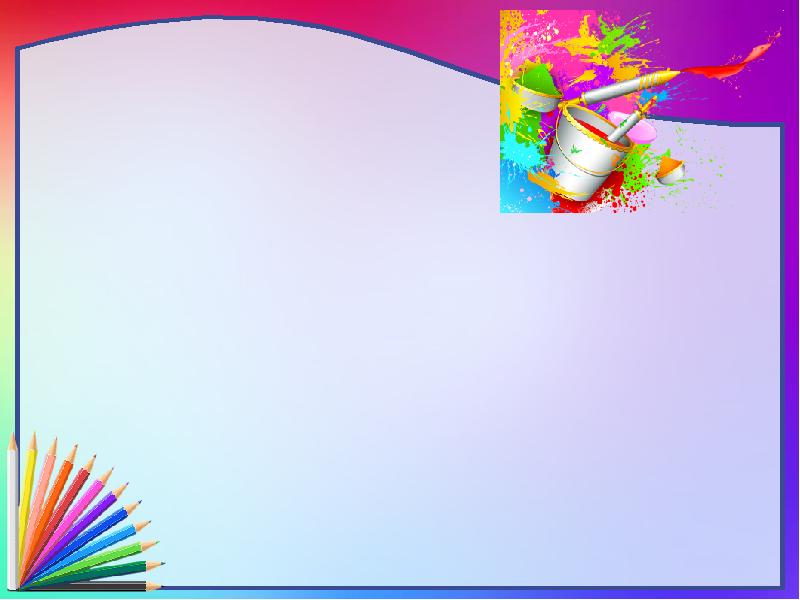 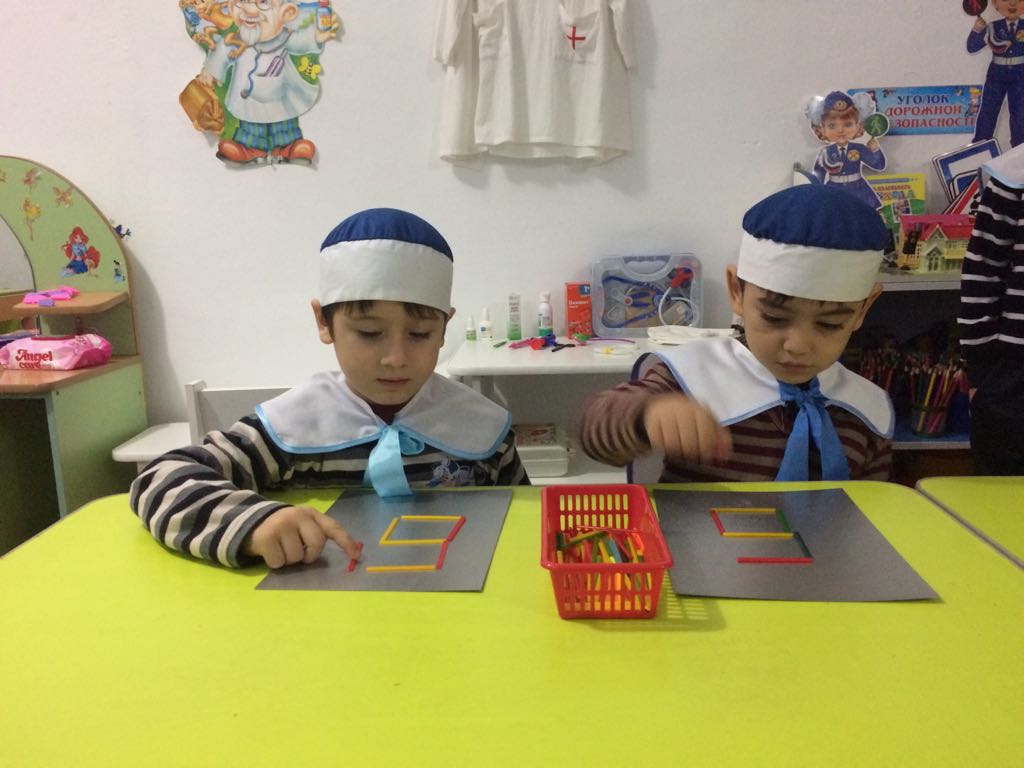 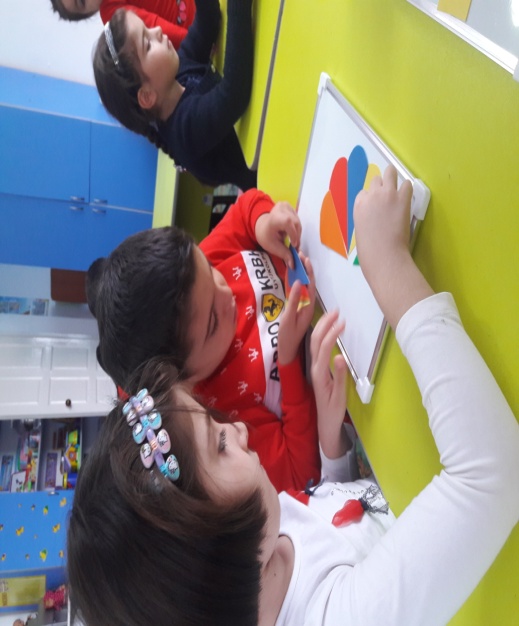 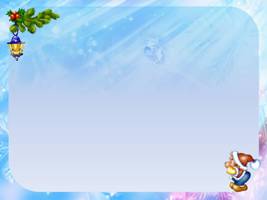 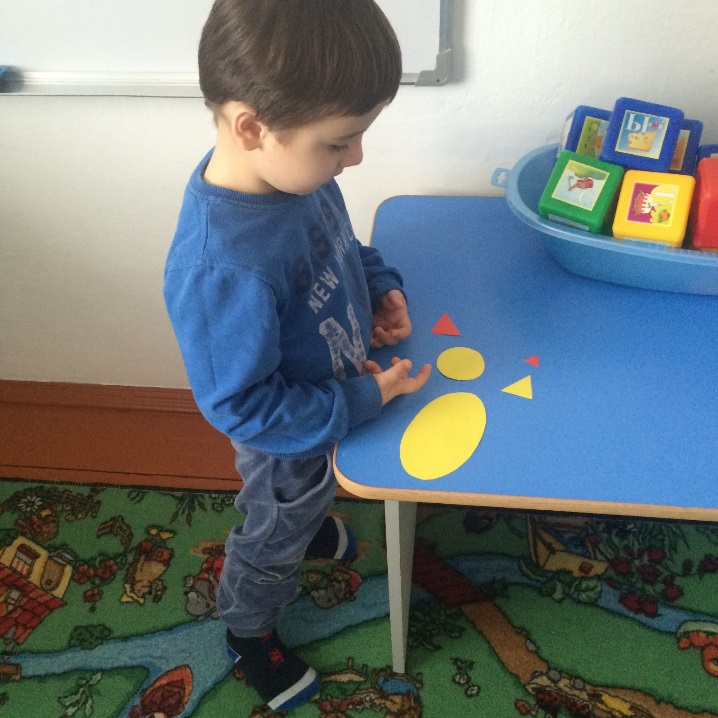 Игра «Собери фигуру»
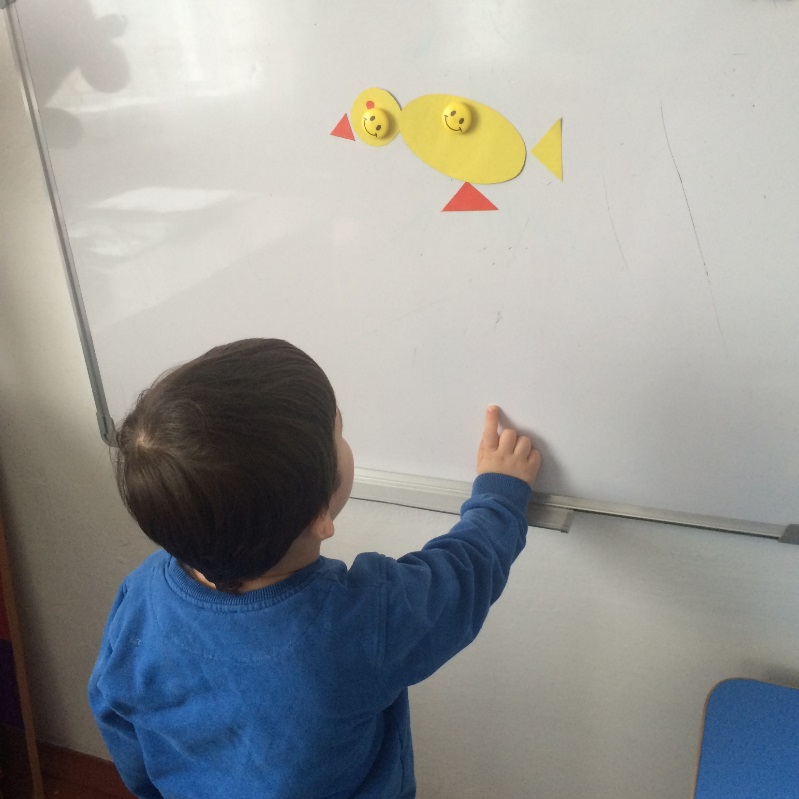 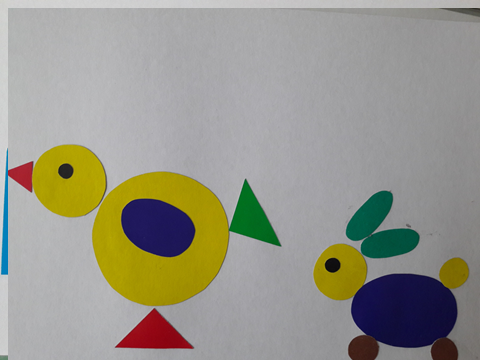 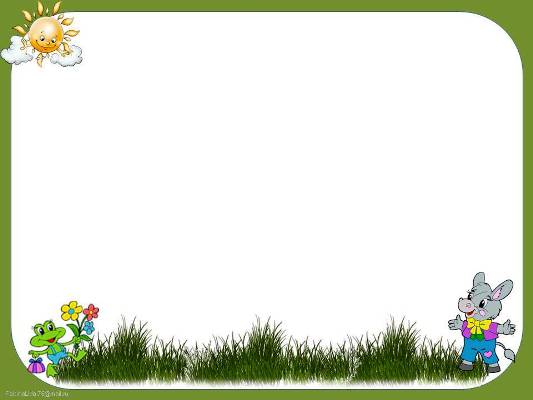 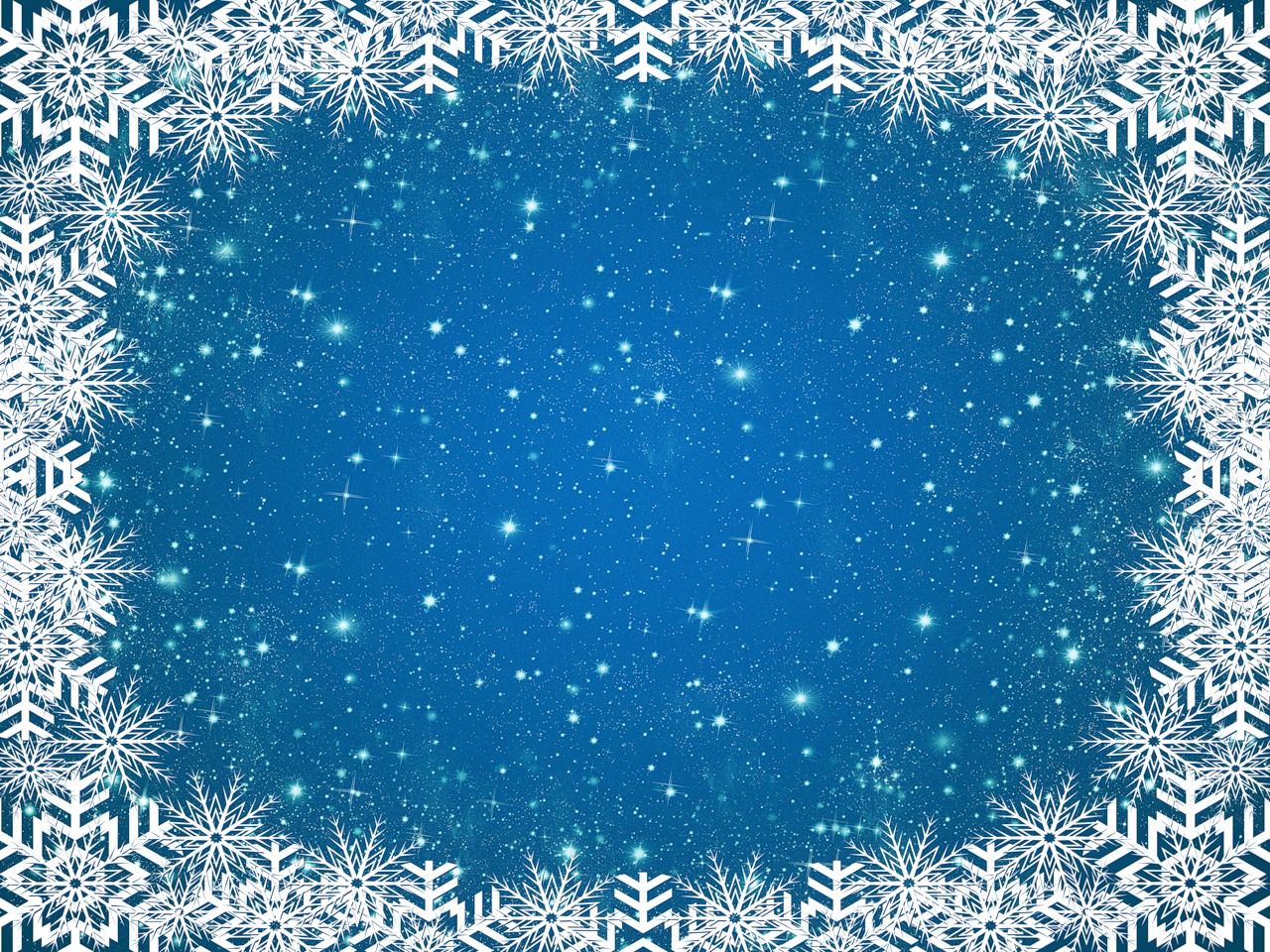 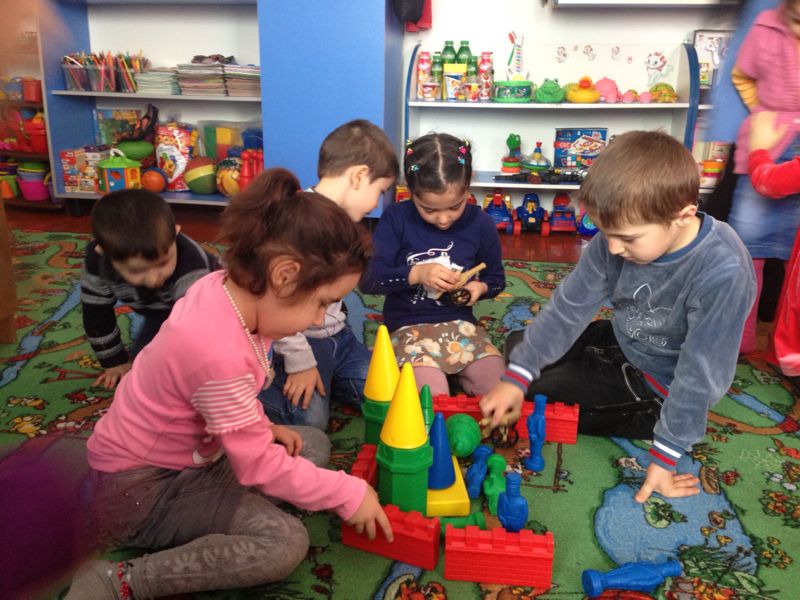 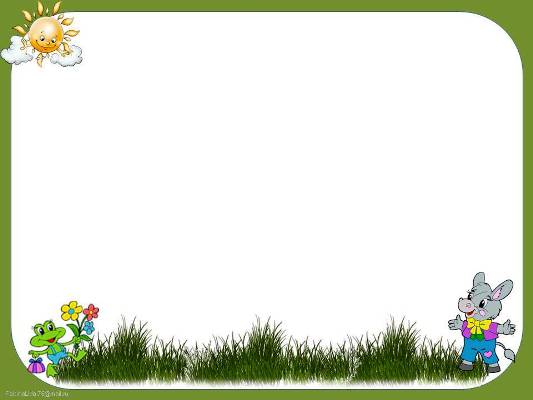 ПОДВИЖНЫЕ  
ИГРЫ
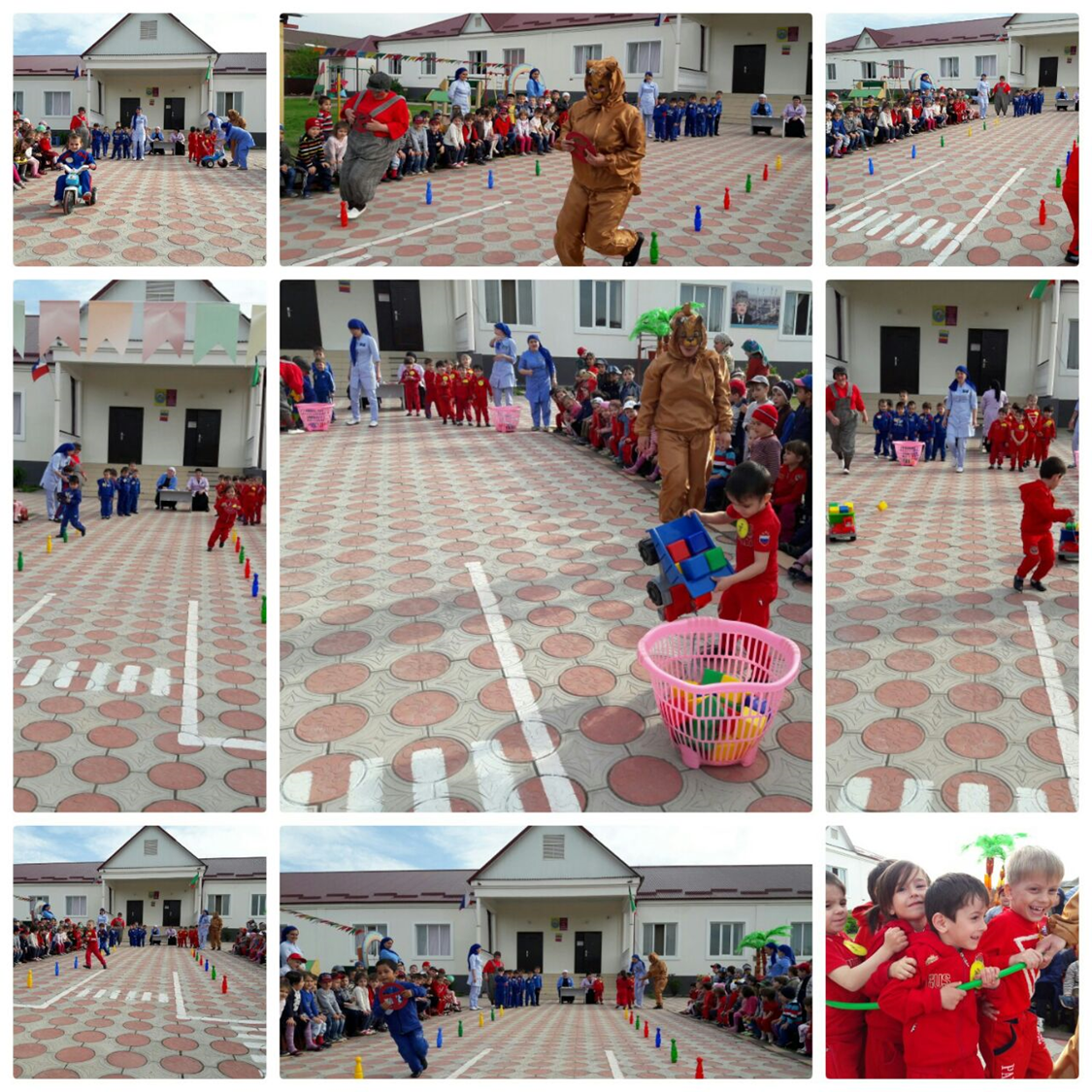 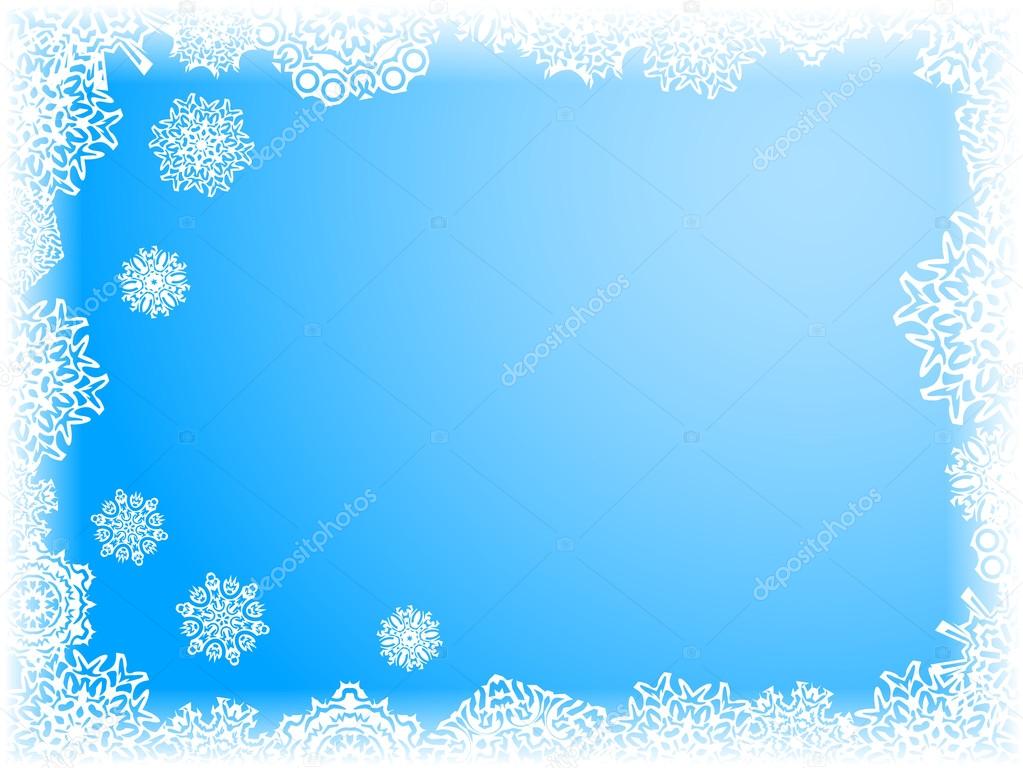 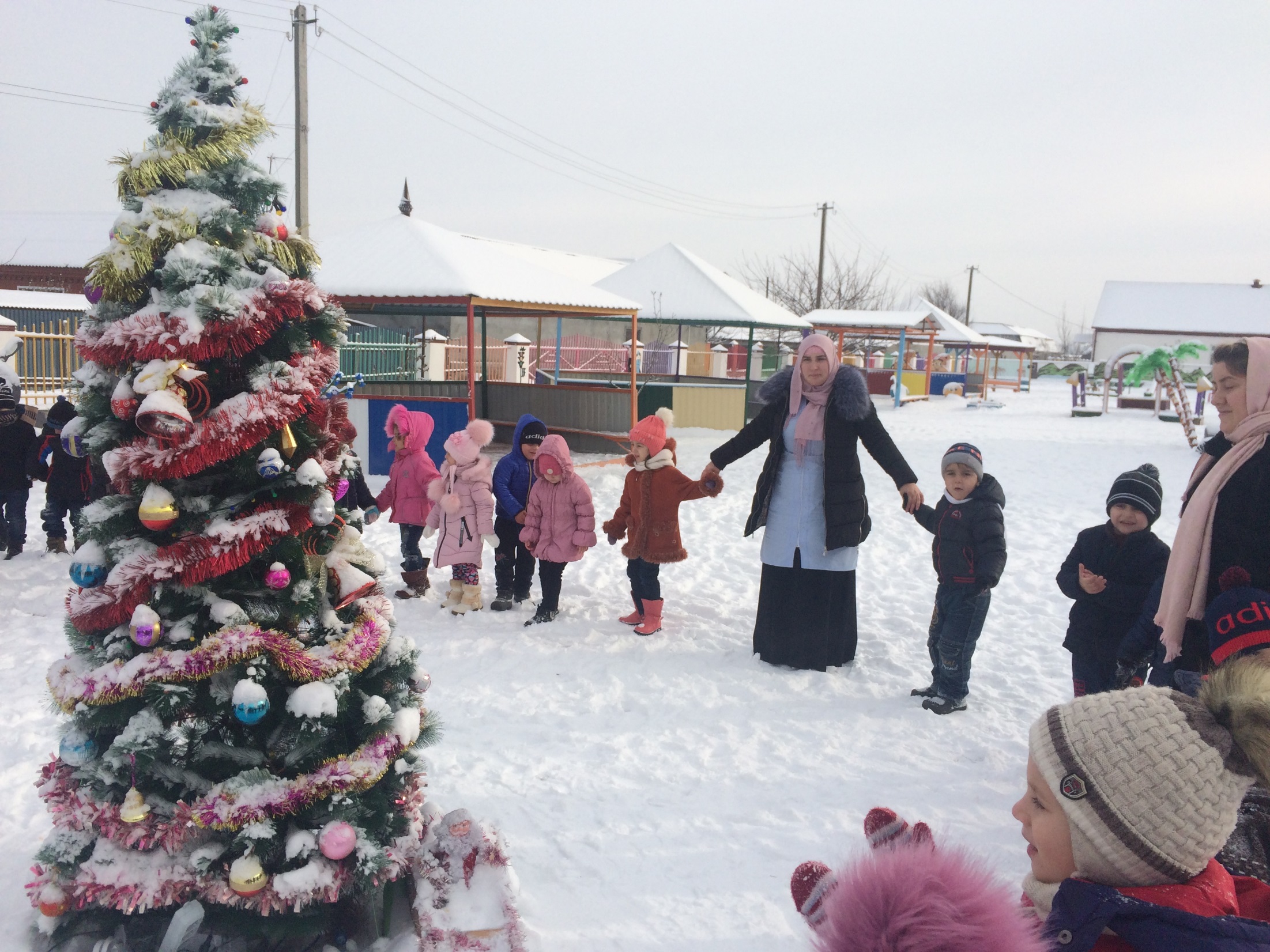 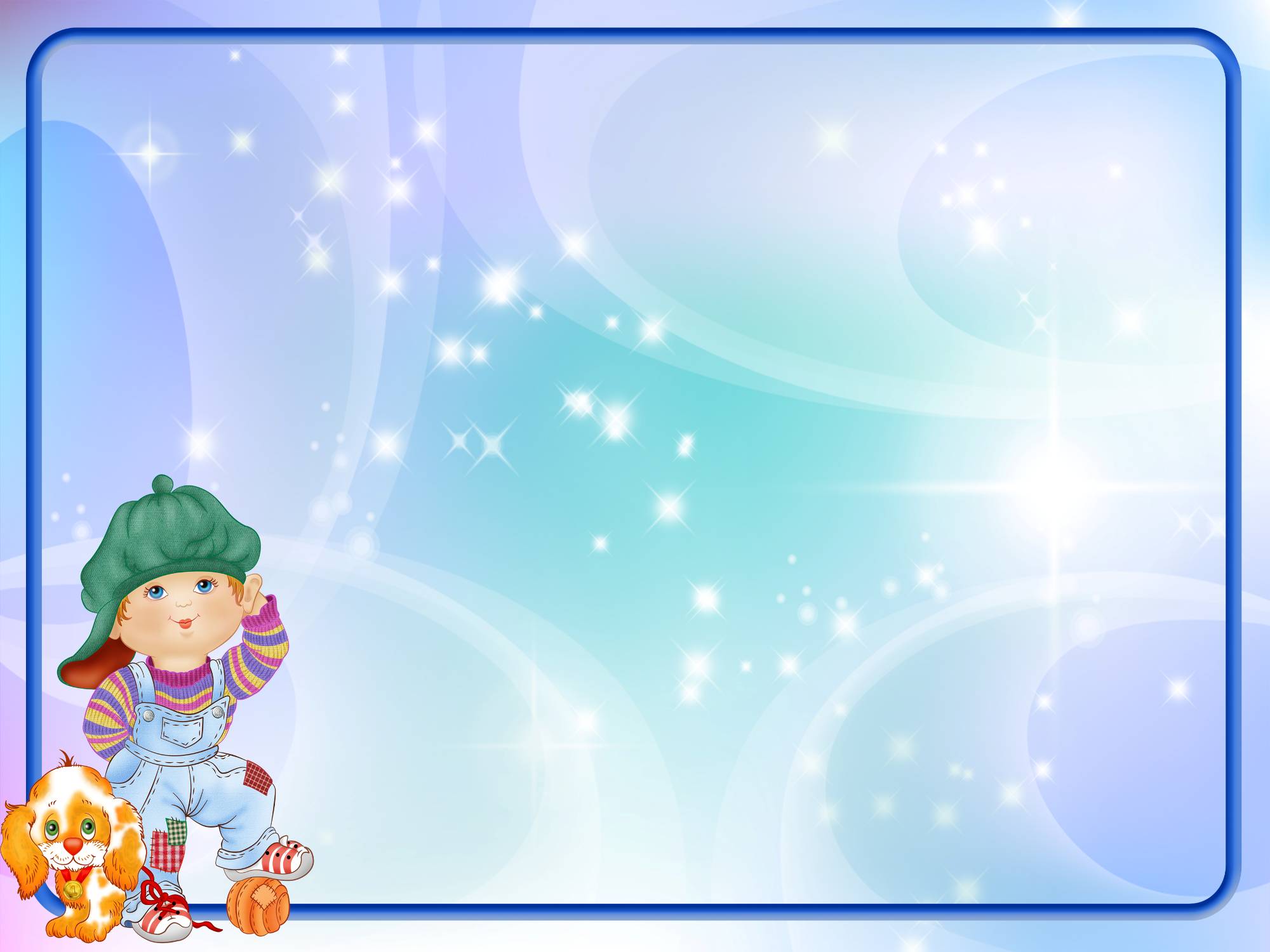 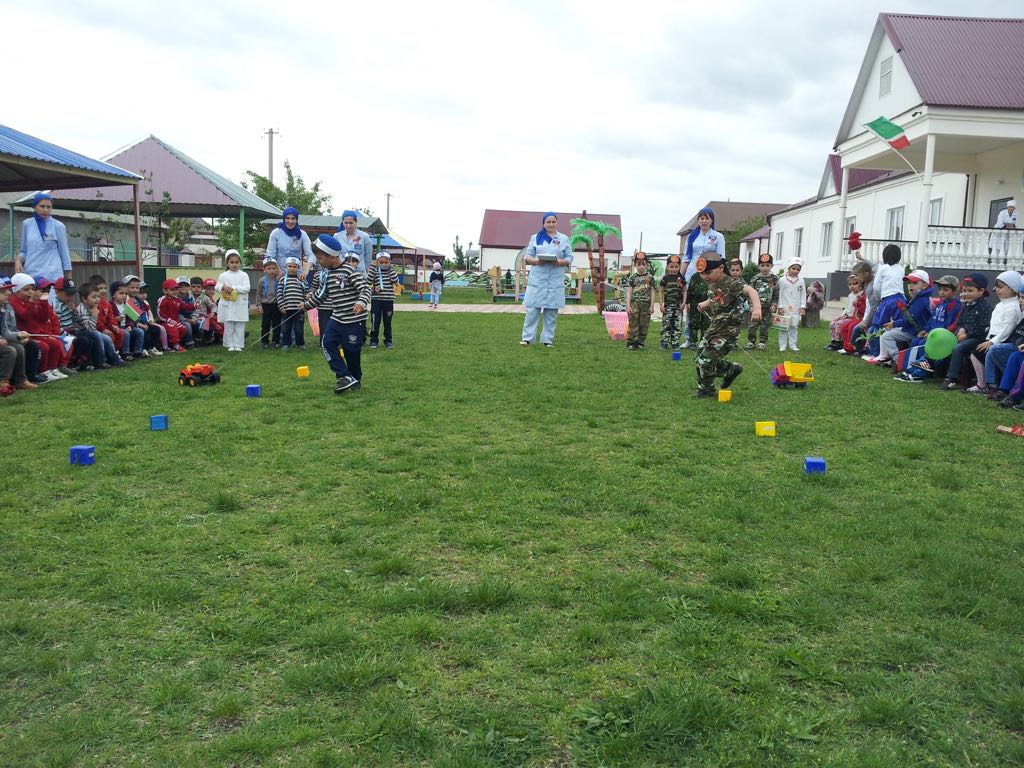 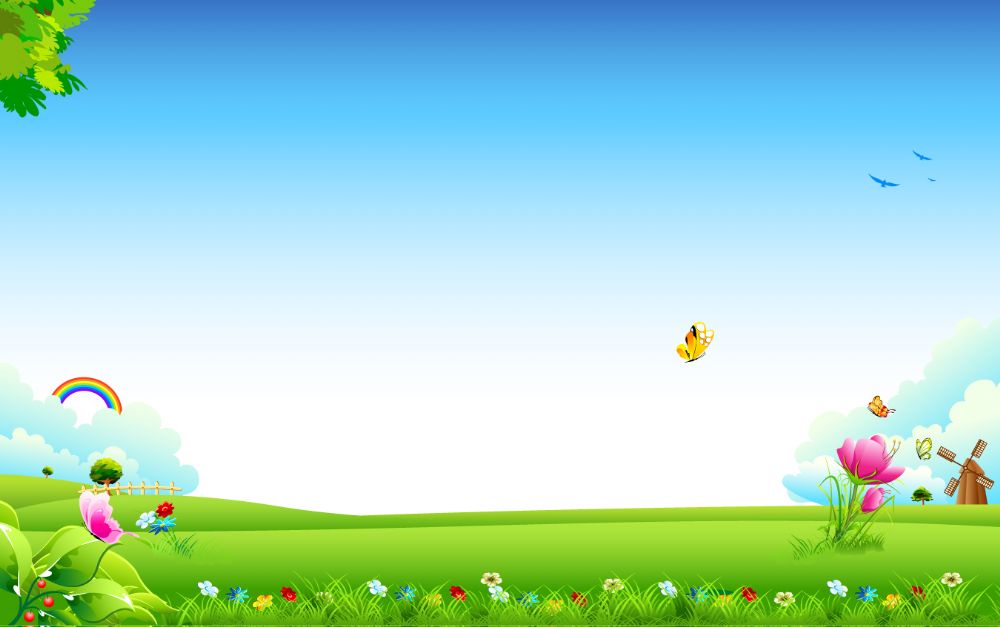 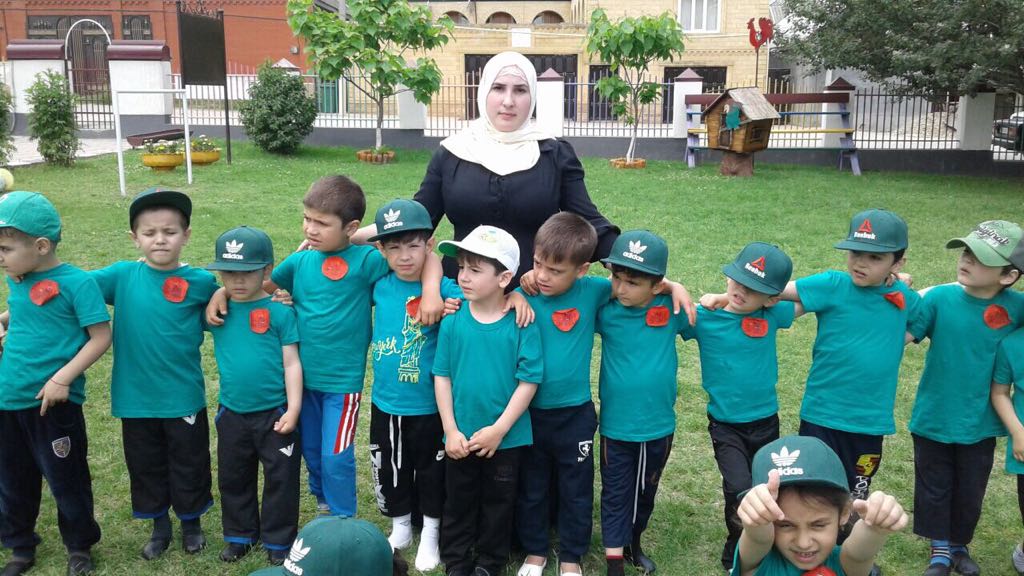 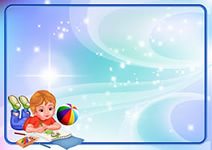 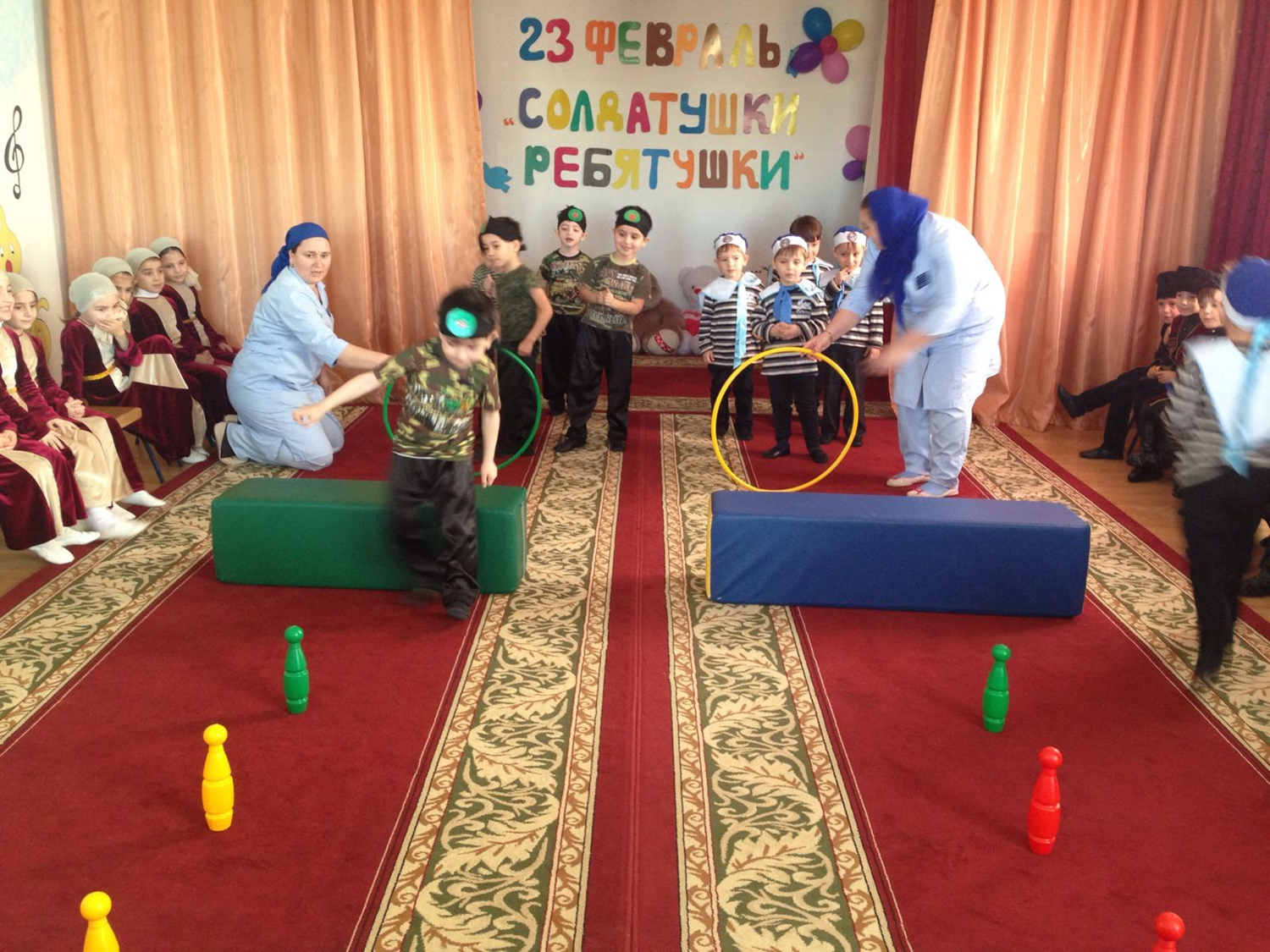 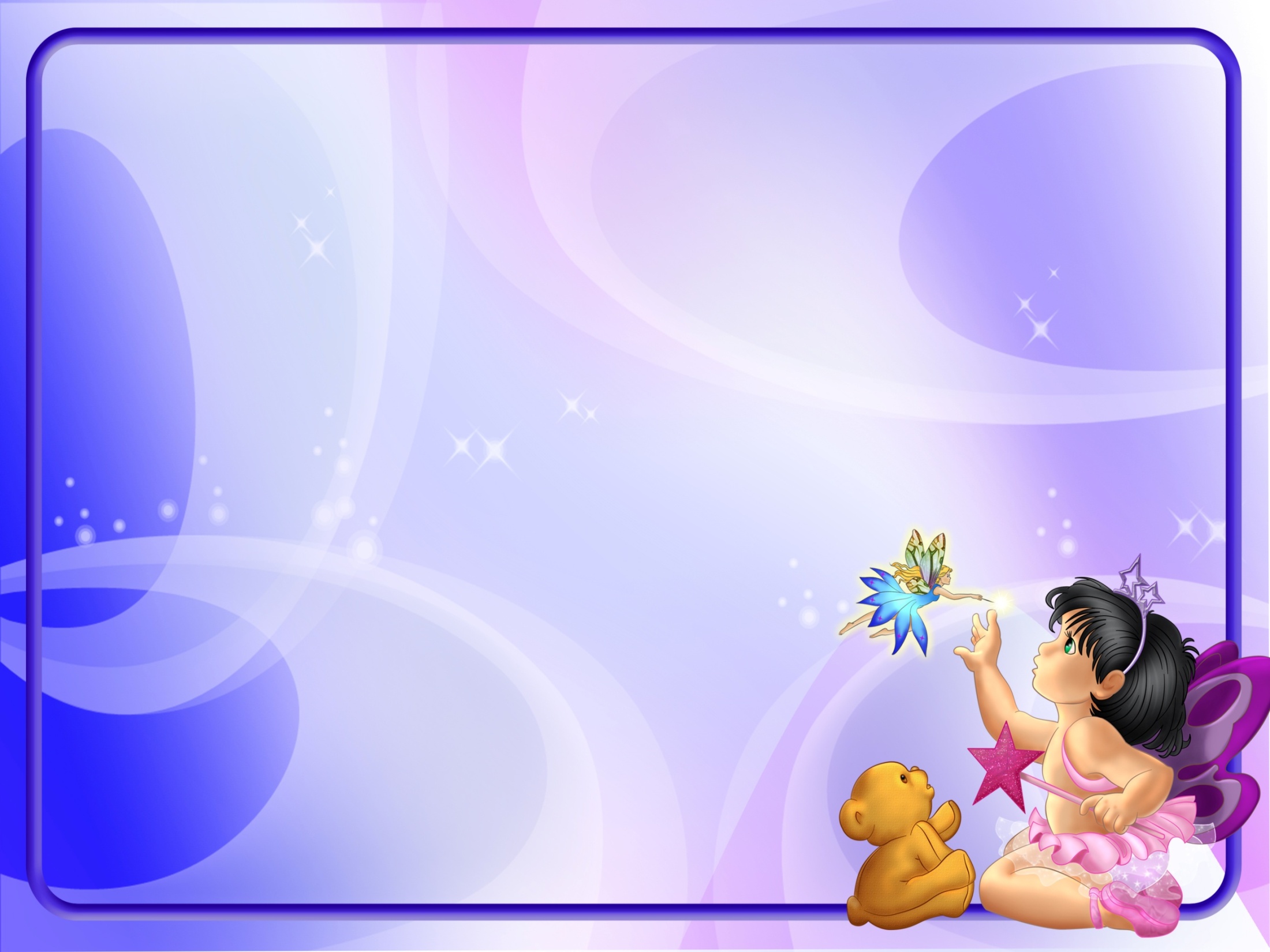 «Сохранение и укрепление 
здоровья детей»
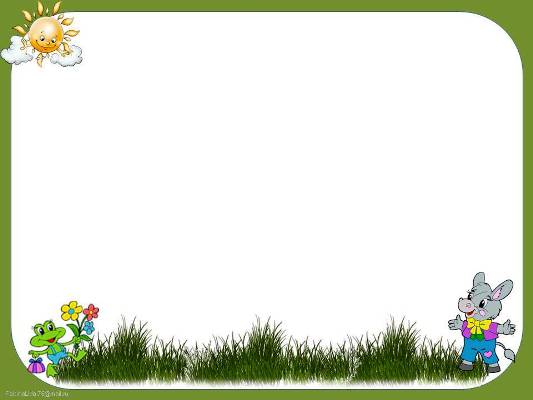 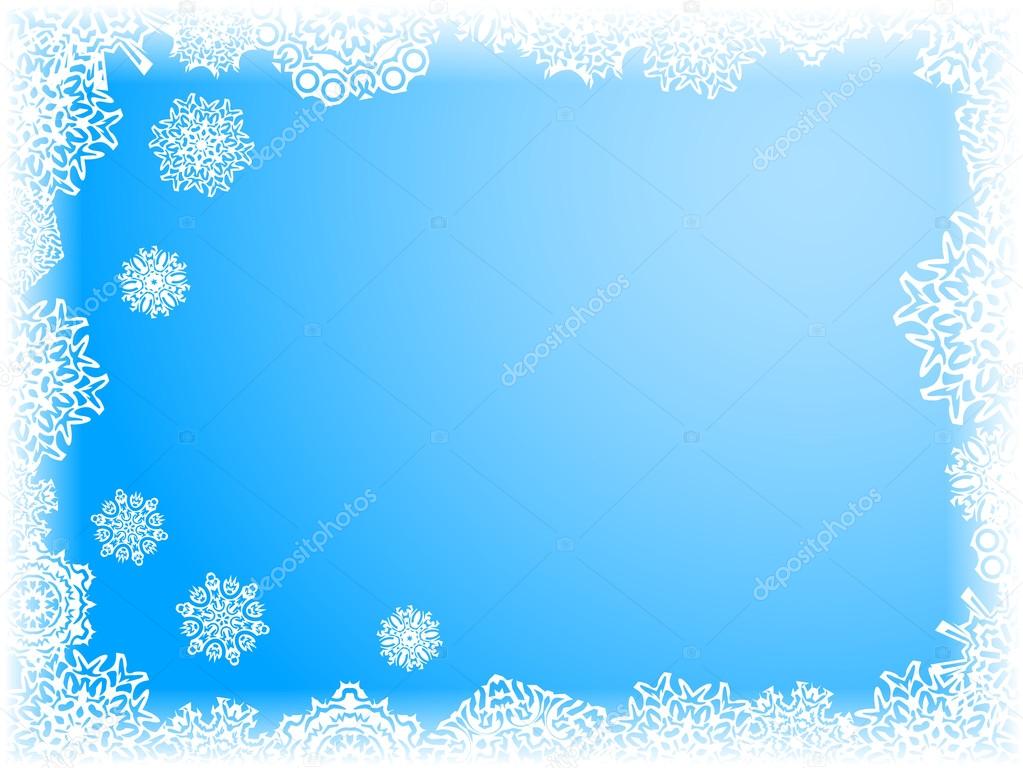 НЕТРАДИЦИОННЫЕ 
ЗДОРОВЬЕСБЕРЕГАЮЩИЕ ТЕХНОЛОГИИ
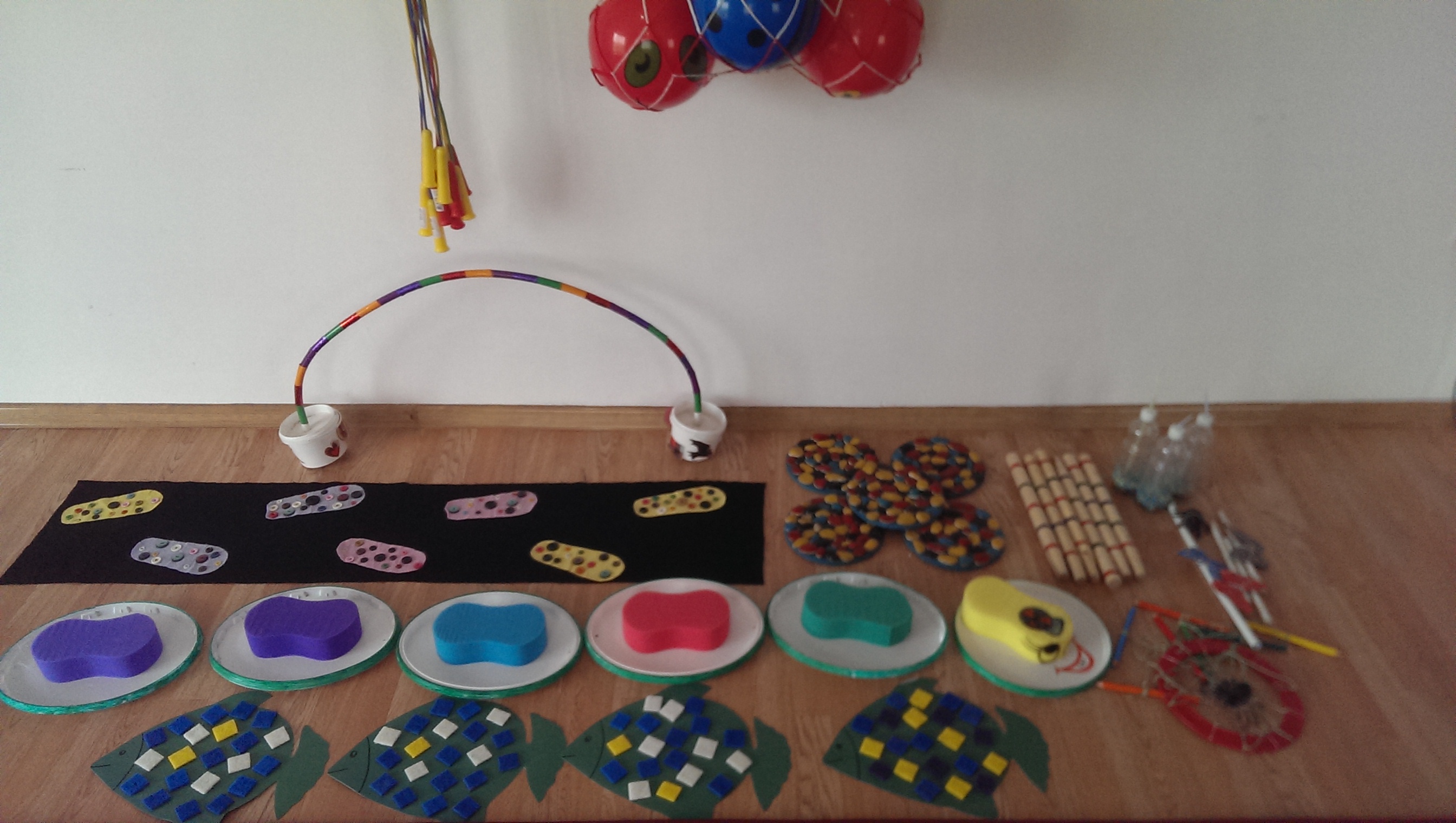 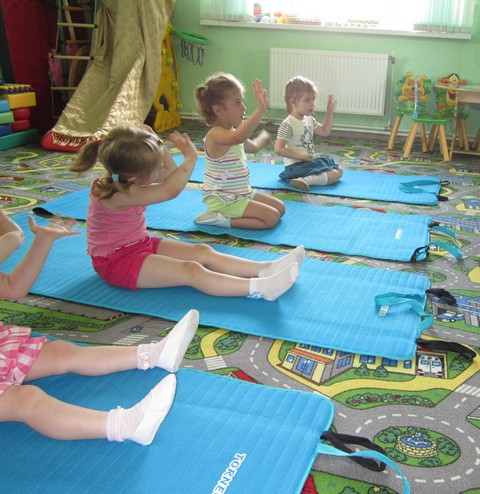 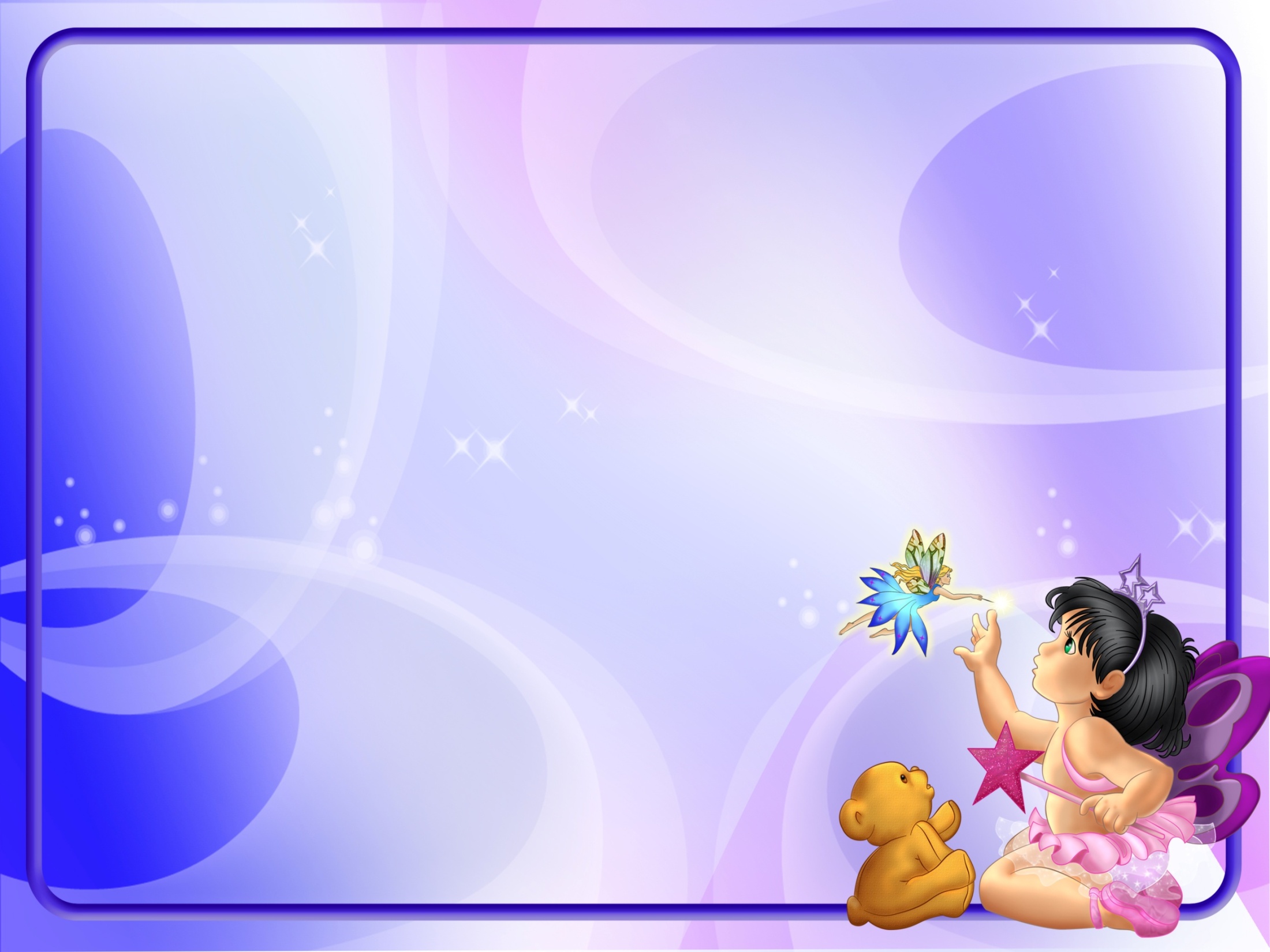 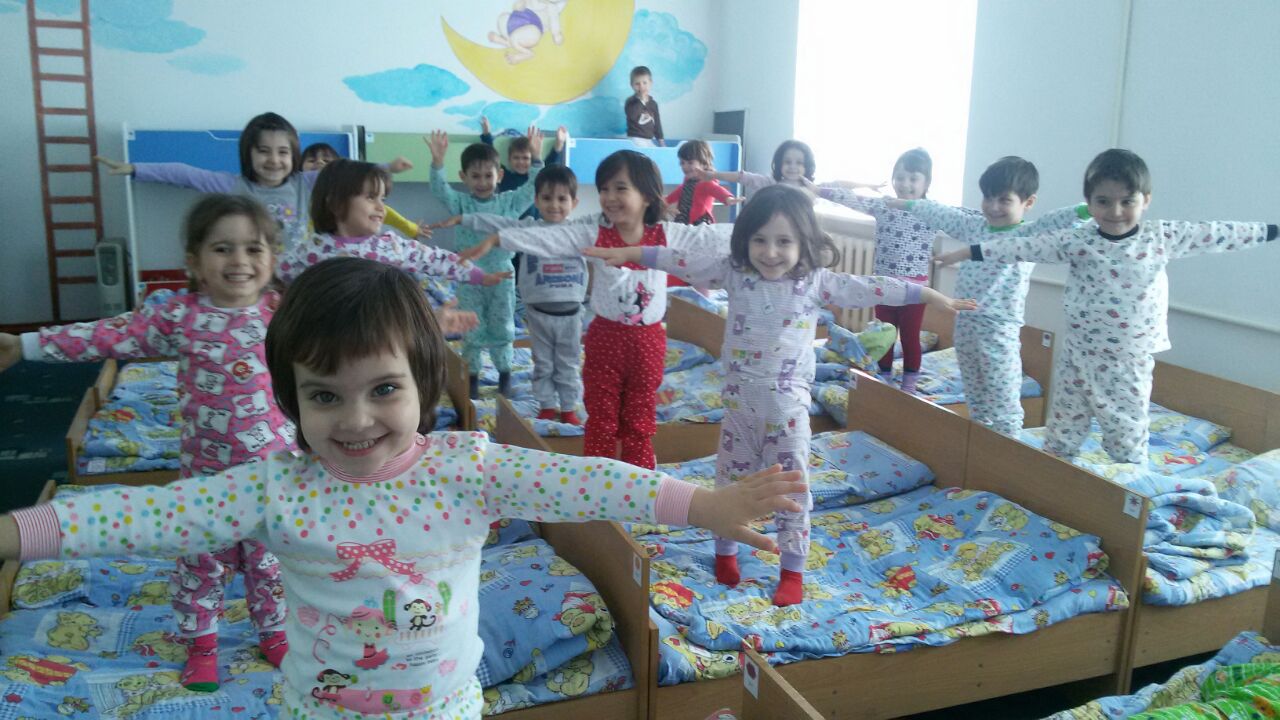 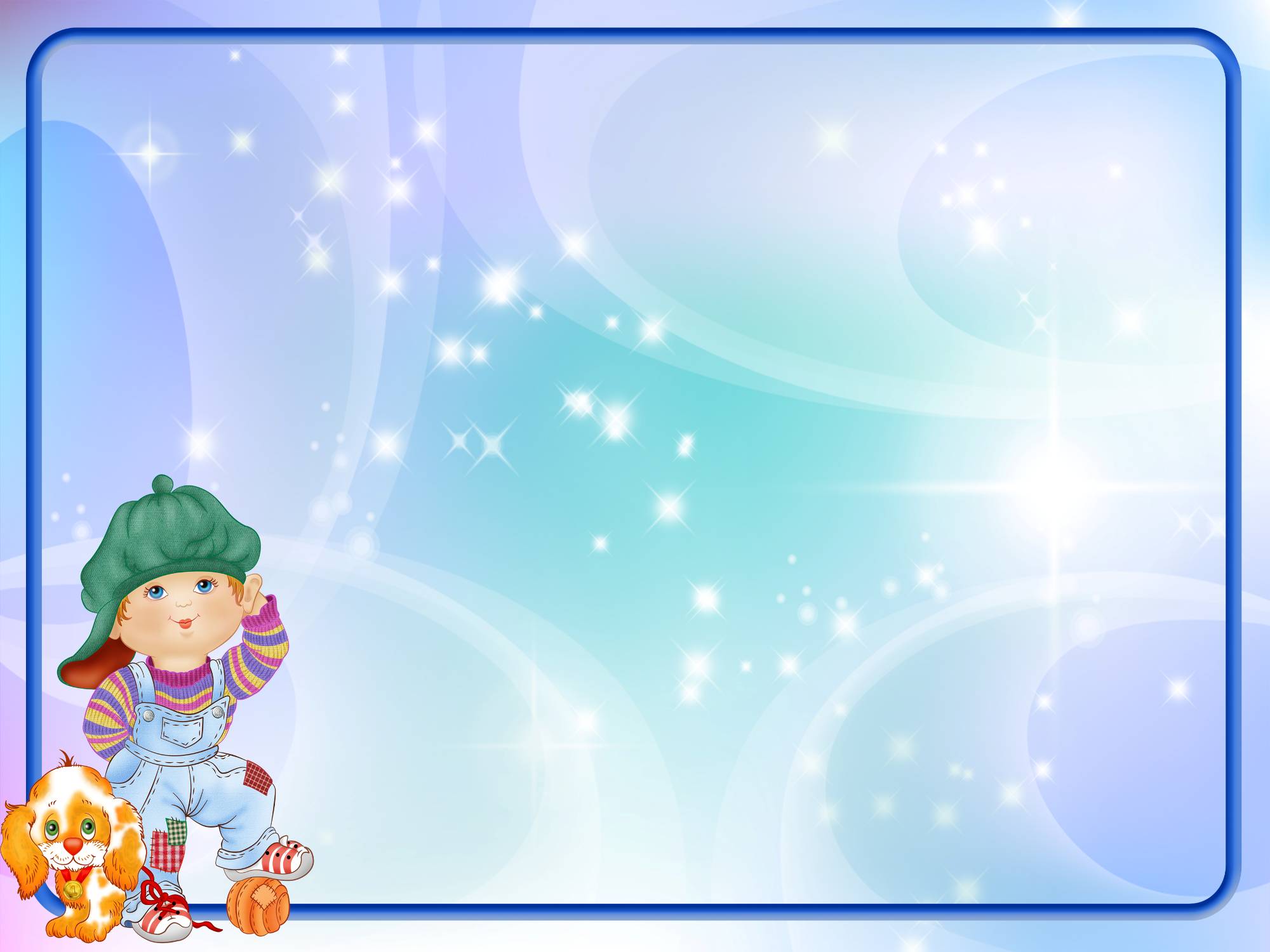 гимнастика для глаз,
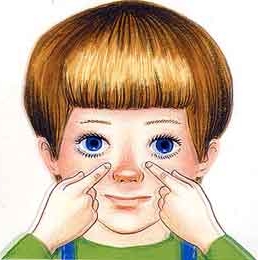 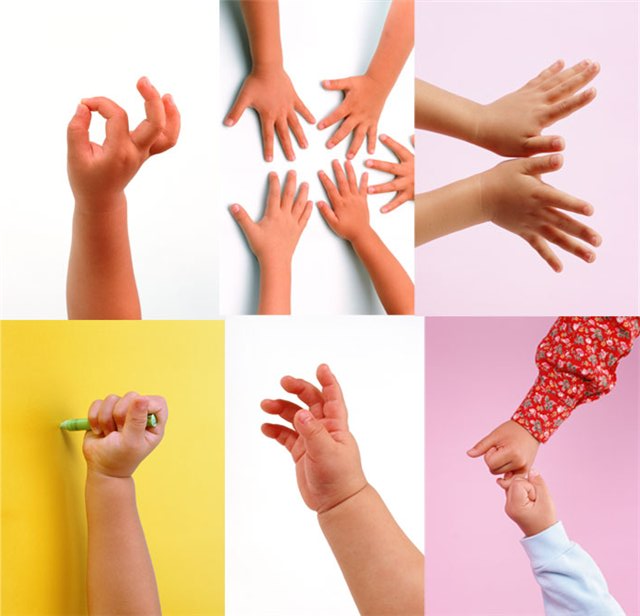 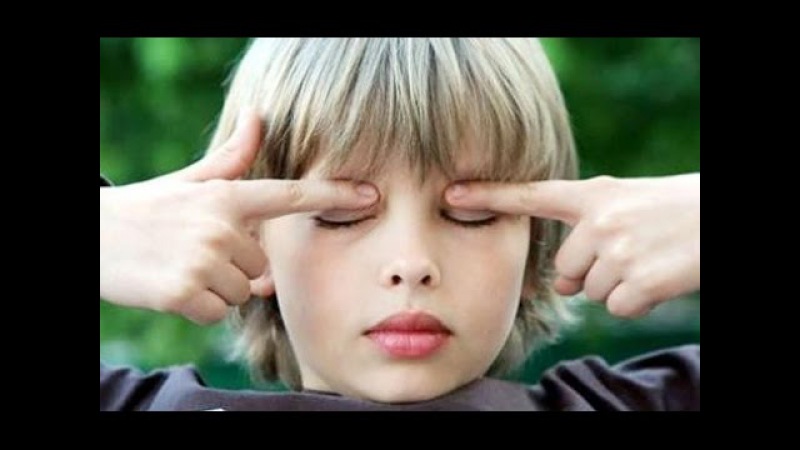 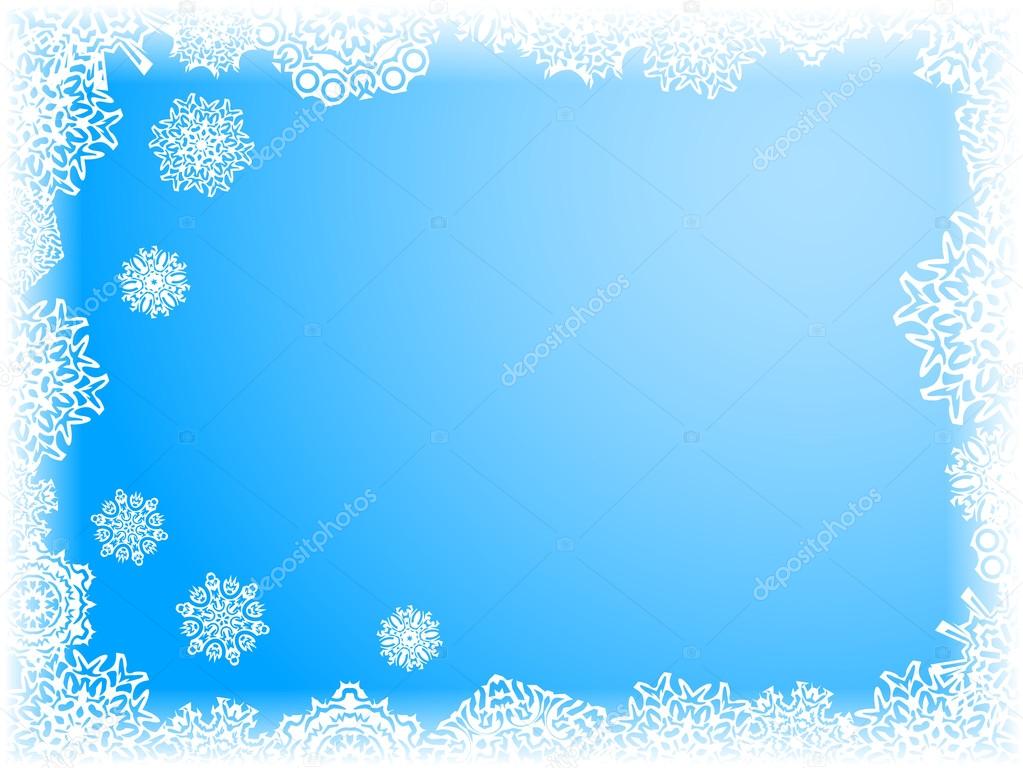 дыхательная гимнастика;
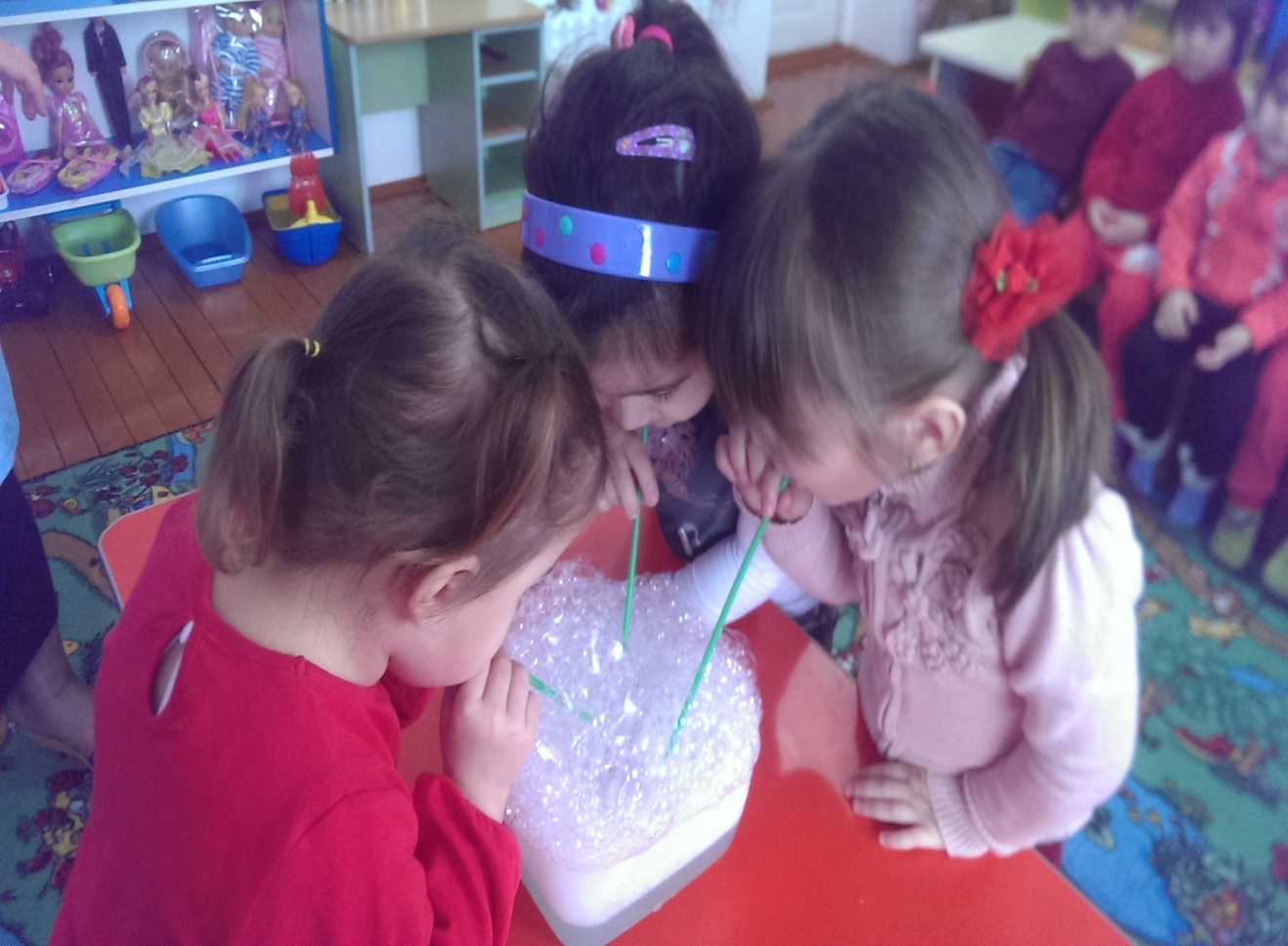 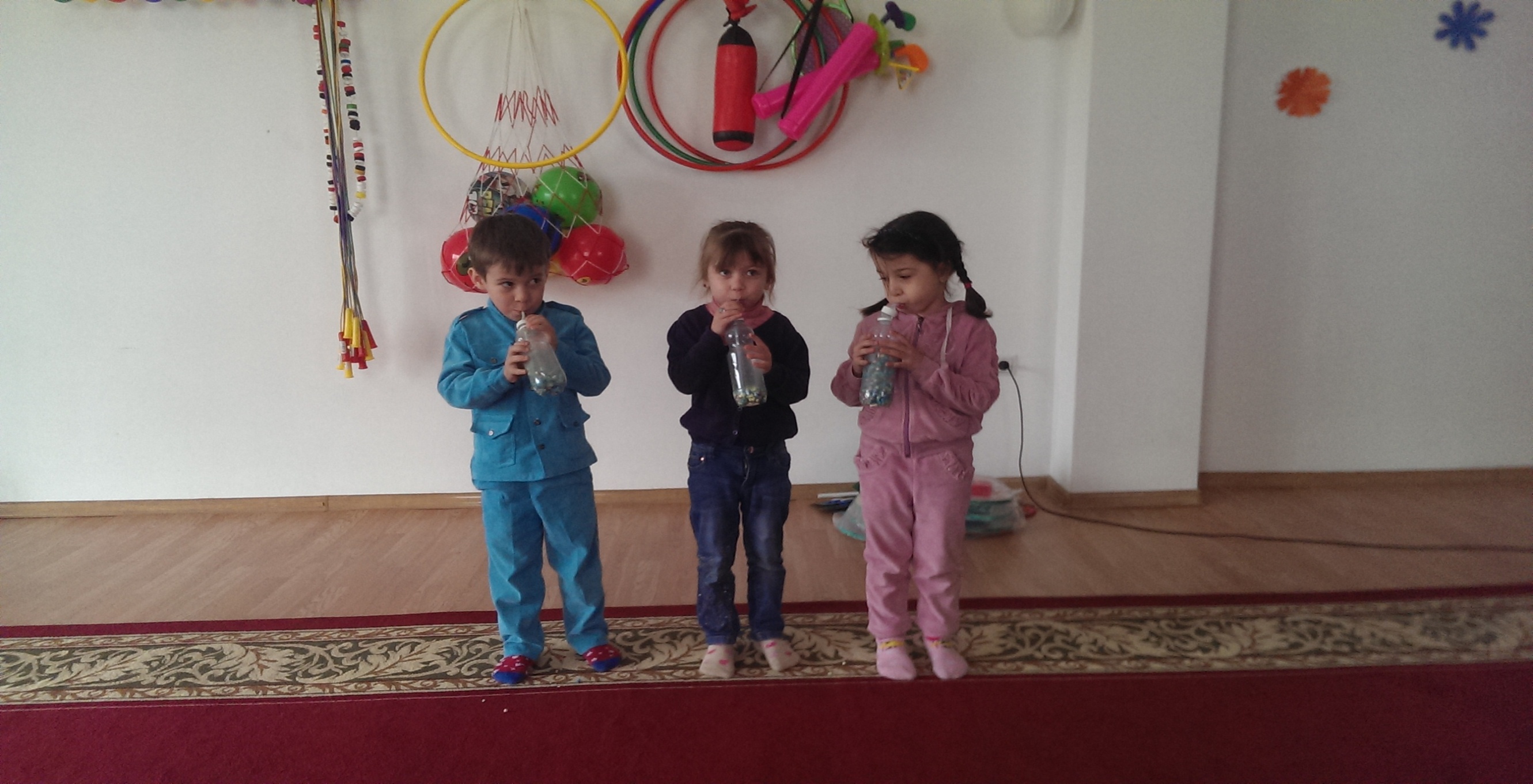 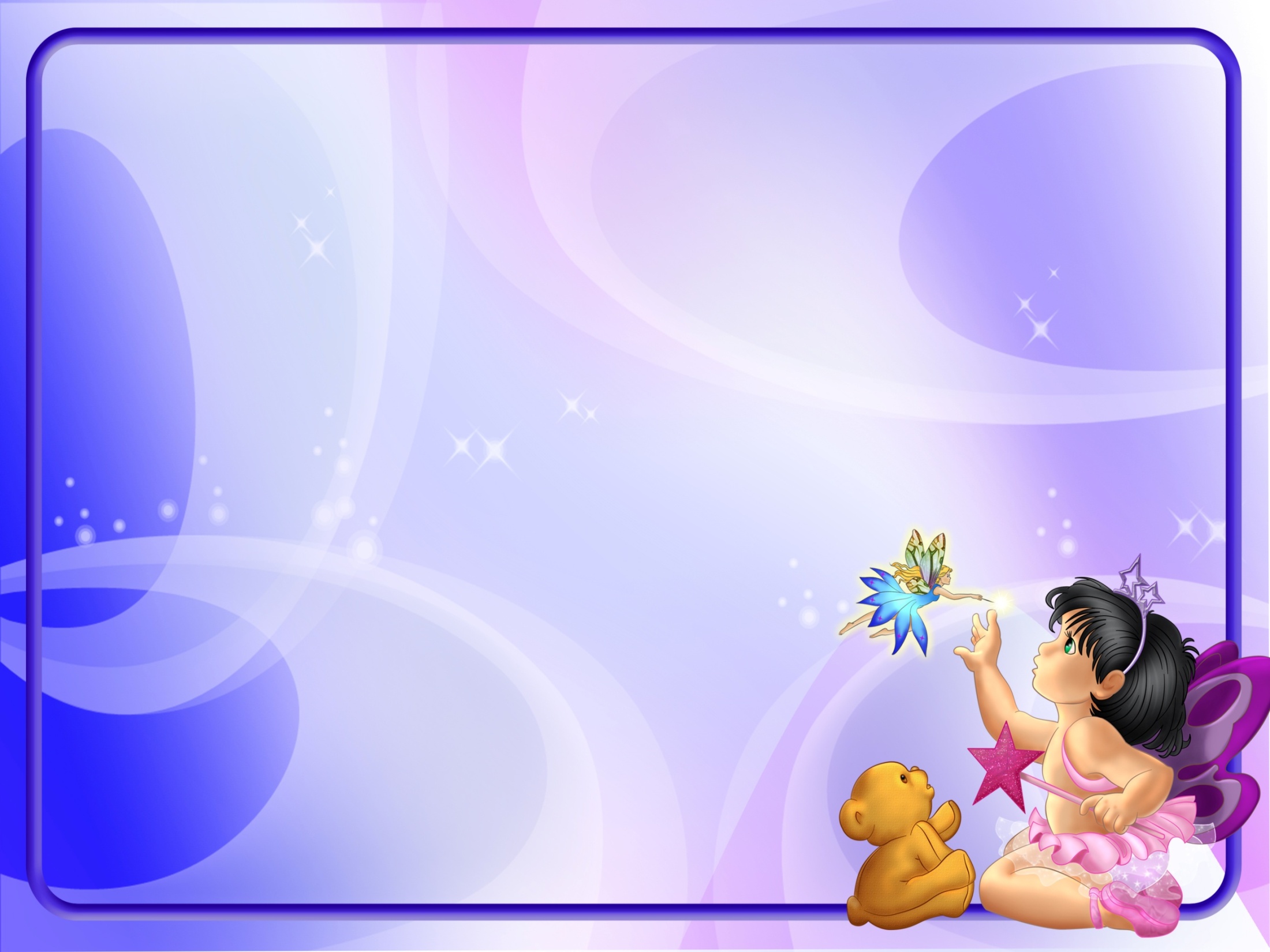 Сюжетно-ролевые игры
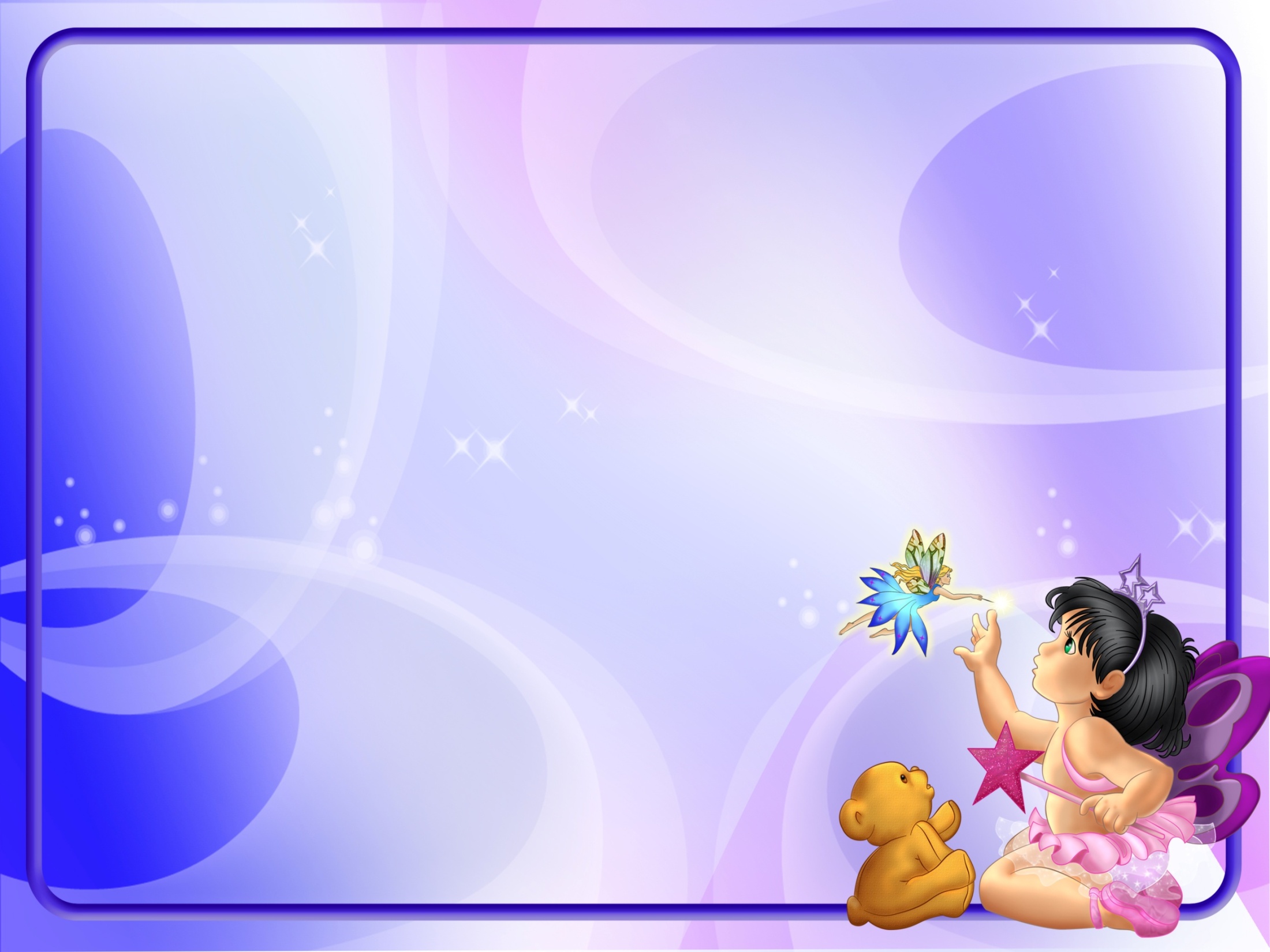 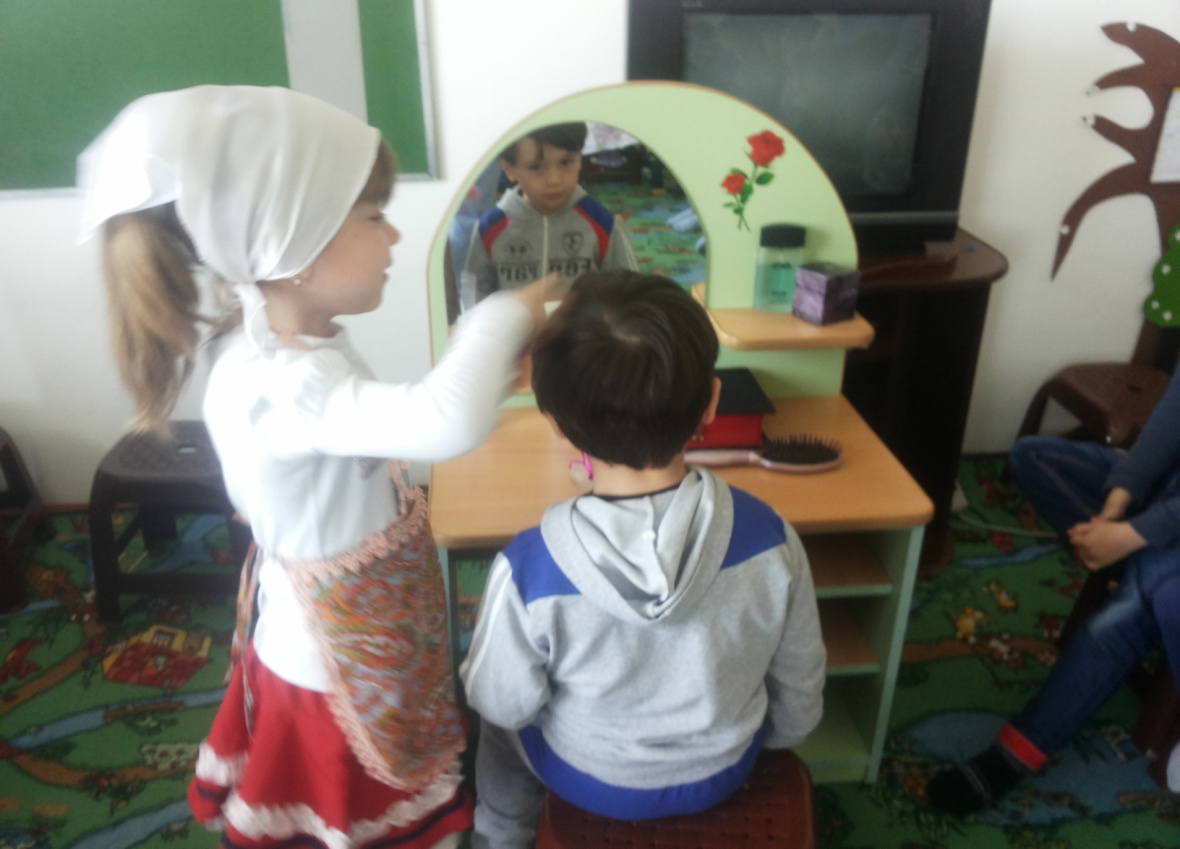 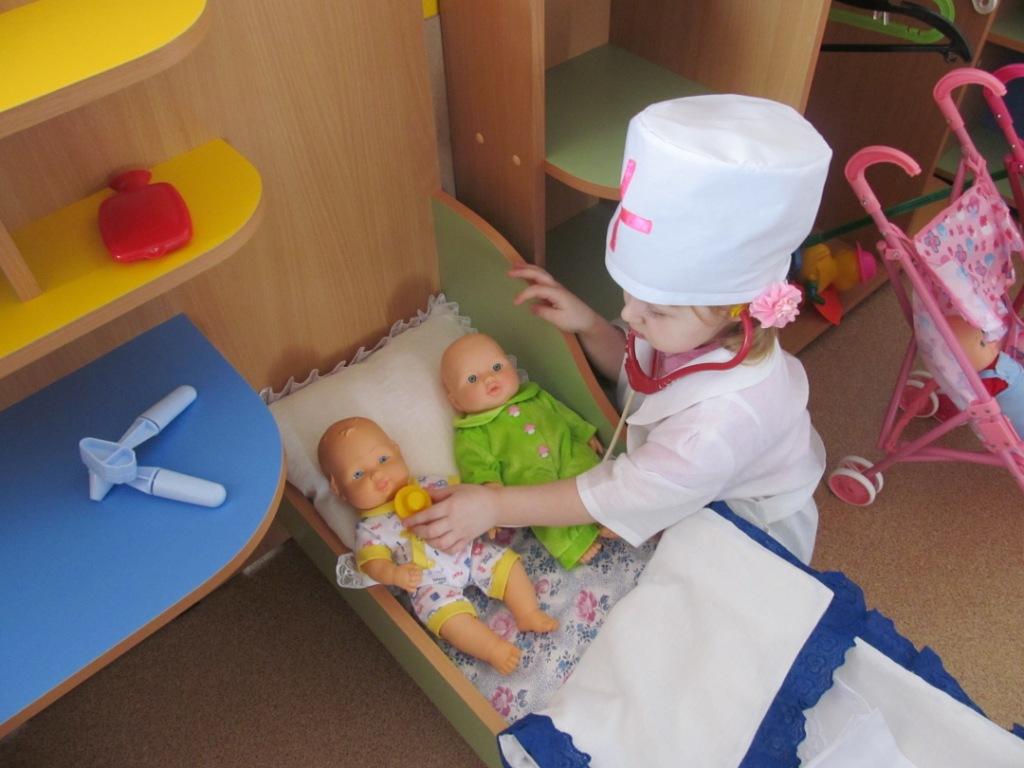 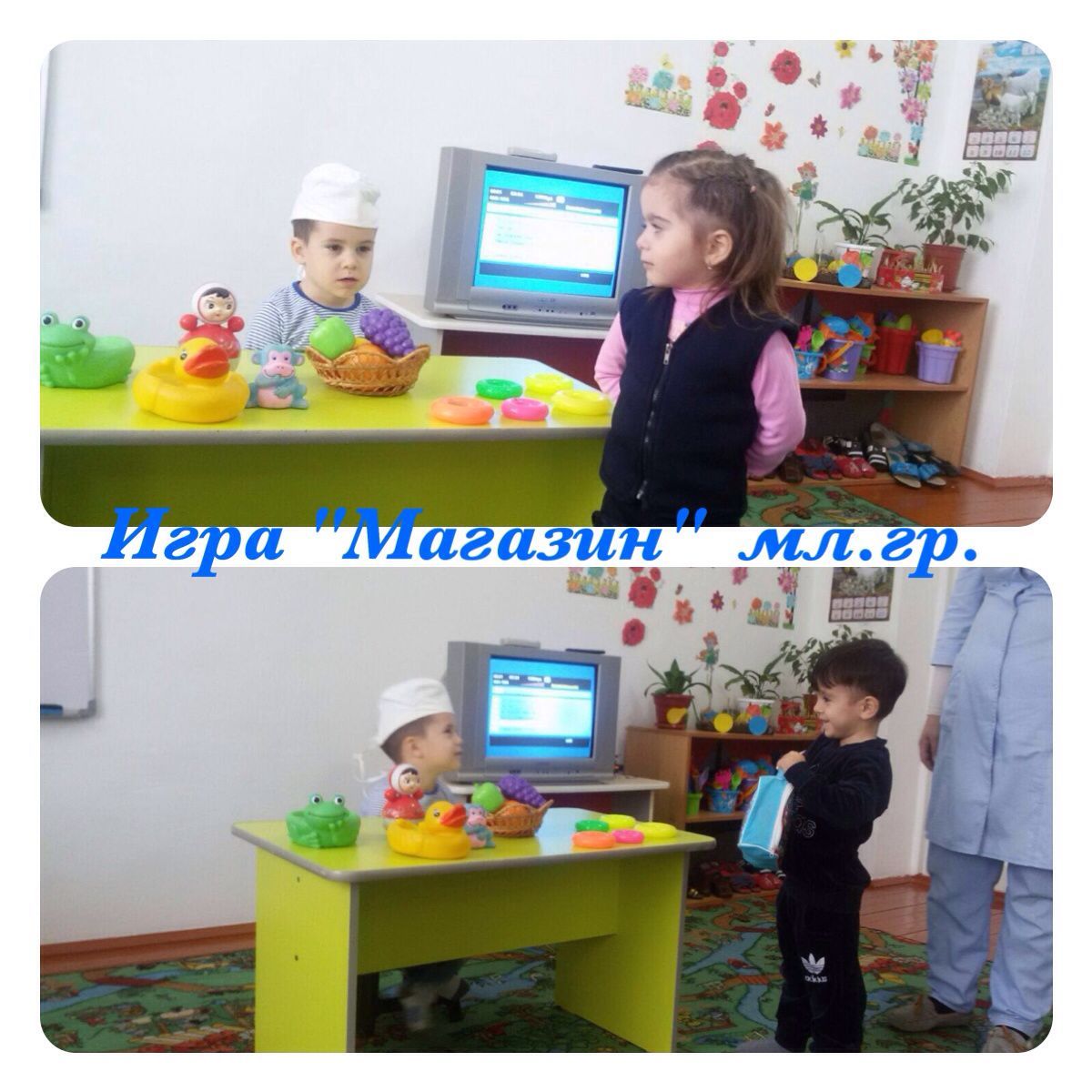 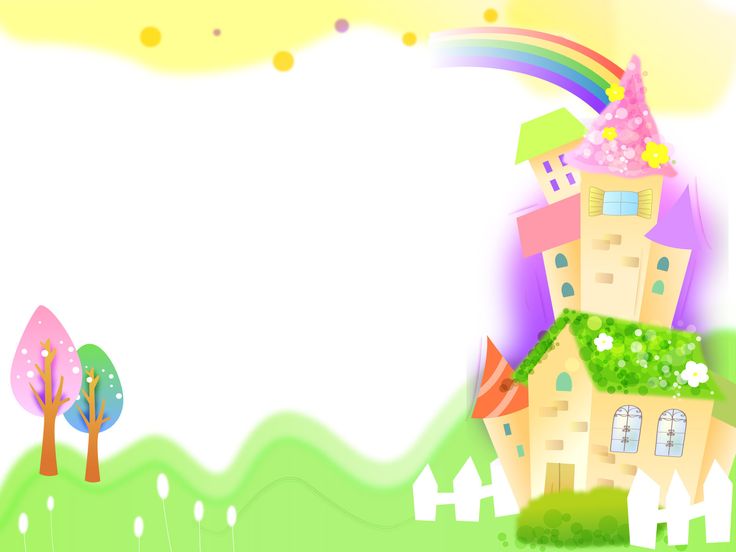 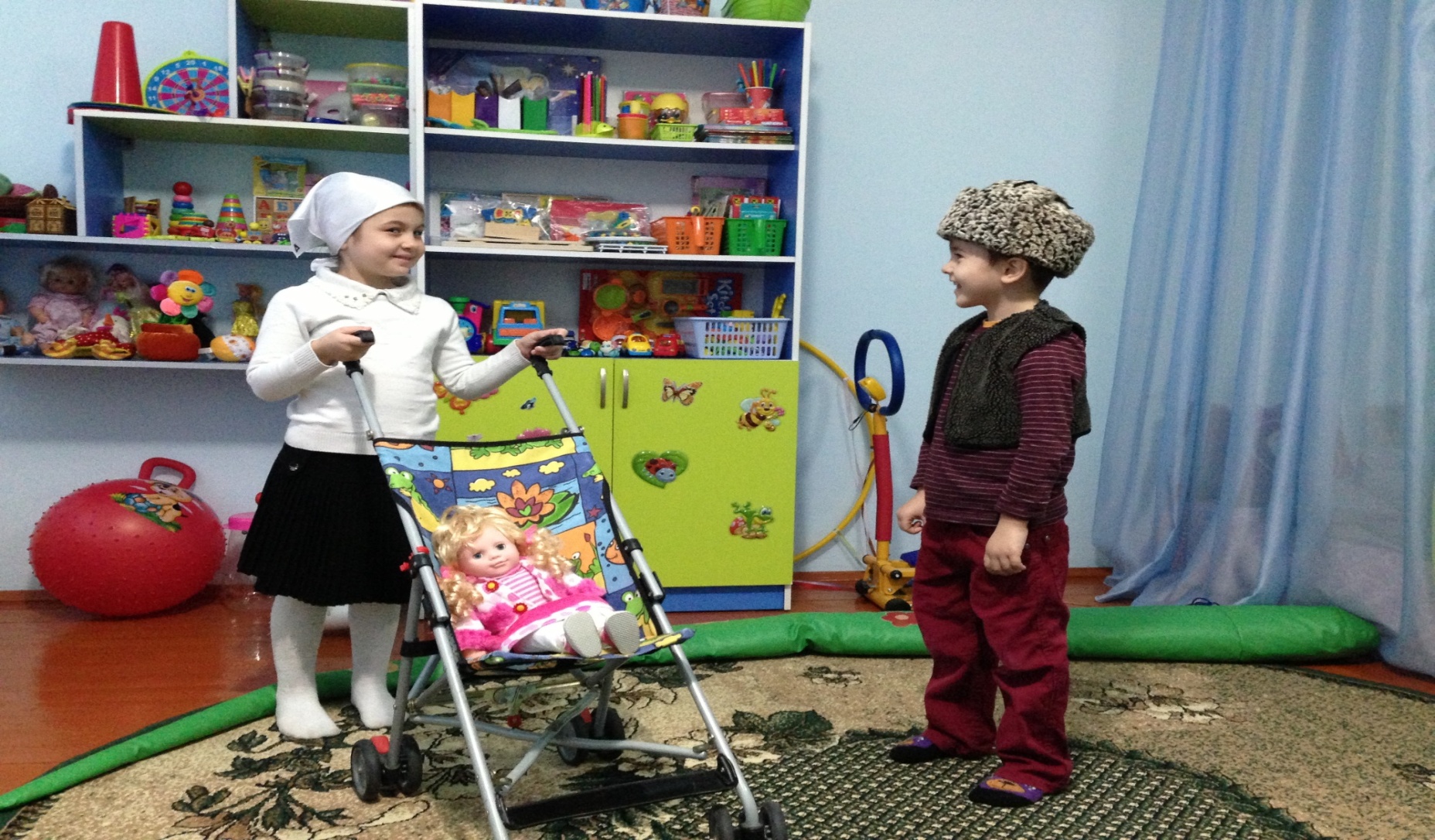 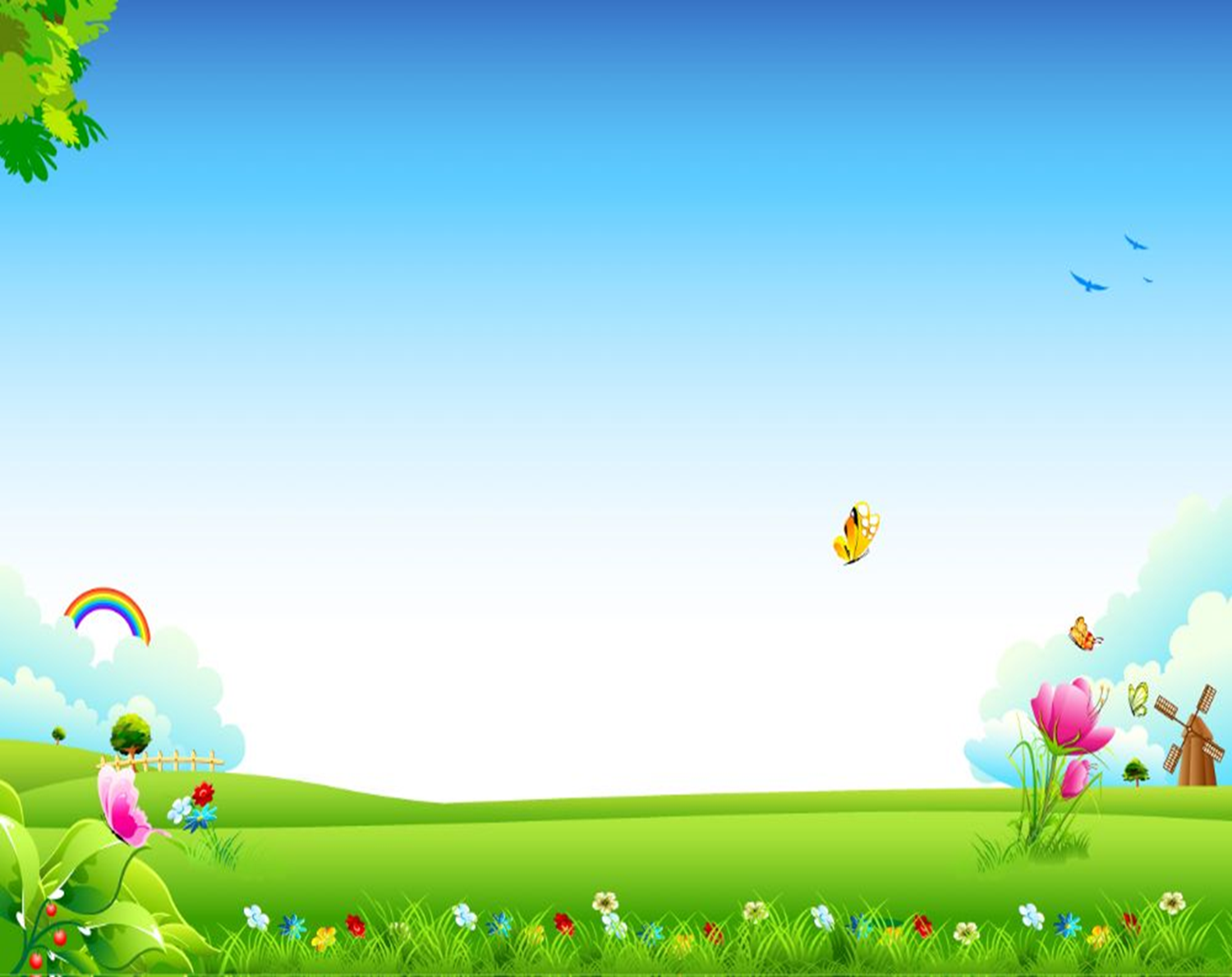 Трудовое воспитание в ДОУ
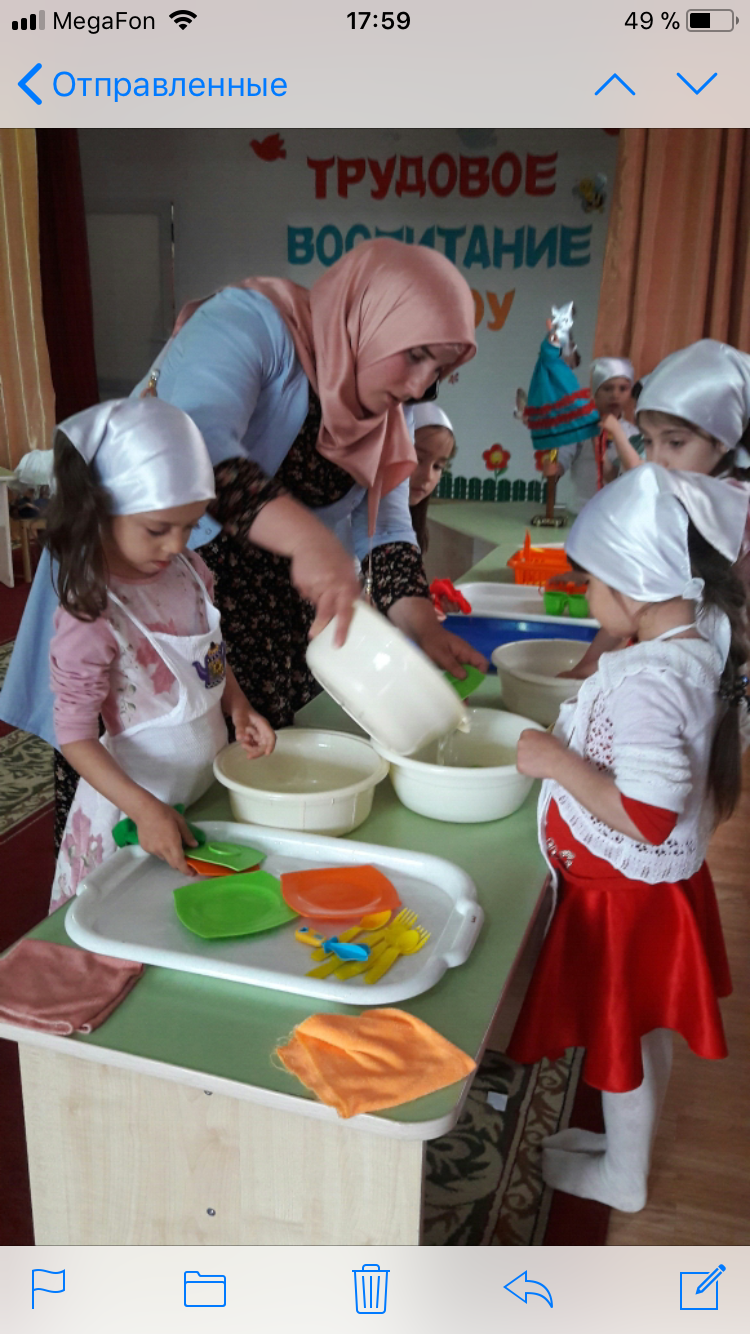 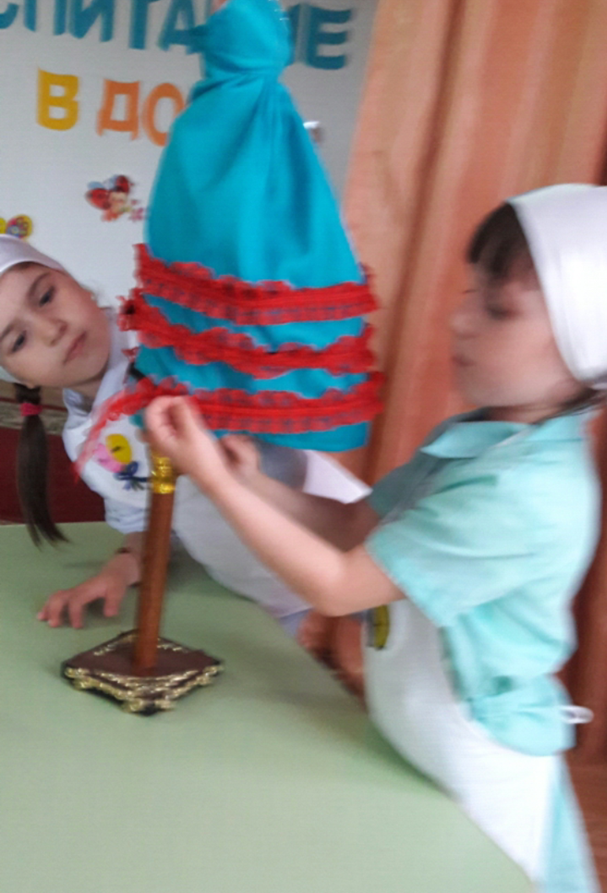 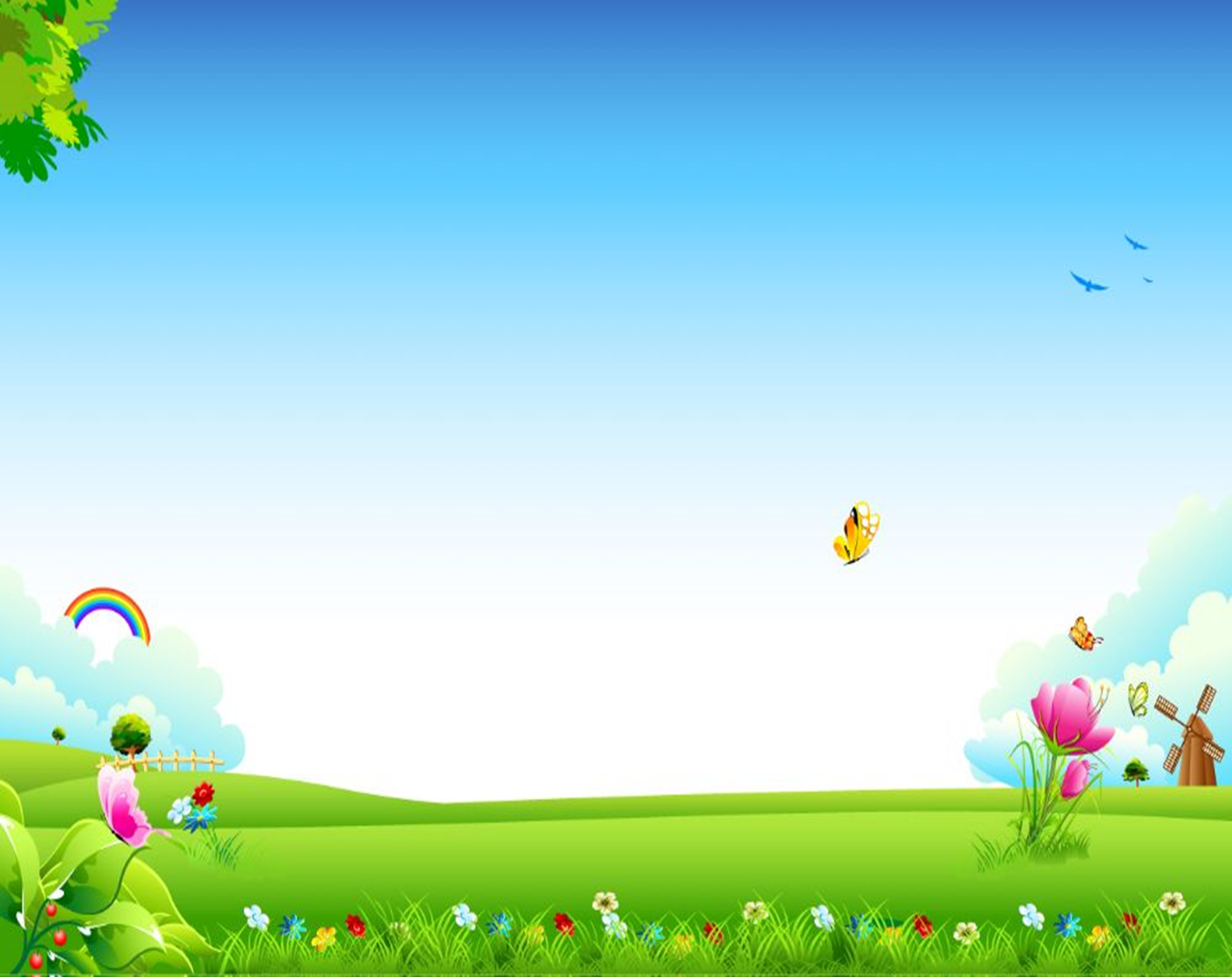 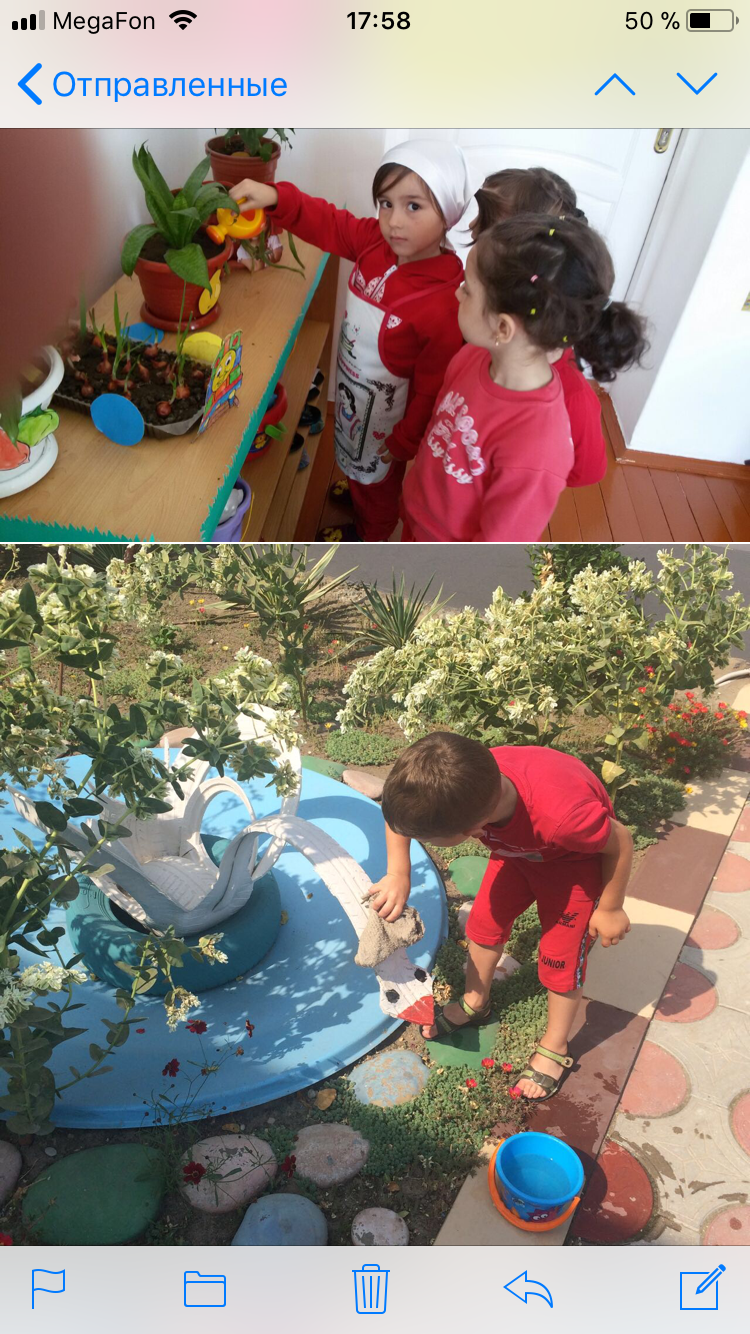 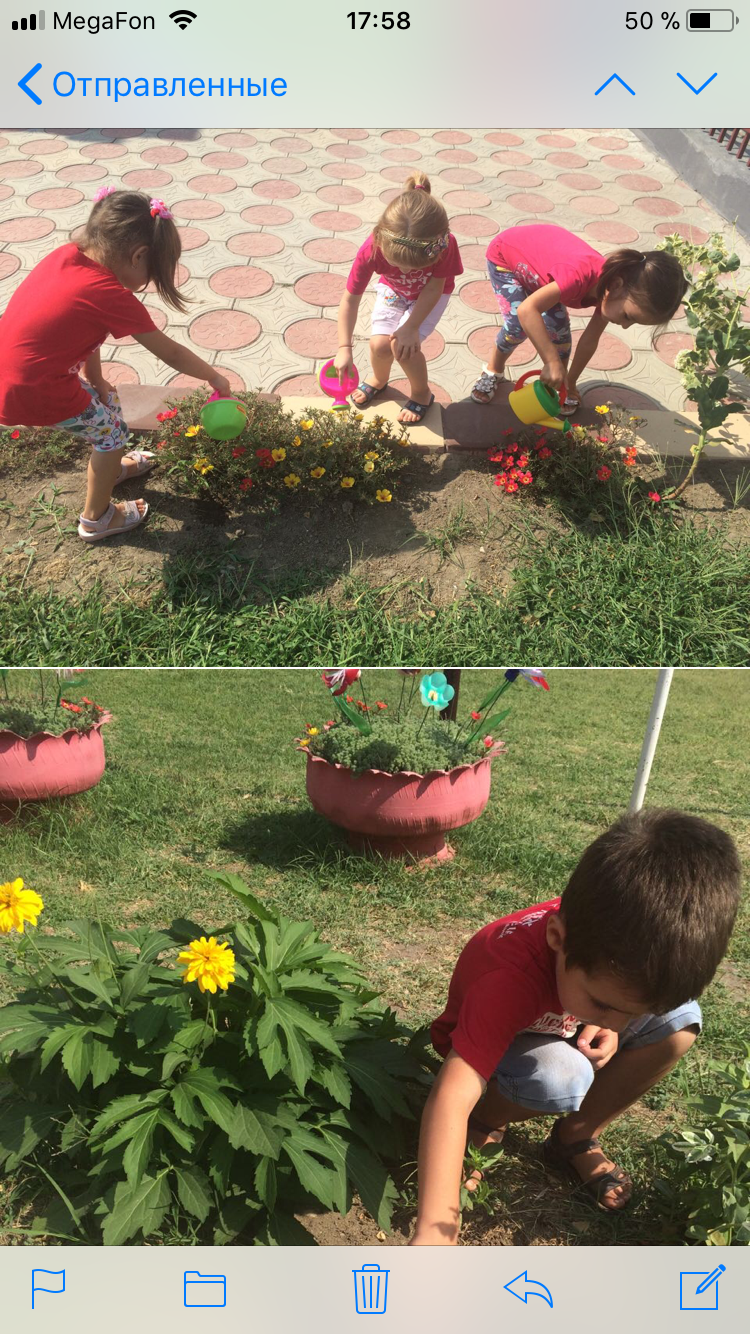 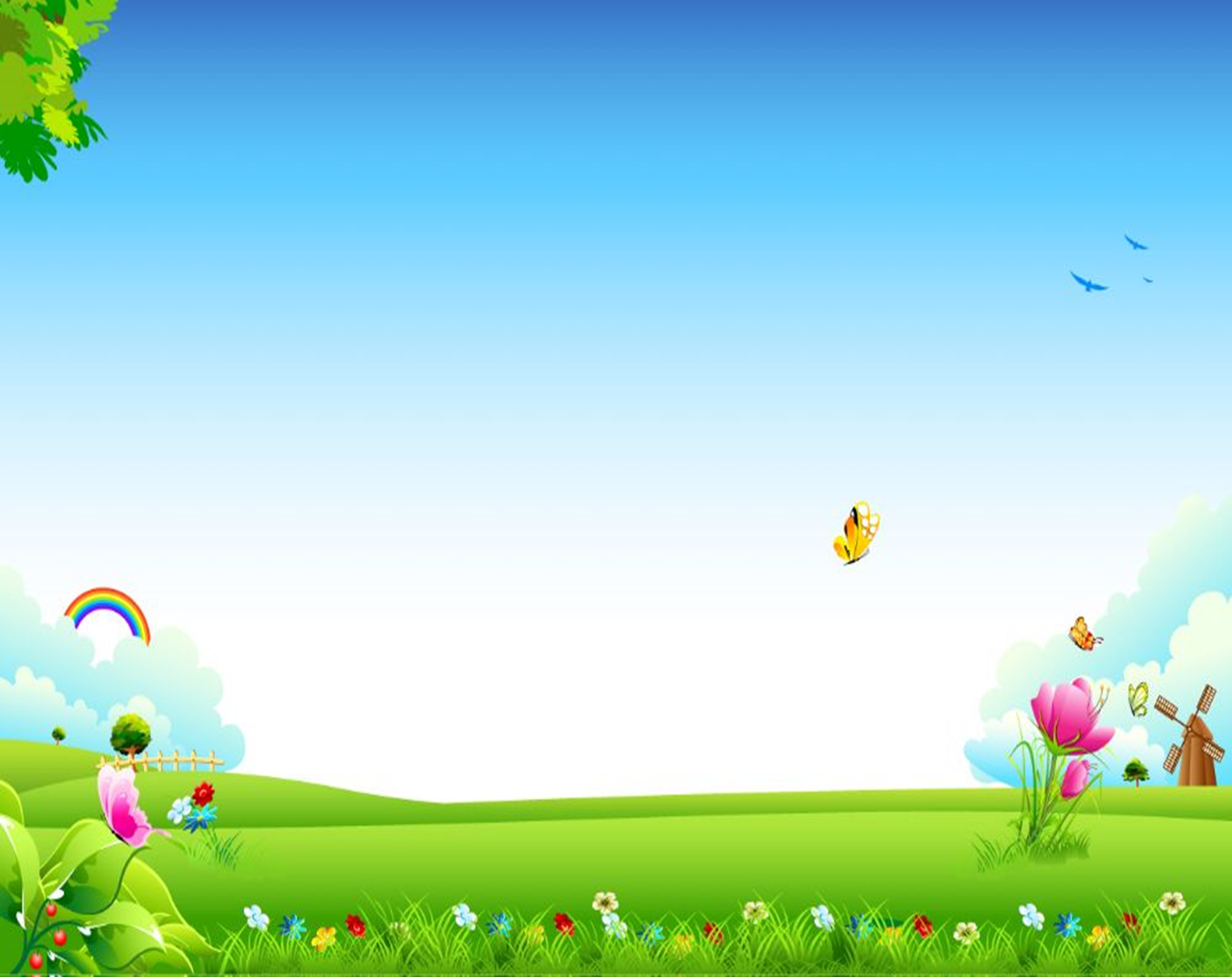 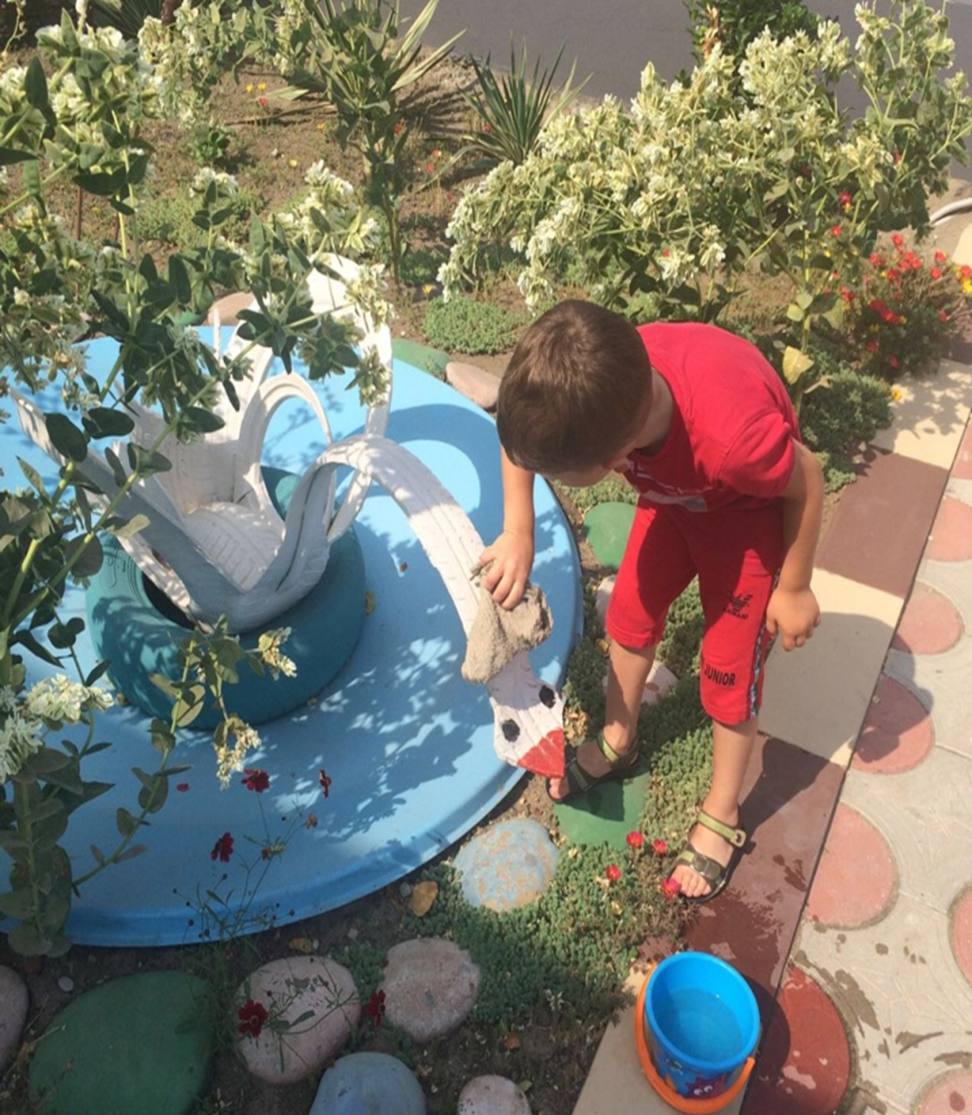 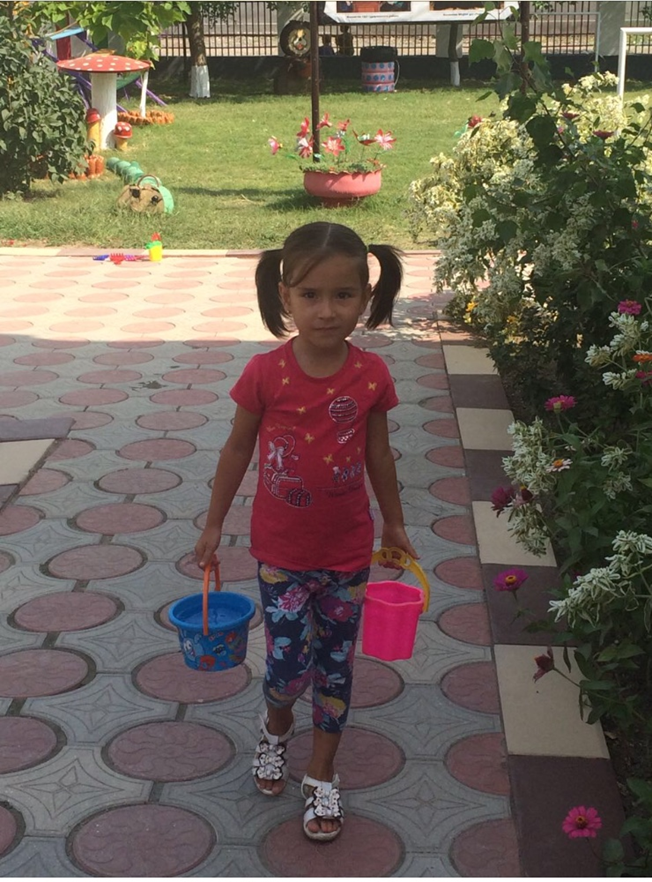 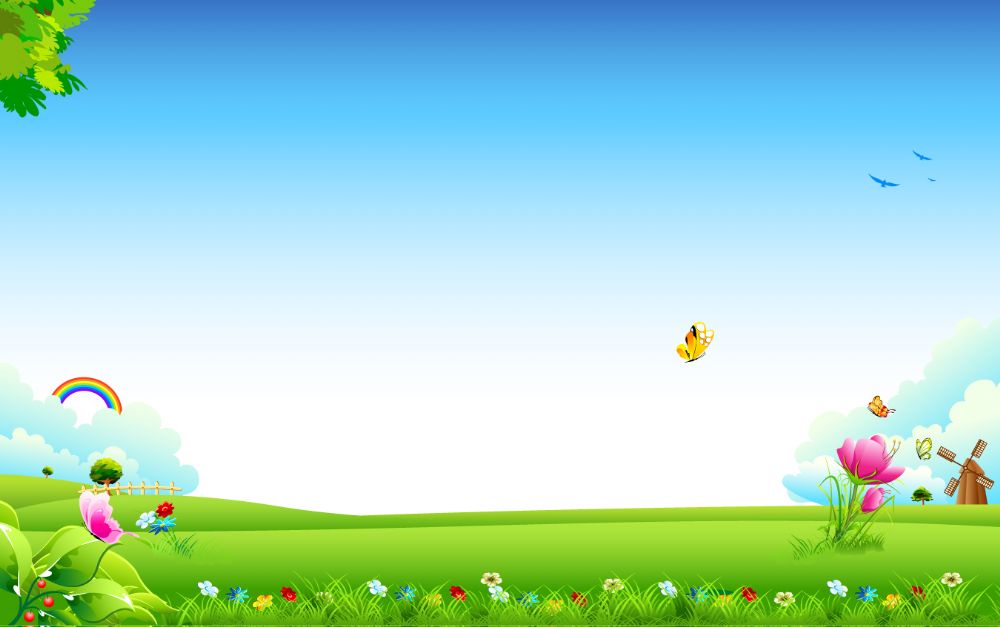 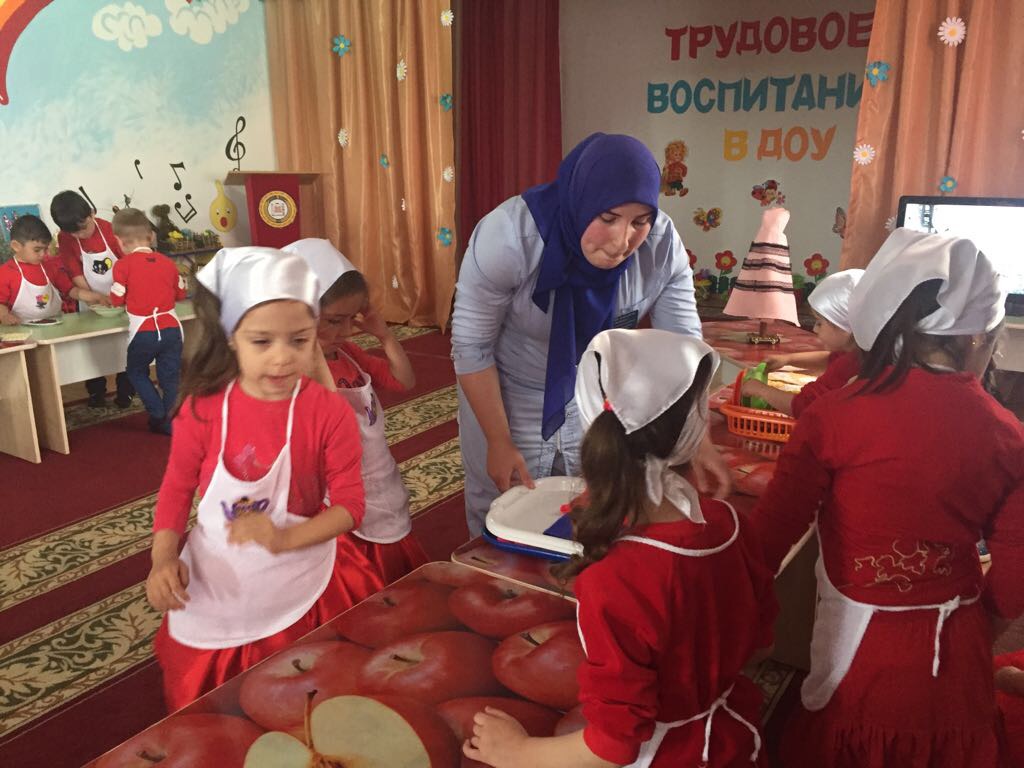 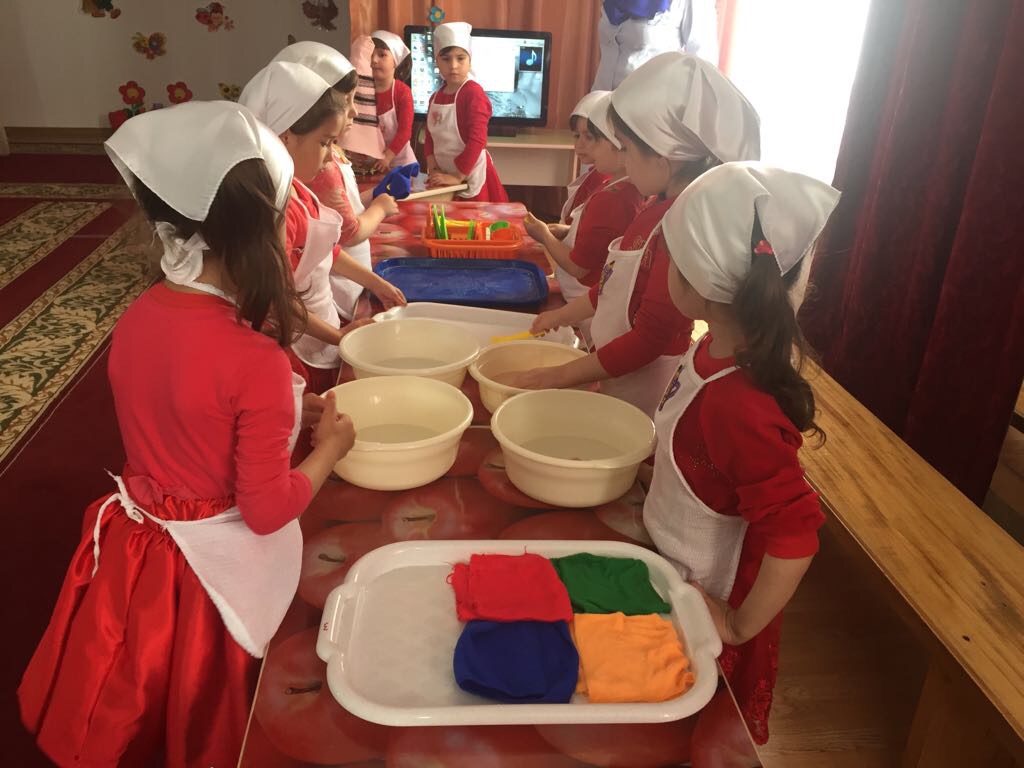 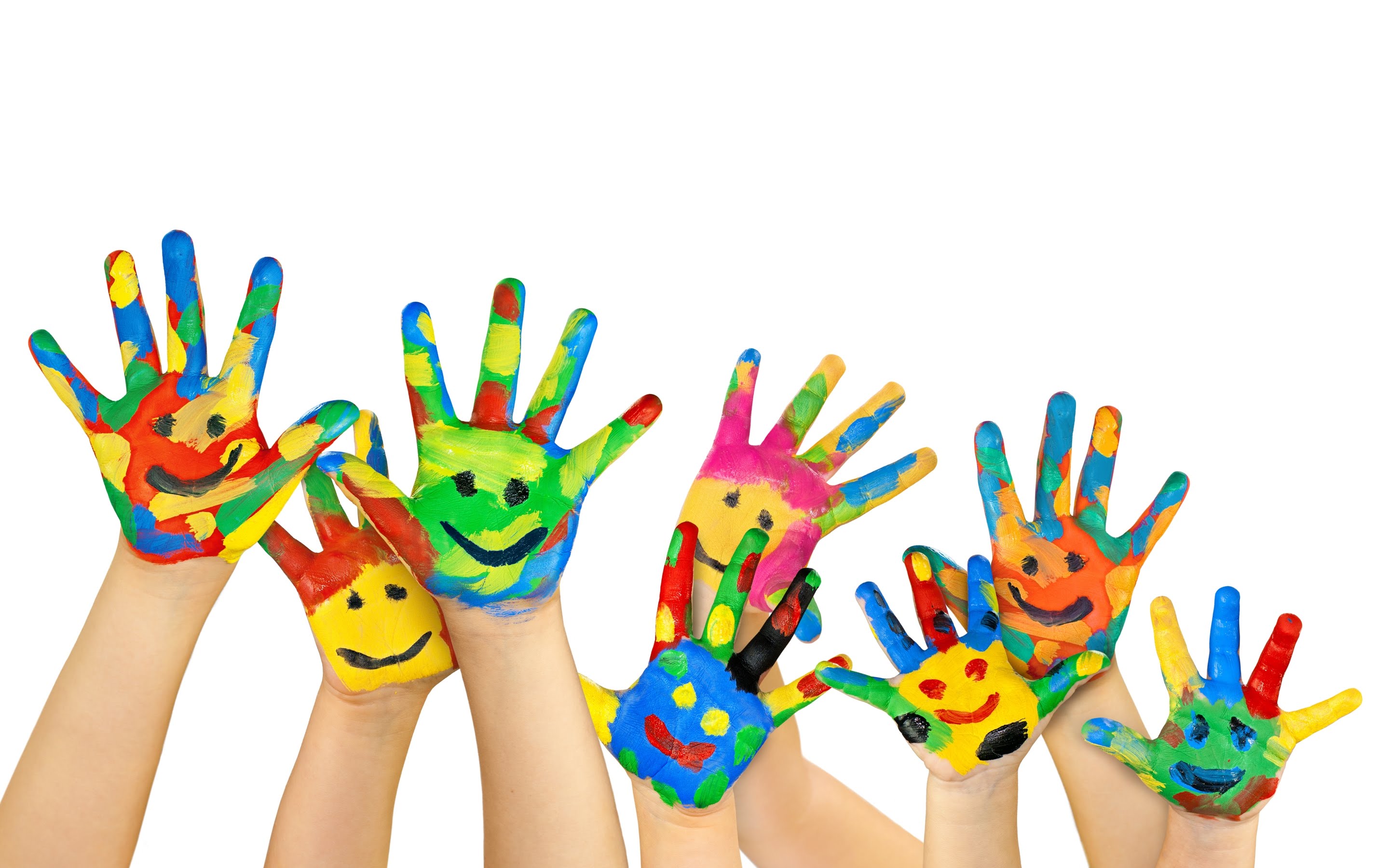 Художественно-творческое 
развитие детей
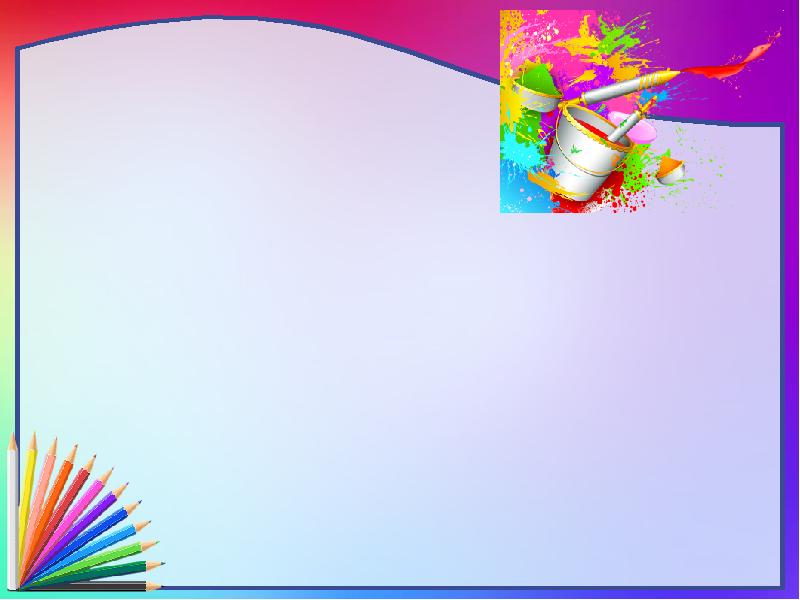 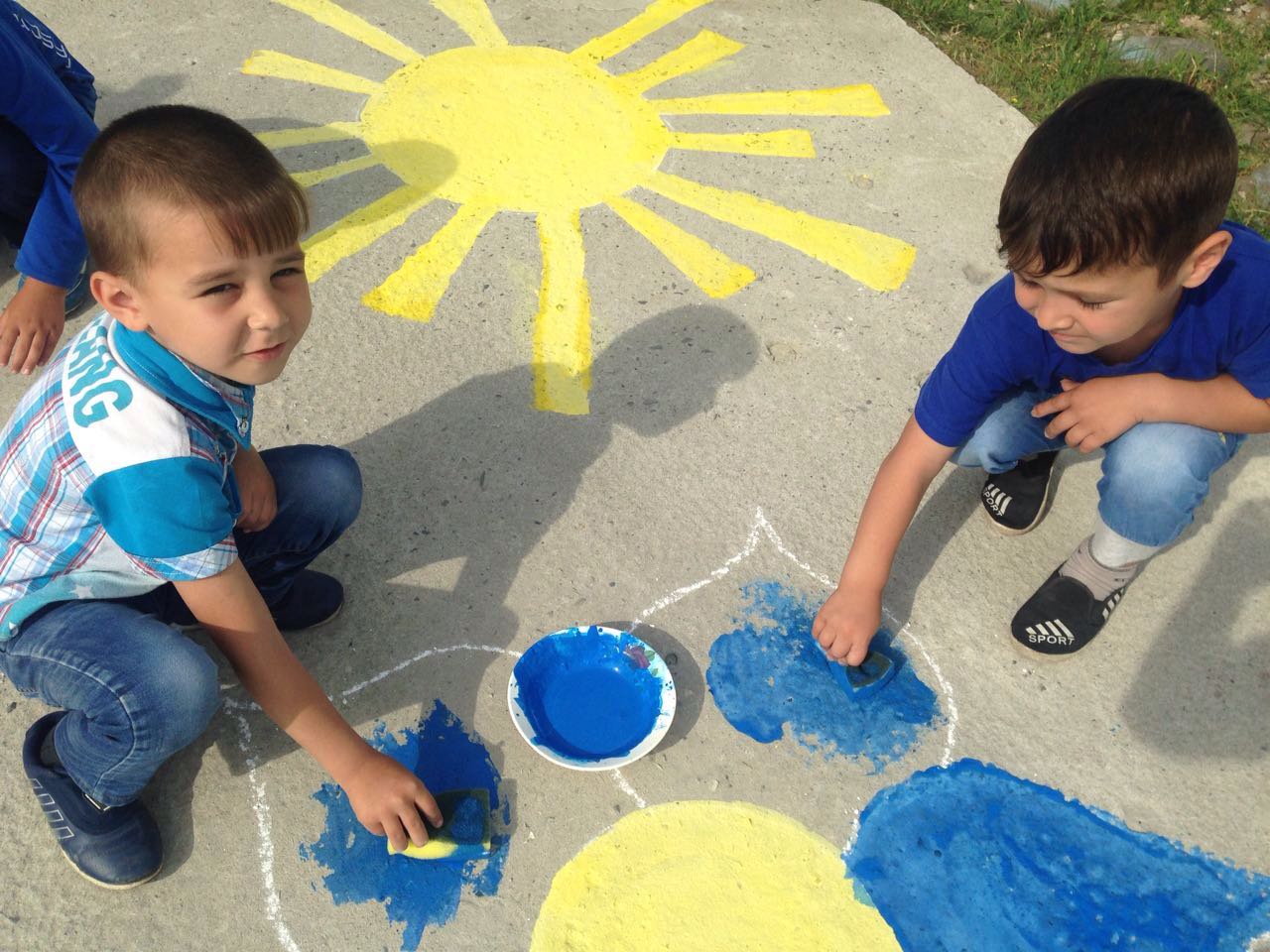 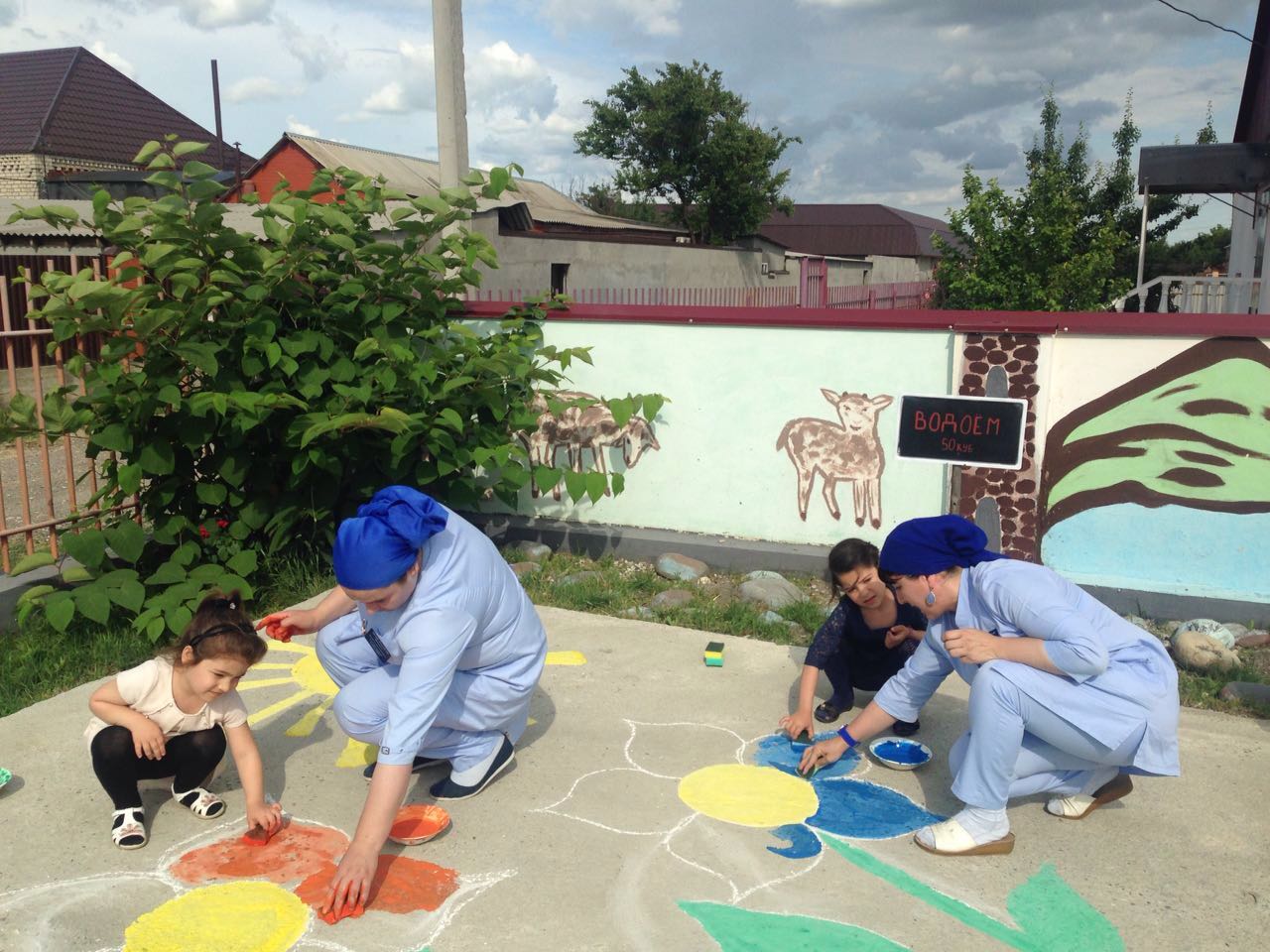 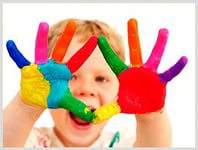 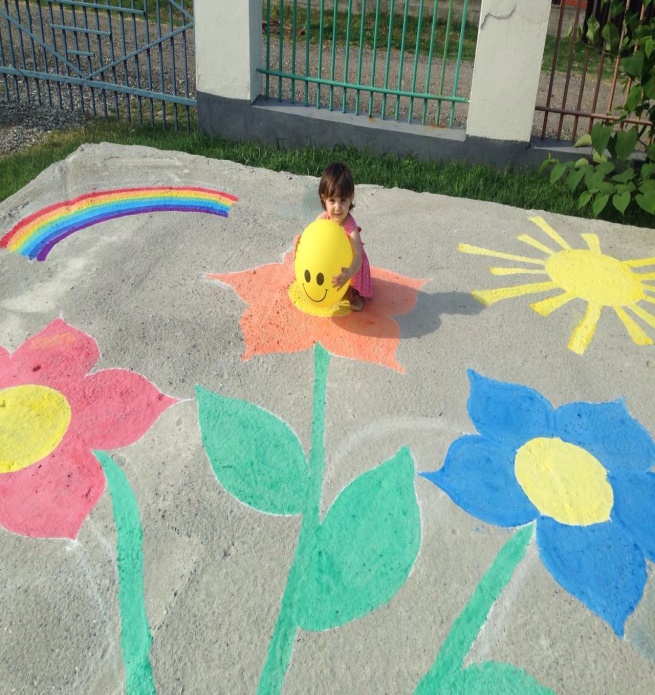 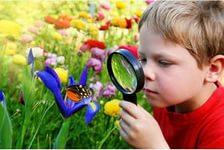 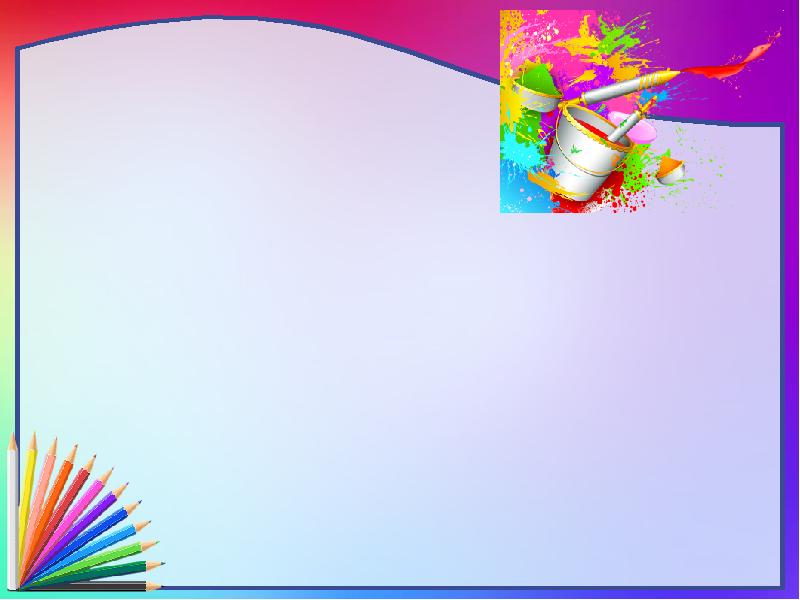 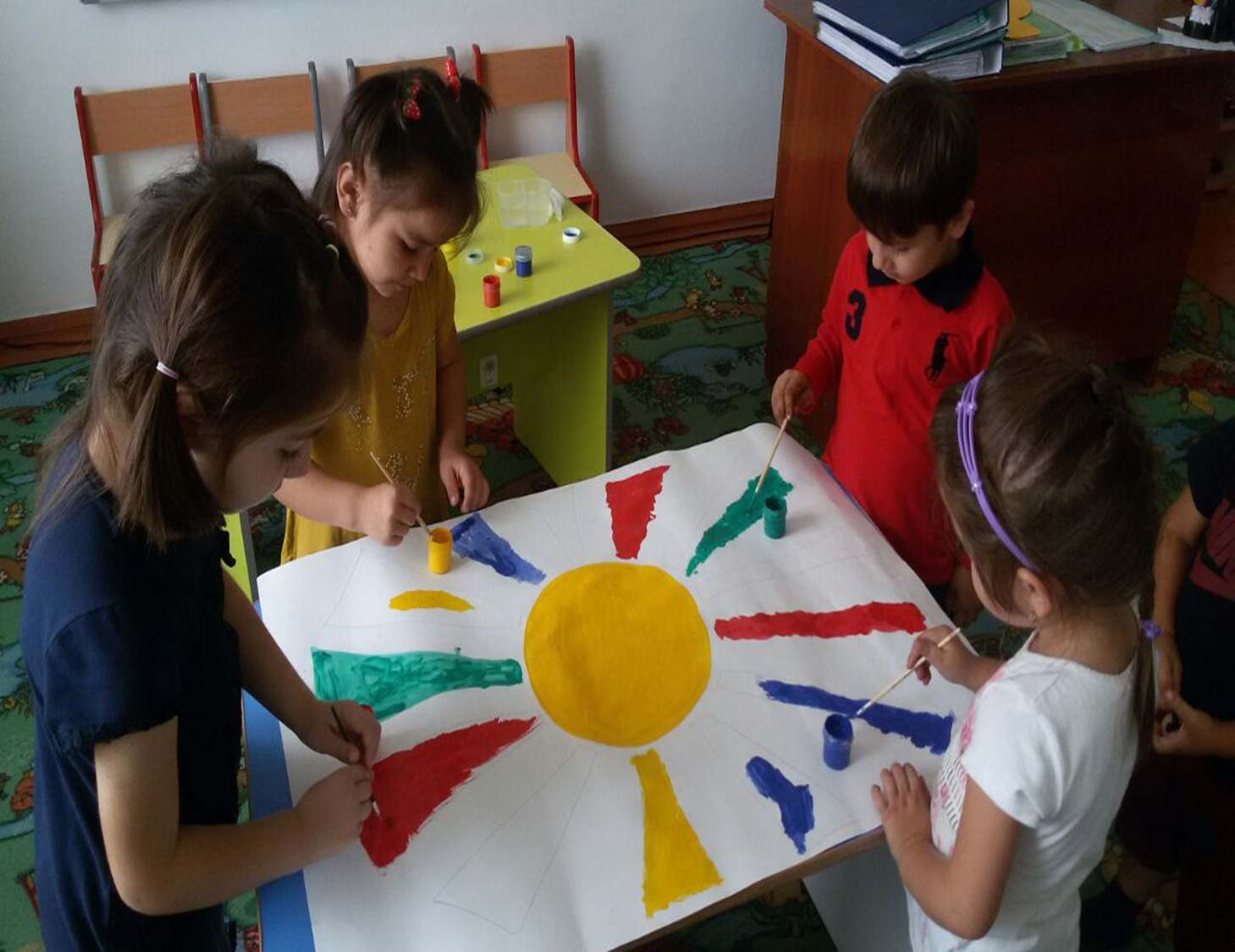 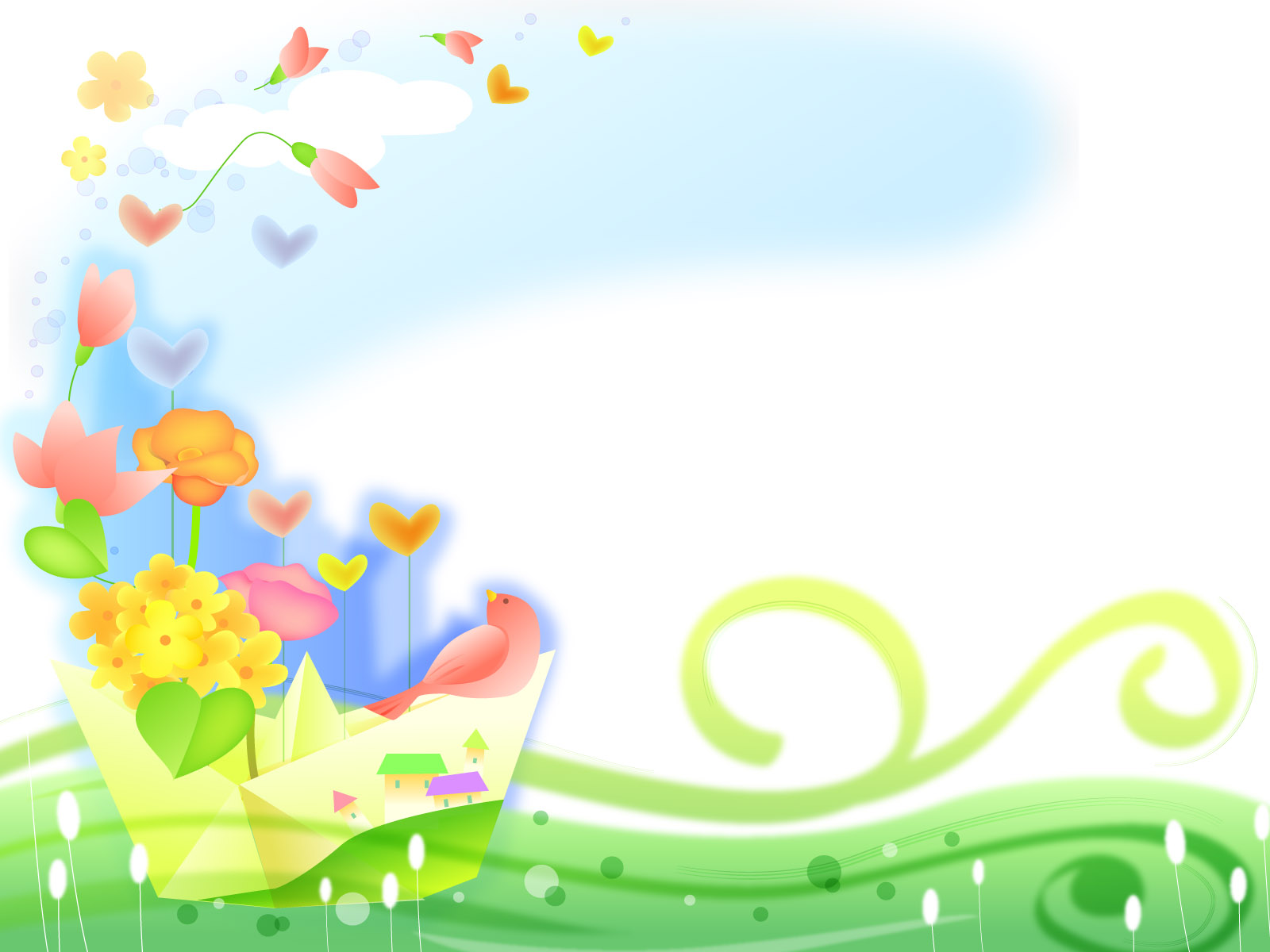 УЧАСТИЕ
 В МЕРОПРИЯТИЯХ
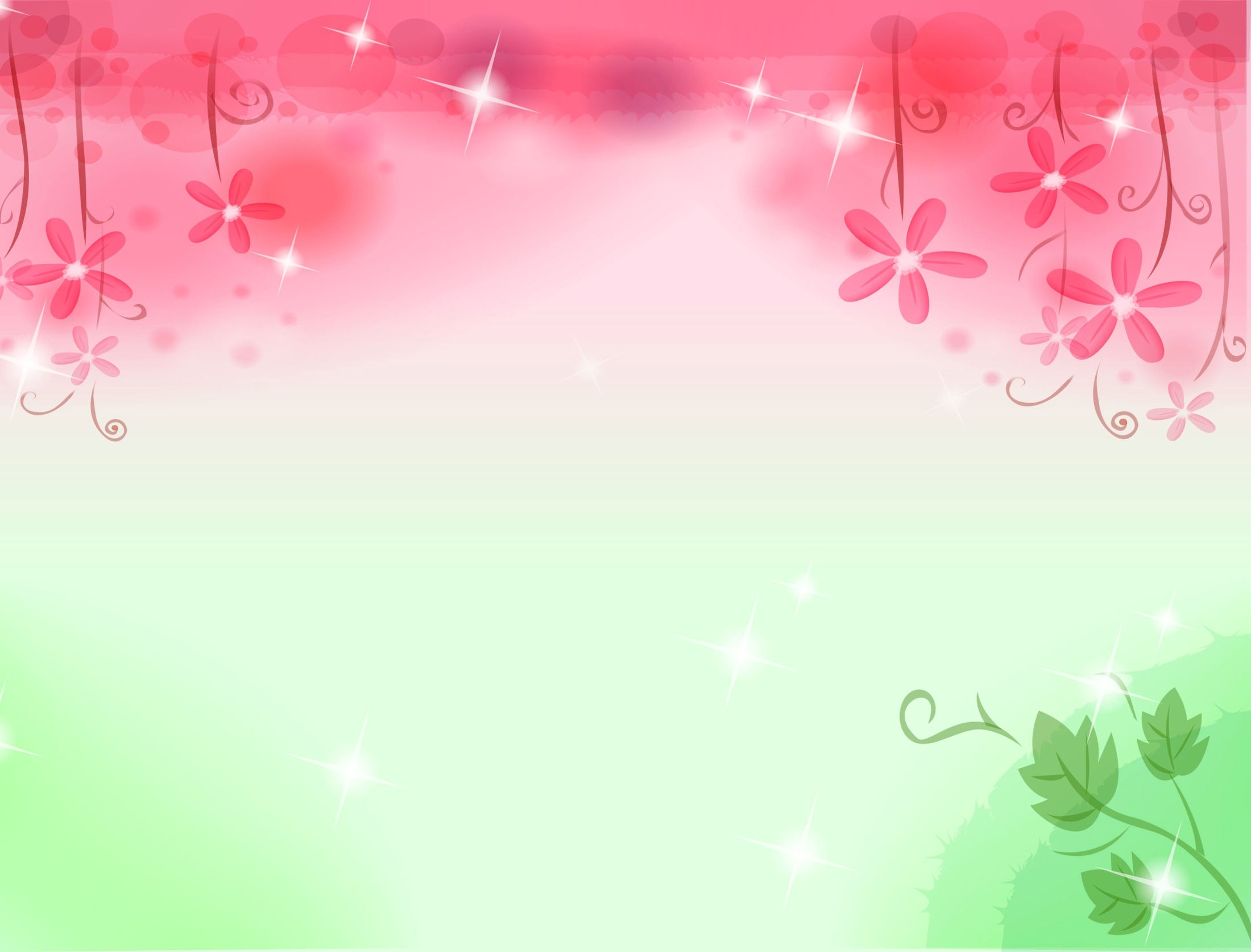 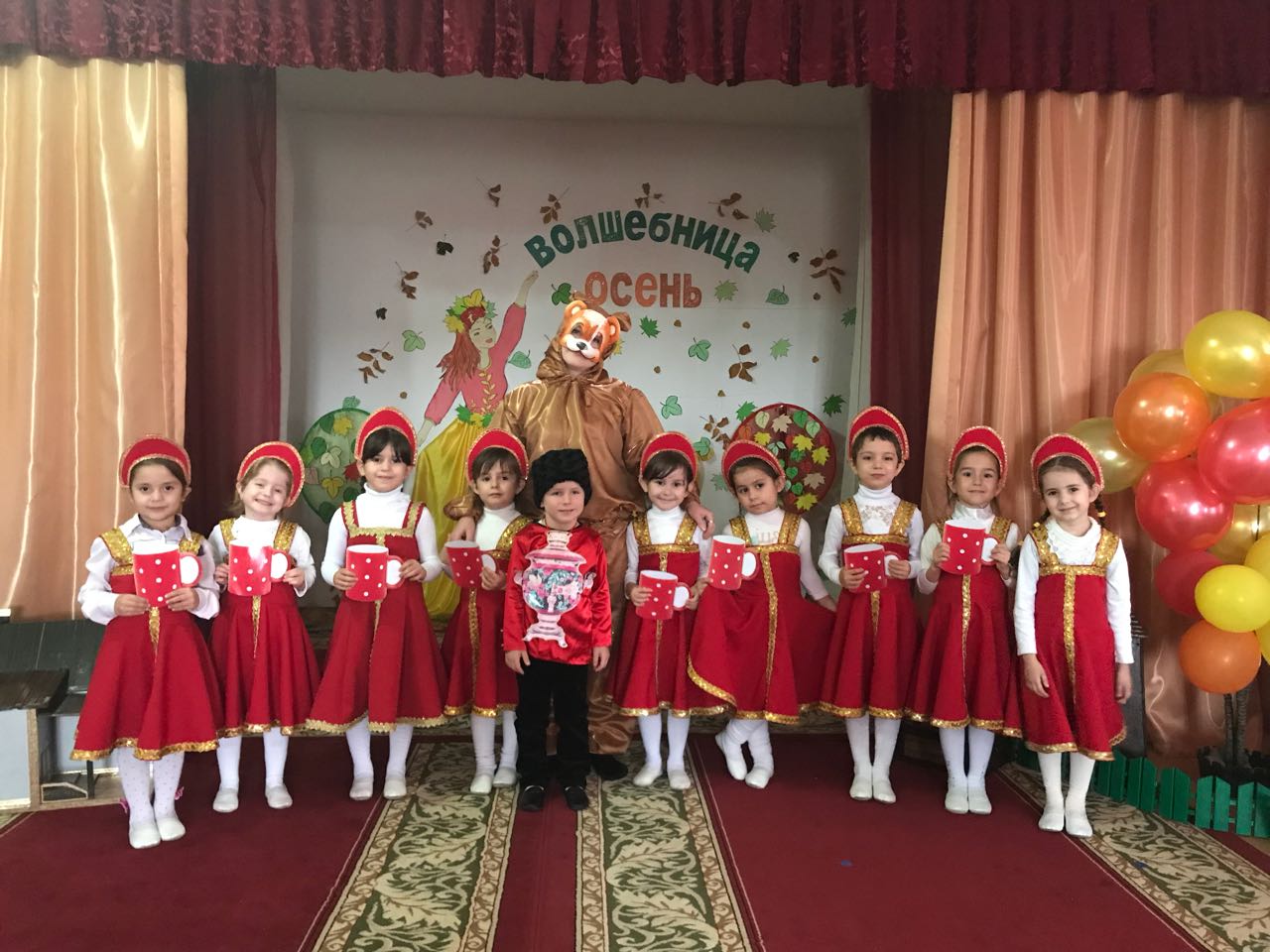 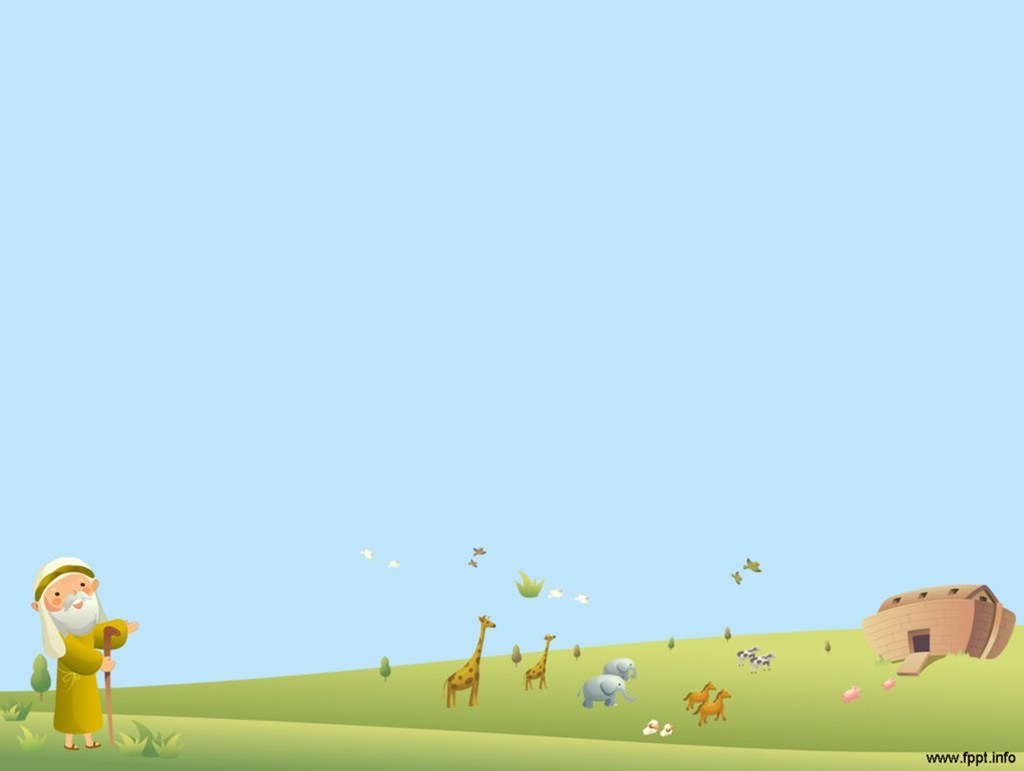 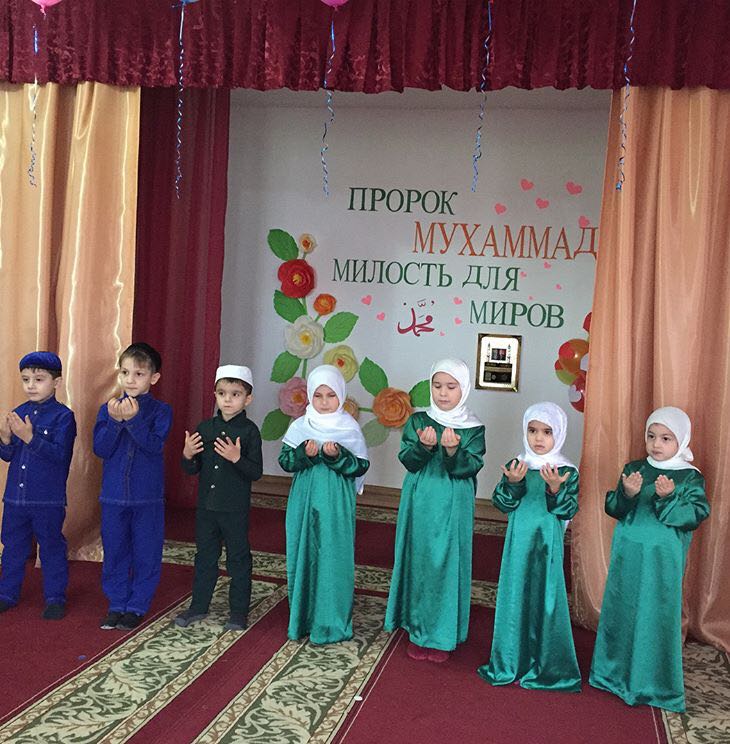 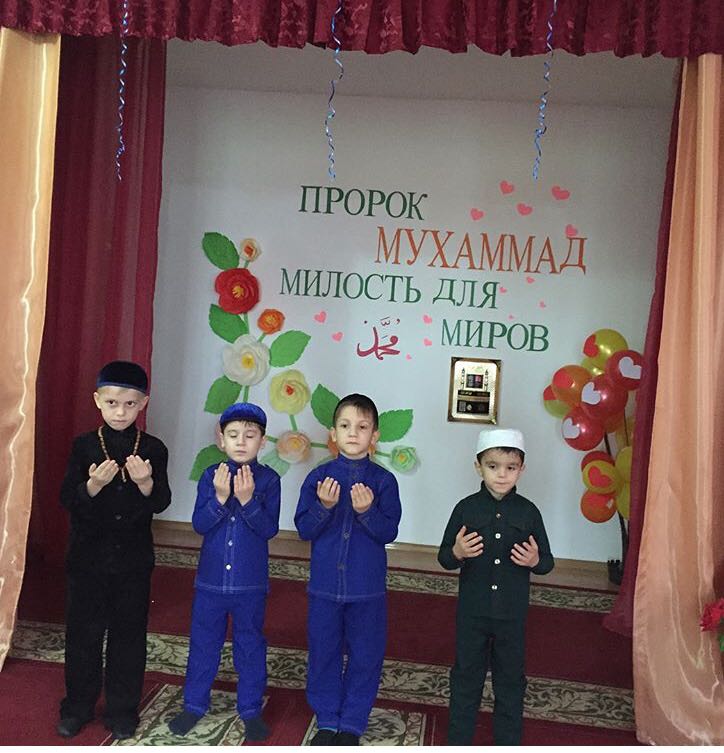 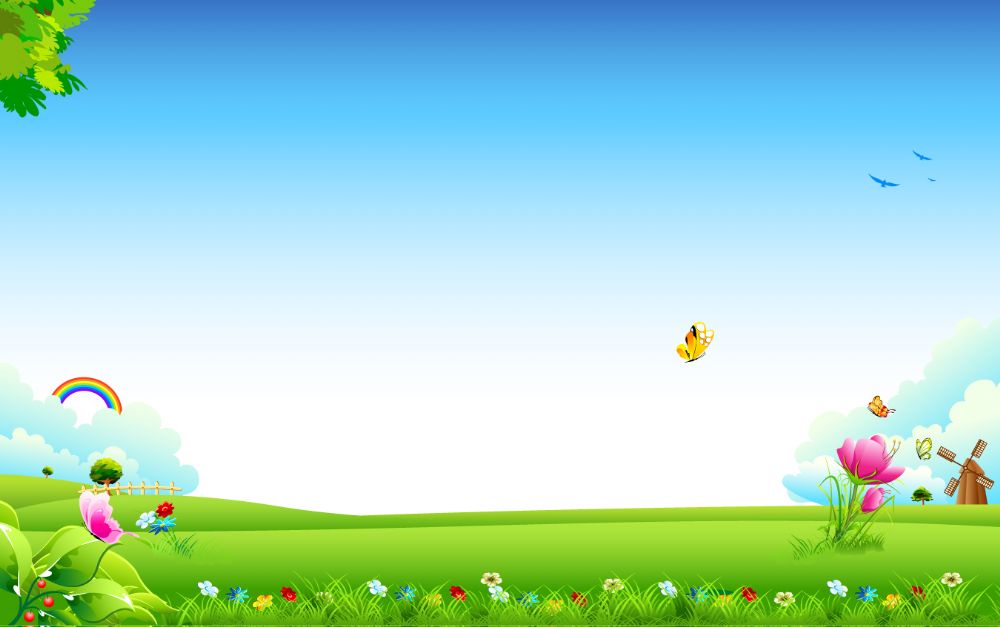 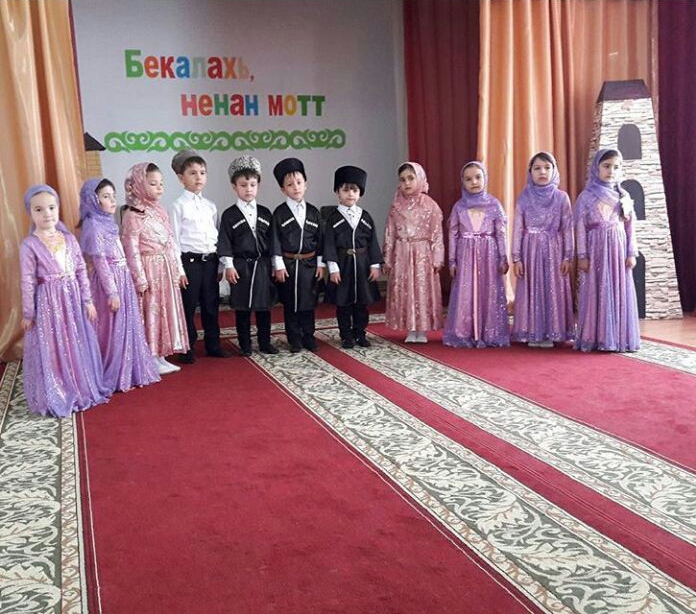 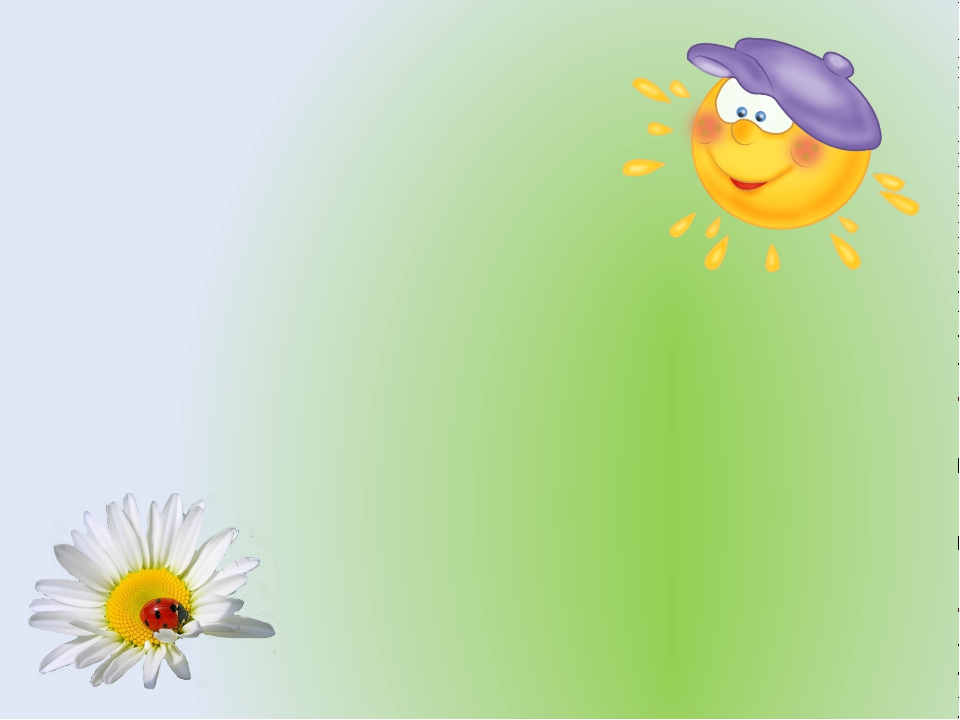 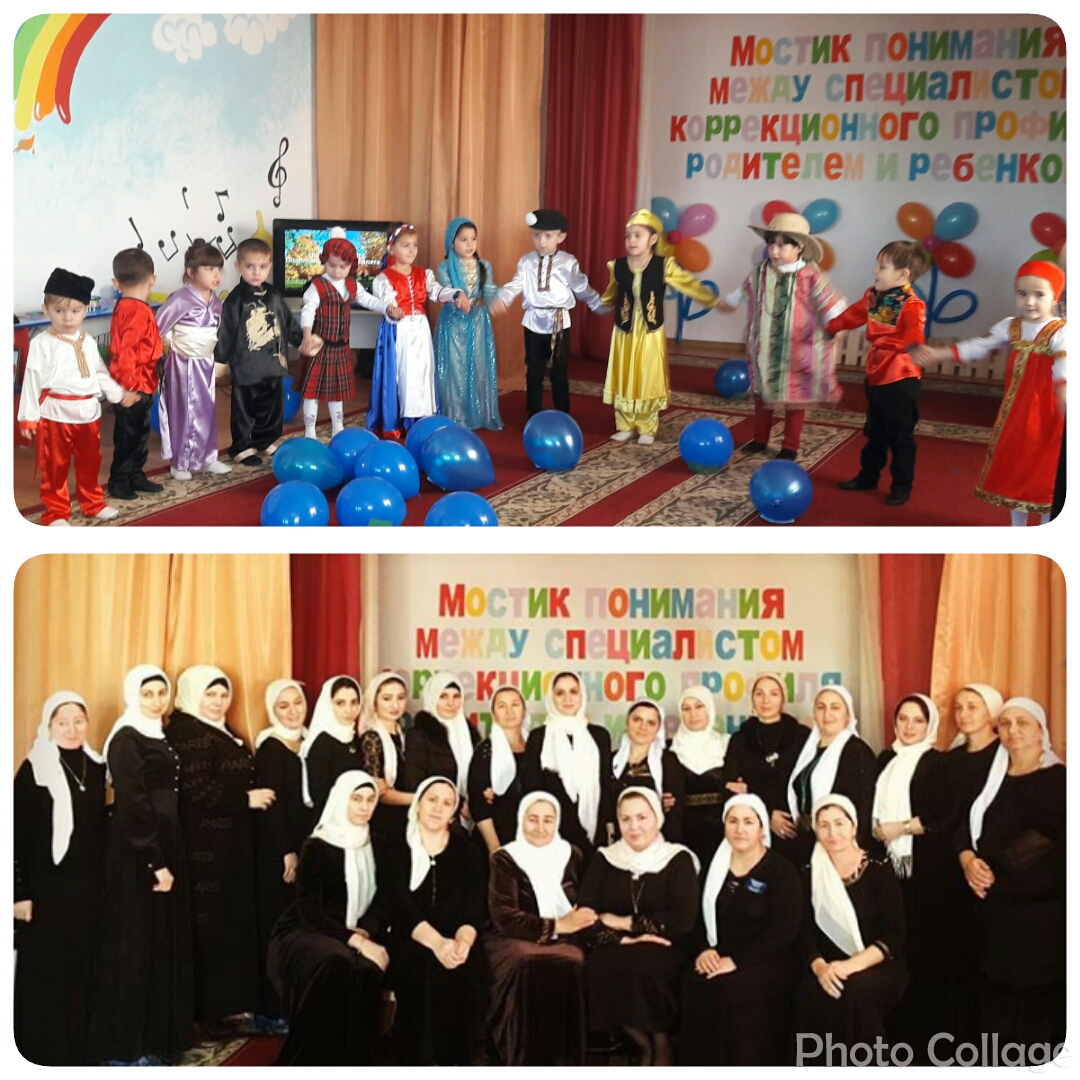 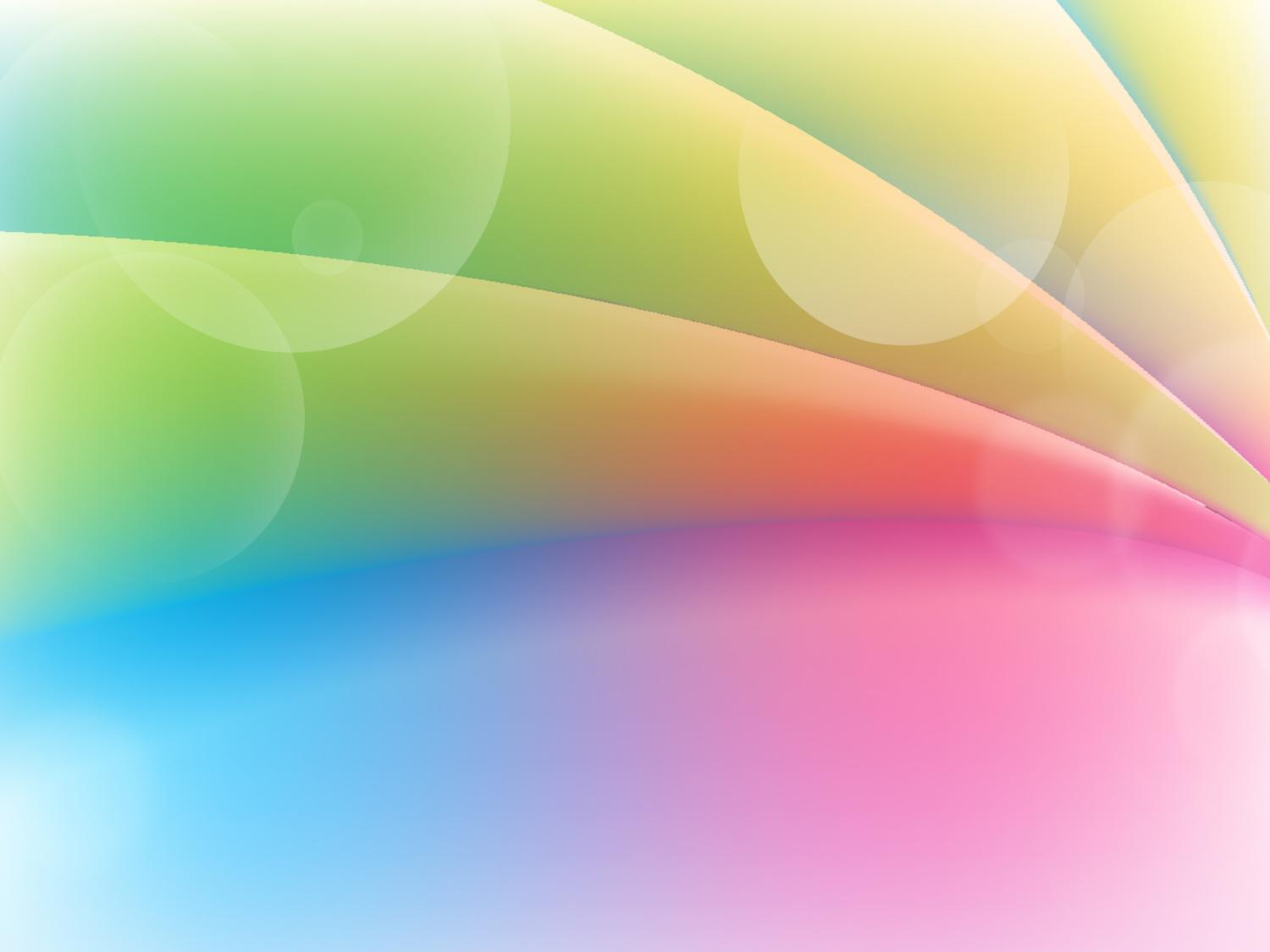 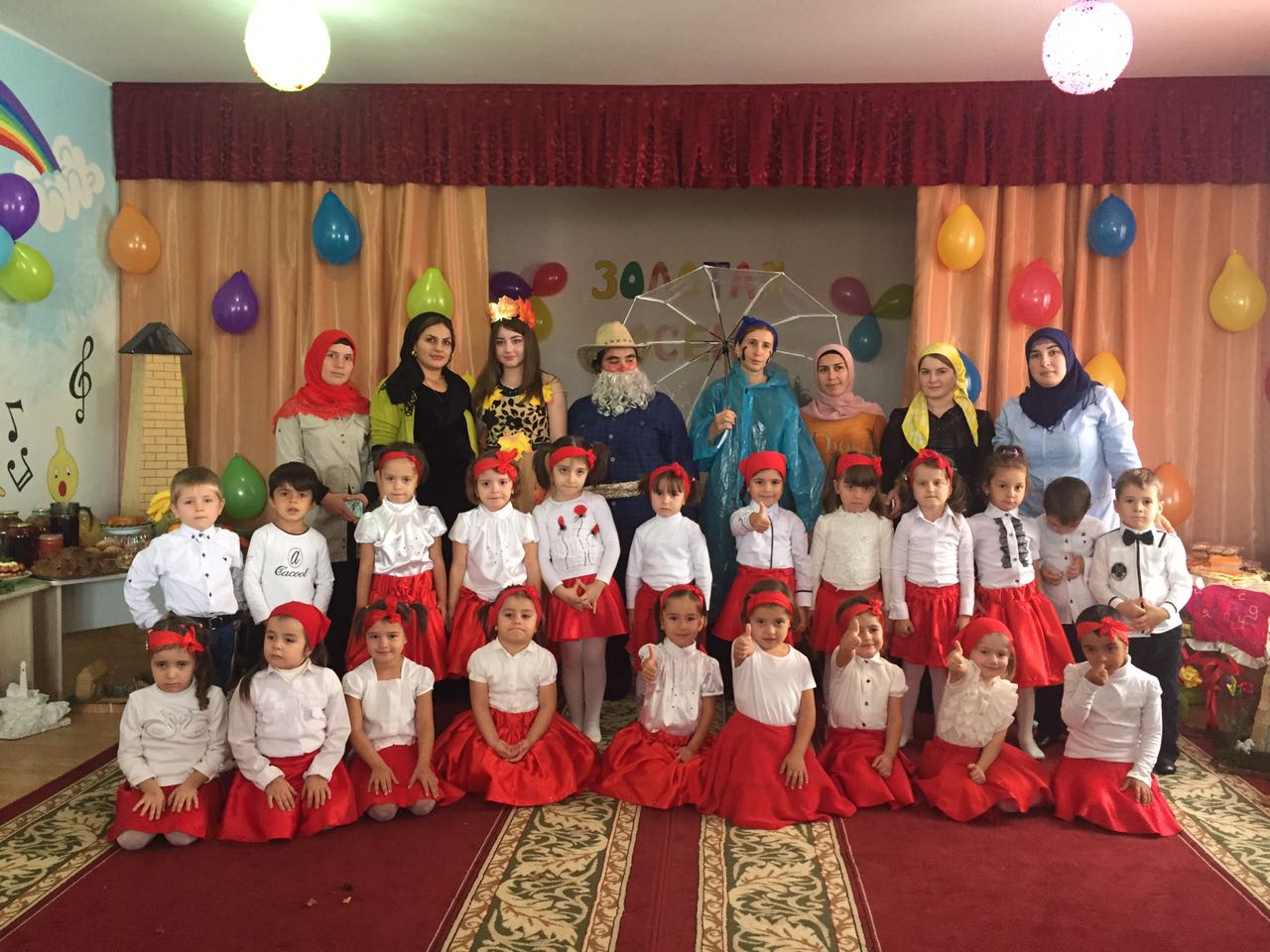 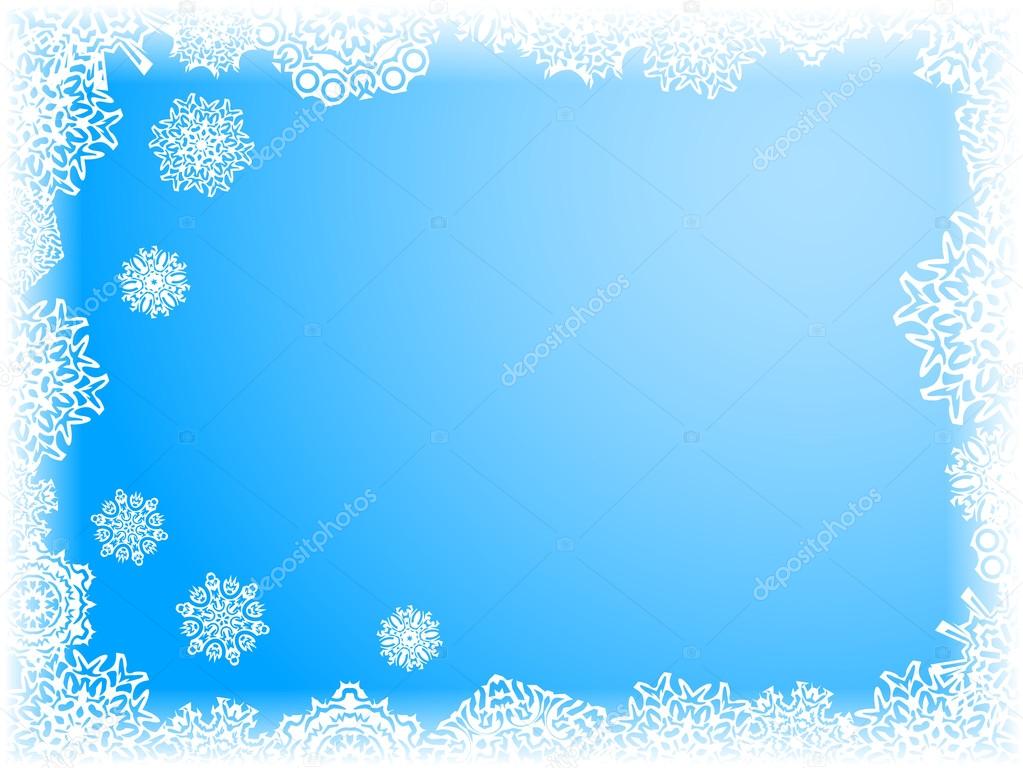 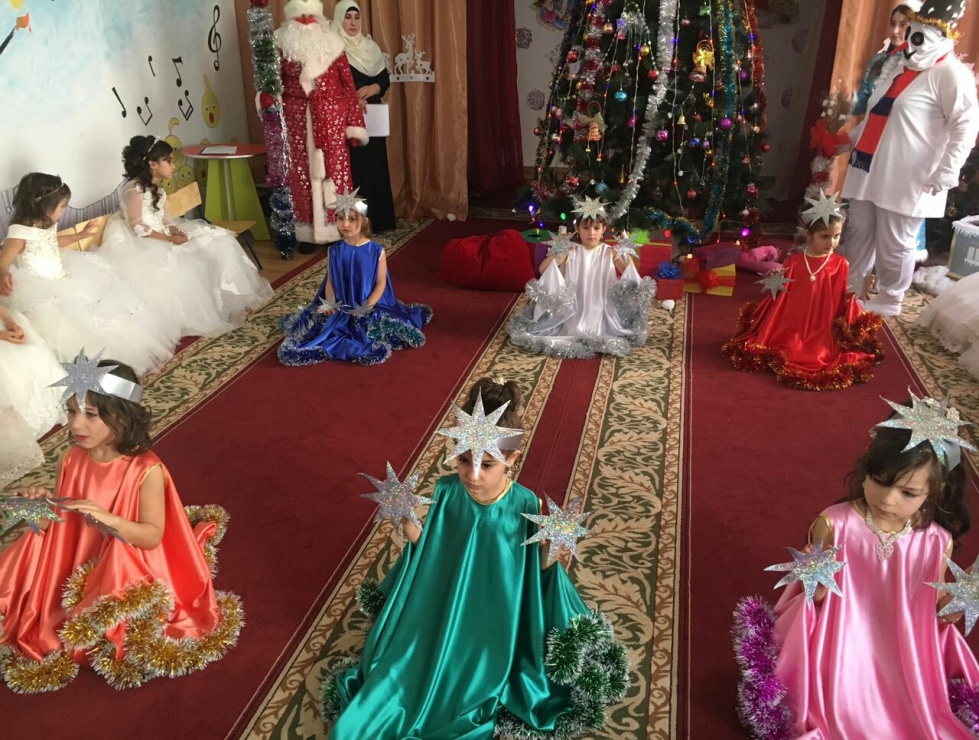 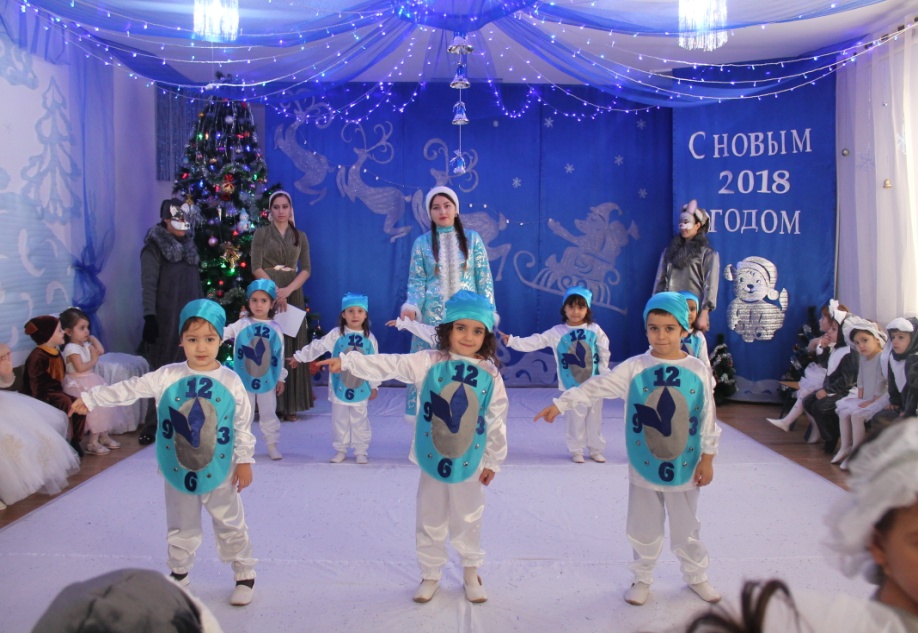 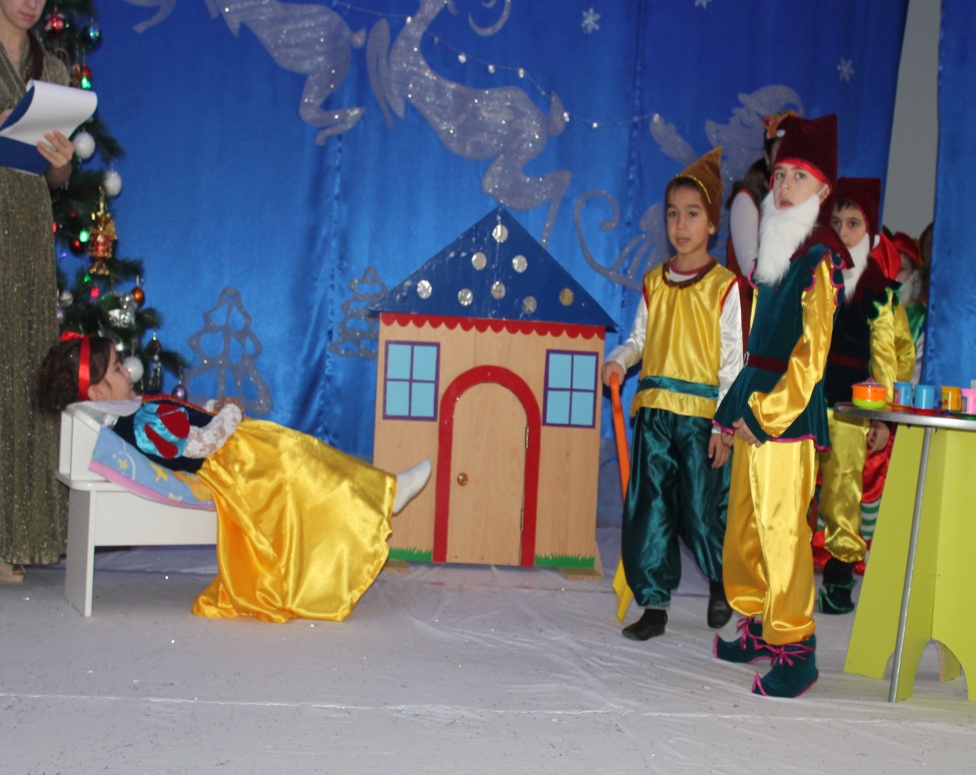 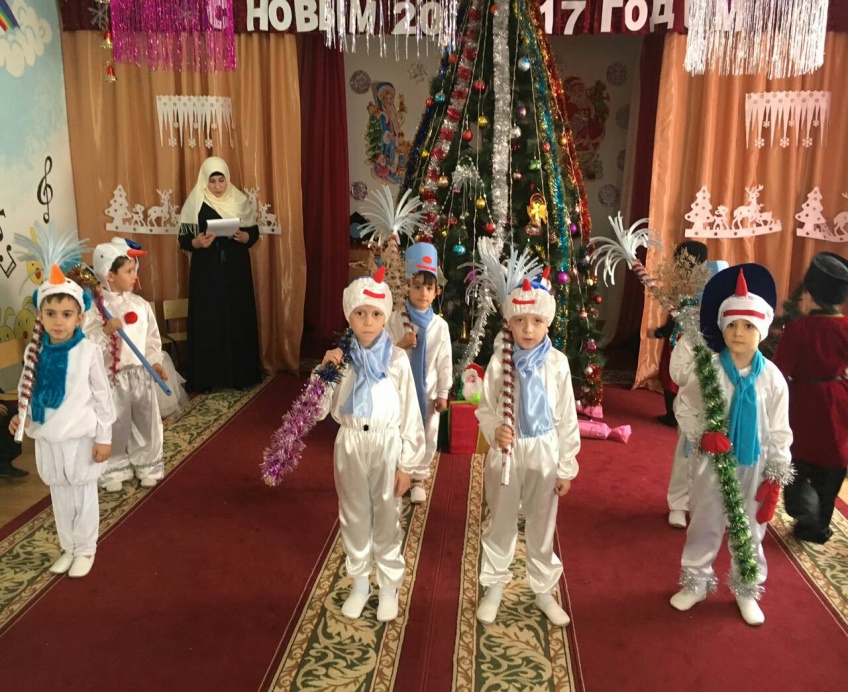 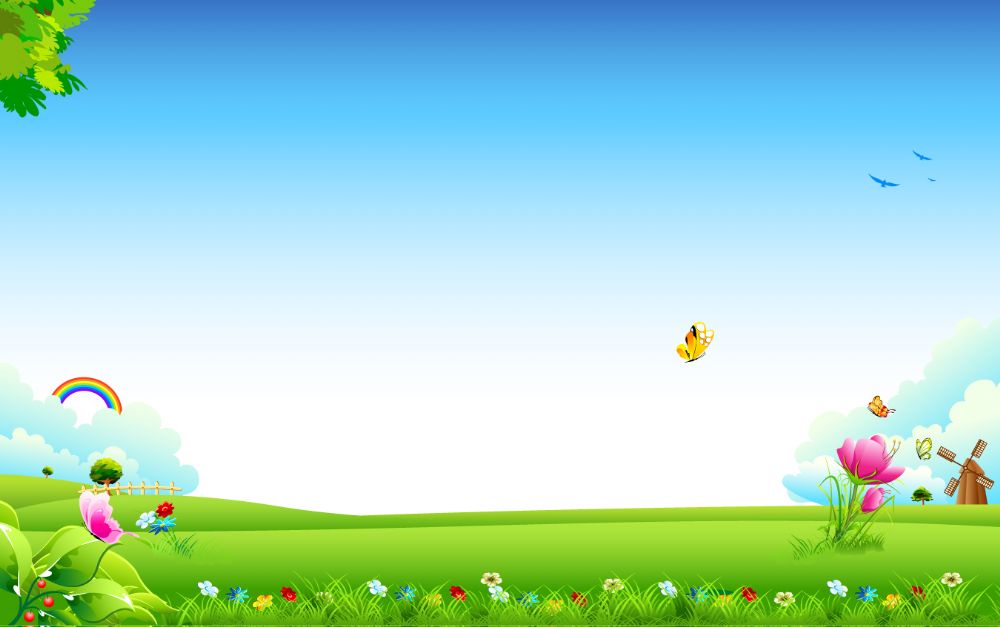 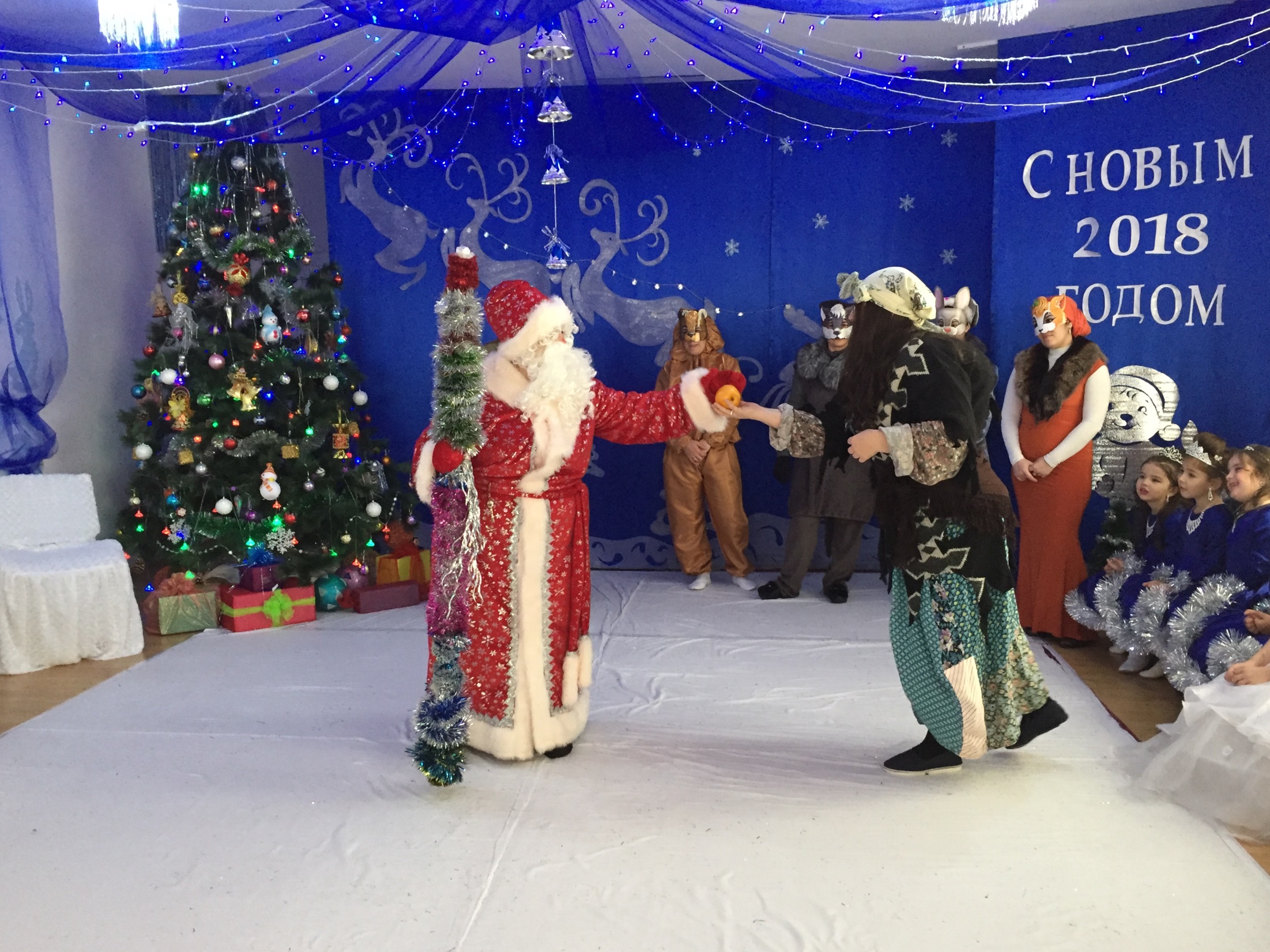 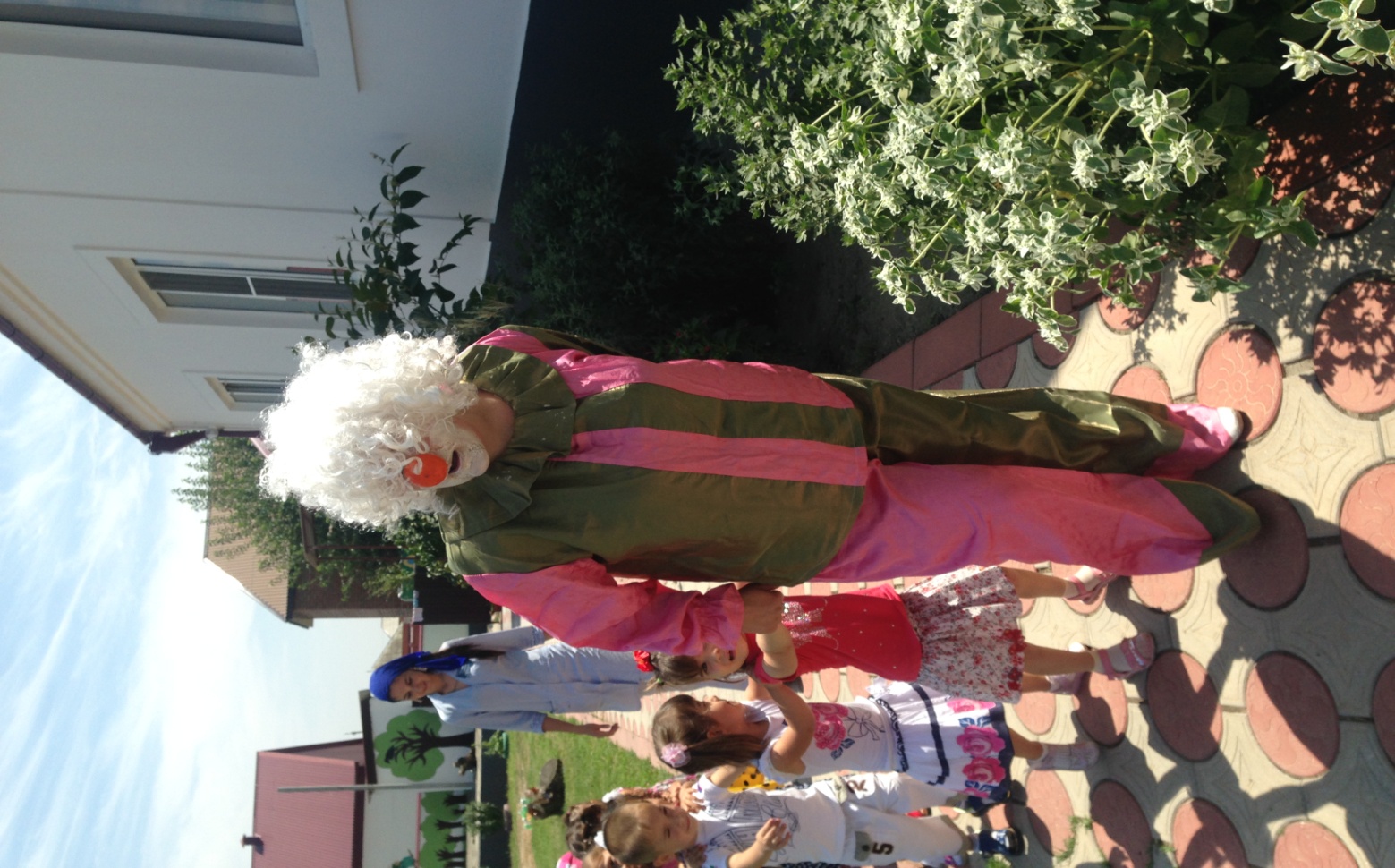 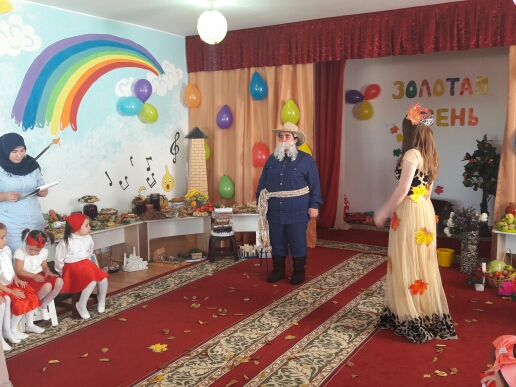 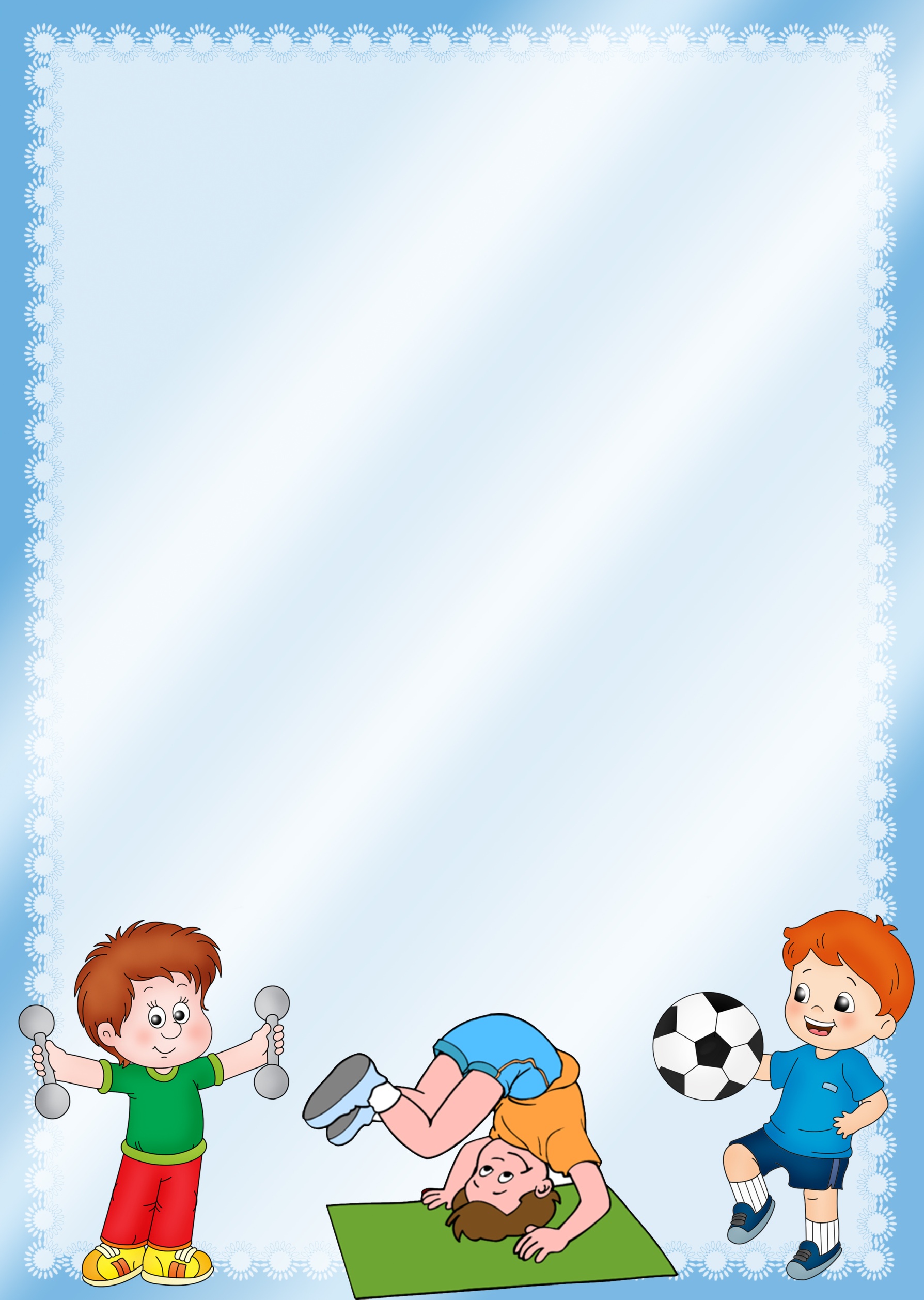 Достижения воспитанников
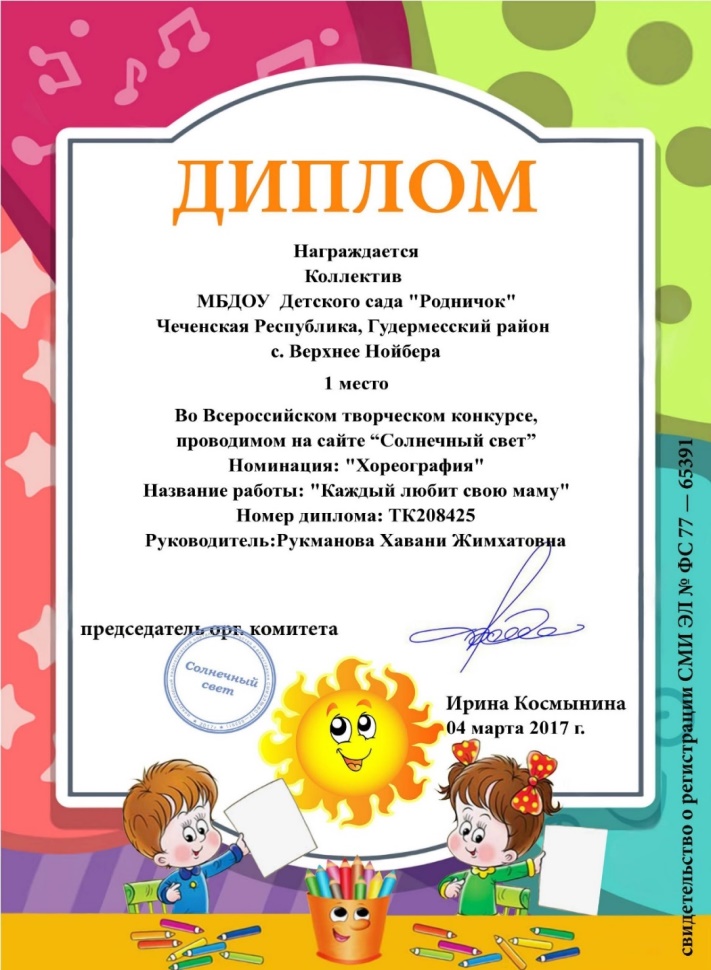 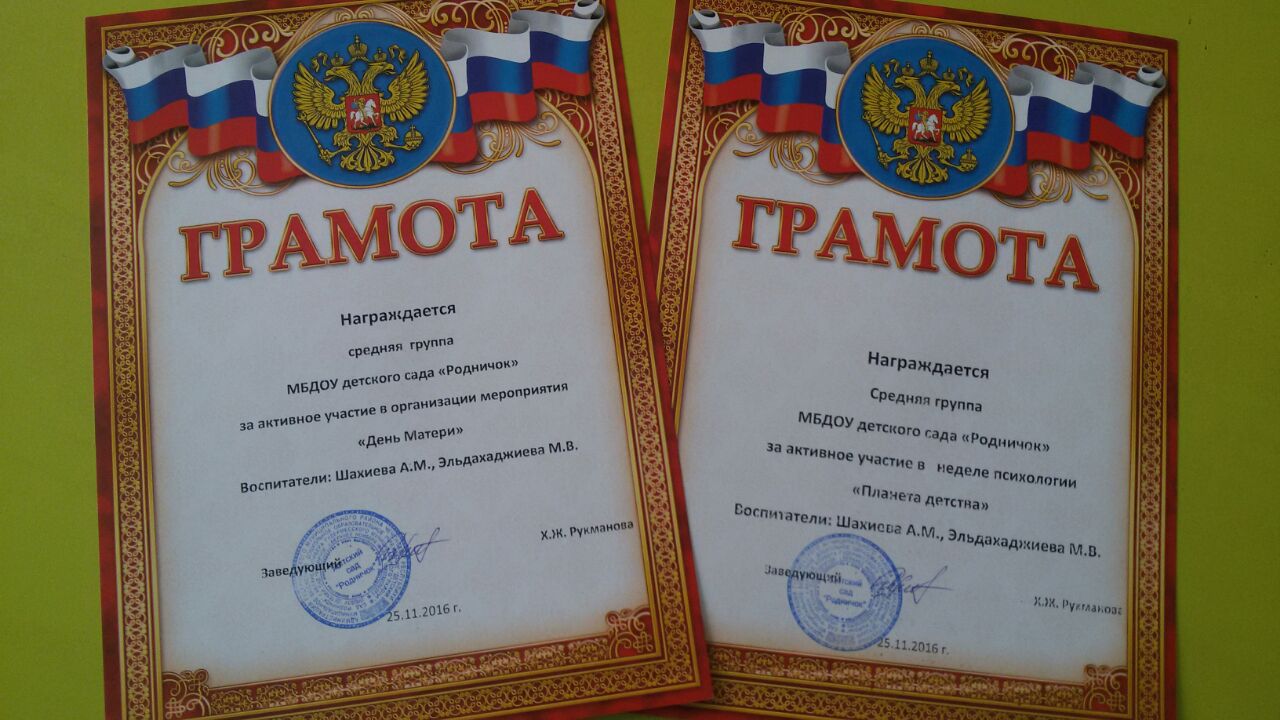